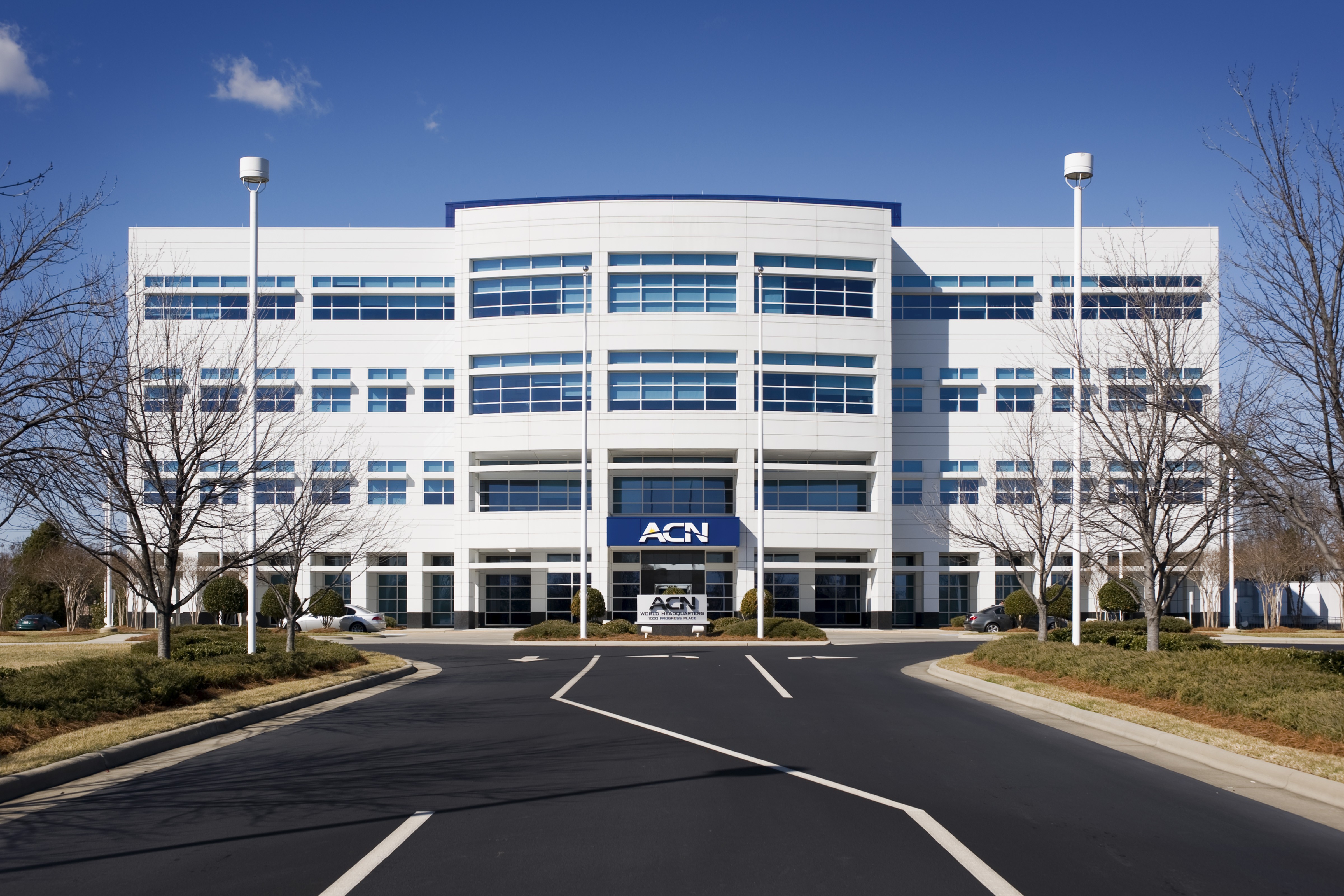 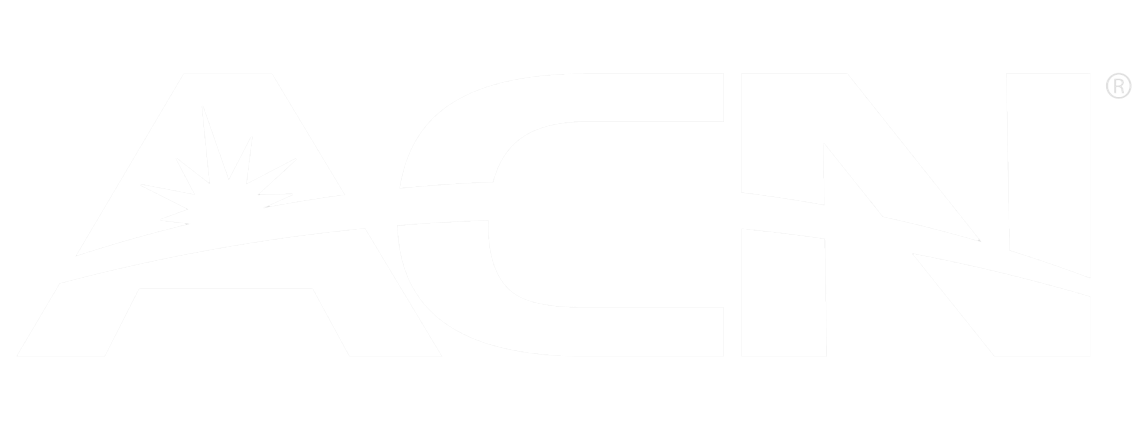 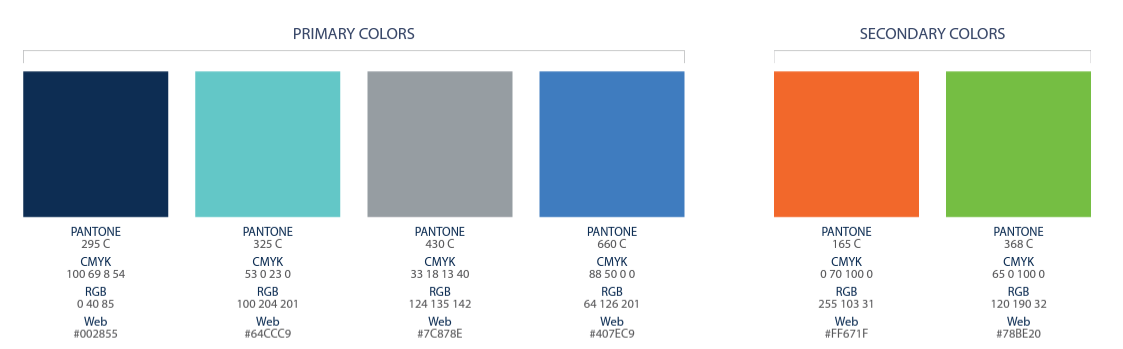 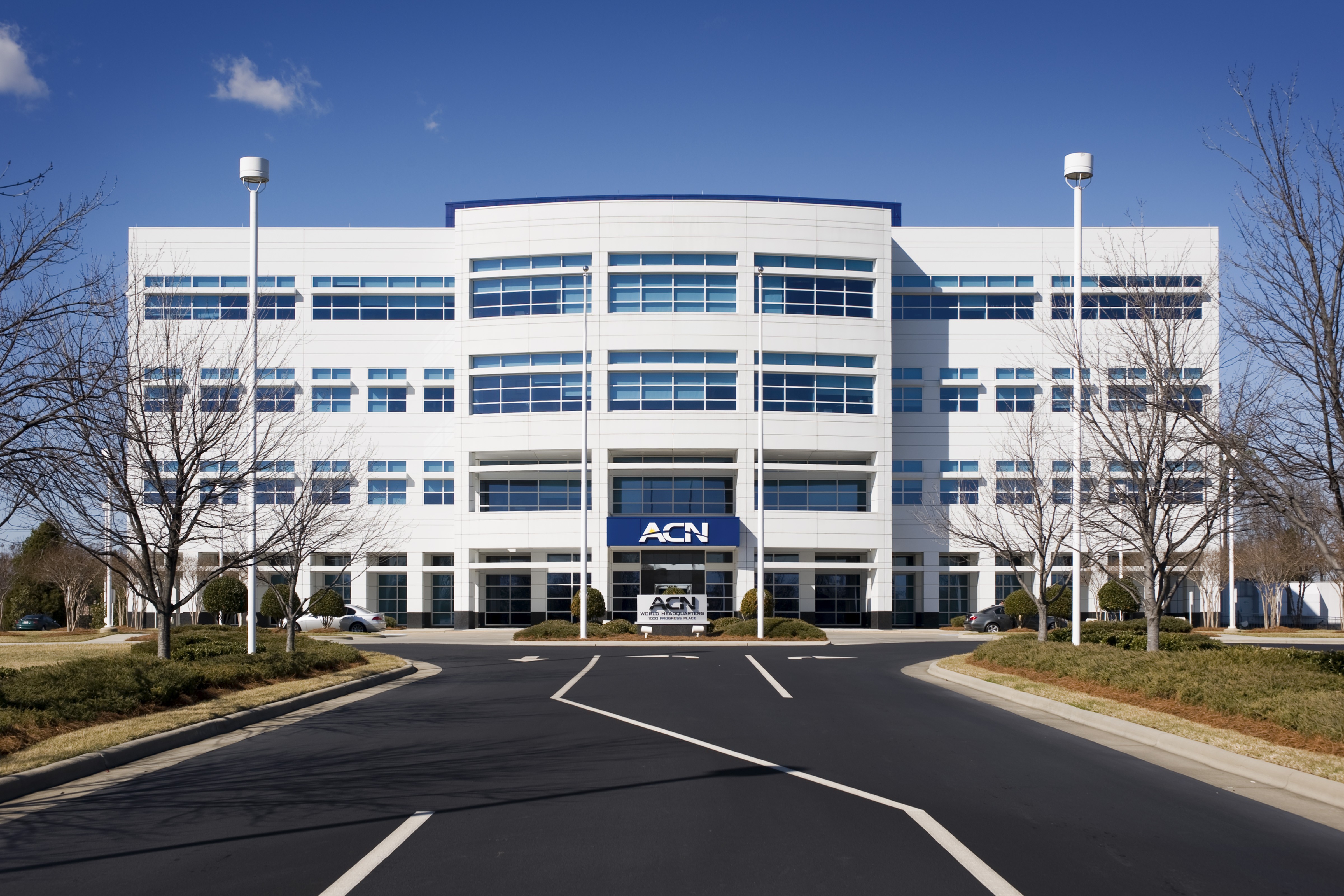 Refer to the ACN Compensation Plan for complete details. Earnings as an ACN IBO are based solely upon the successful sale of products to customers and their usage of those products. Individuals will incur expenses in operating their ACN business, such as the sign-up and monthly business support fees, as well as other possible operating expenses. As with any business, earnings and success at ACN are not guaranteed but depend primarily on the individual’s persistence, effort and results of acquiring customers personally and/or through their team. Individuals will not earn income and will lose money as an IBO if customers are not acquired.
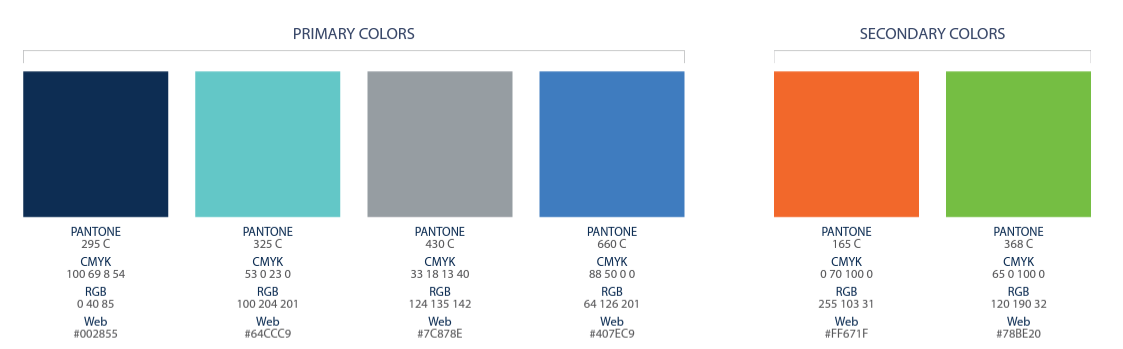 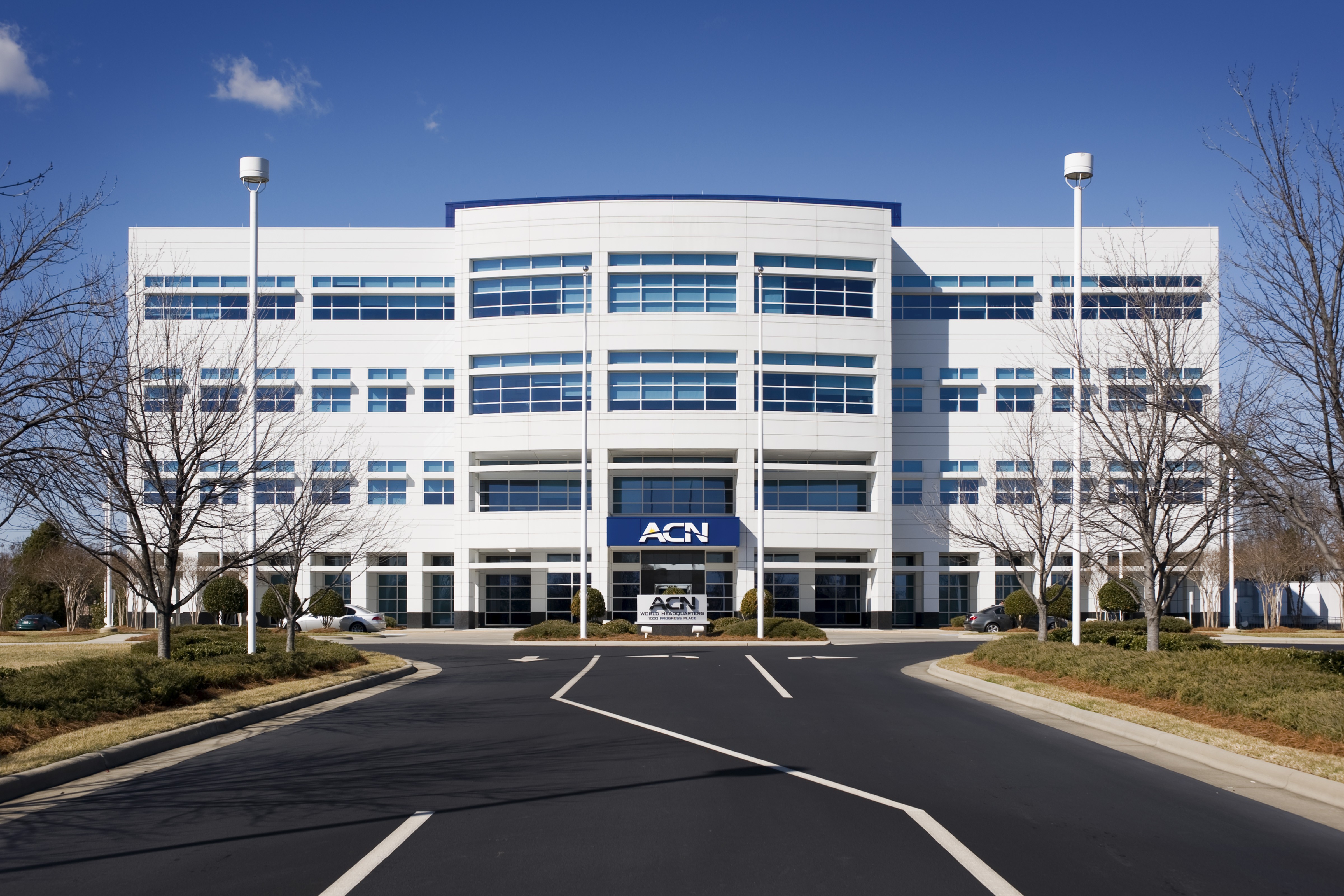 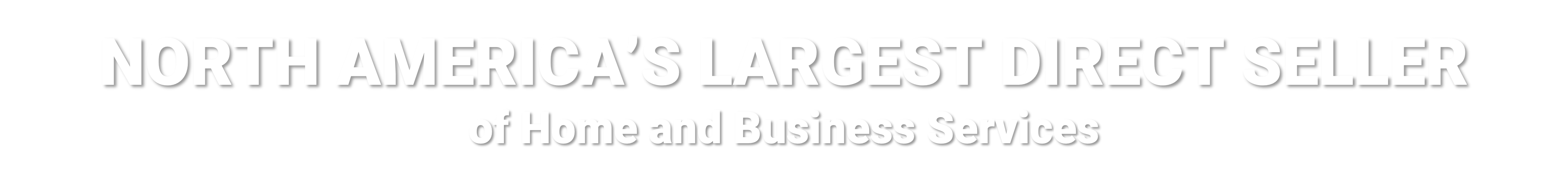 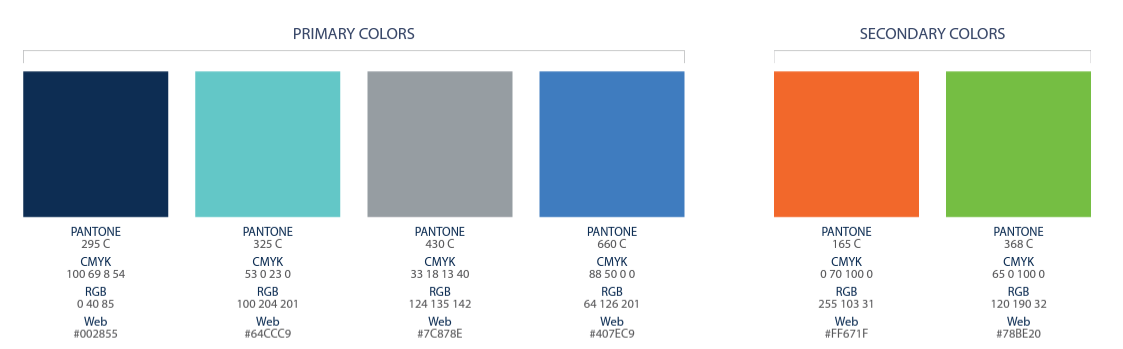 Customer Acquisition
Specialists
Established
In 1993
Millions of
Customers Acquired
Billions
In Sales
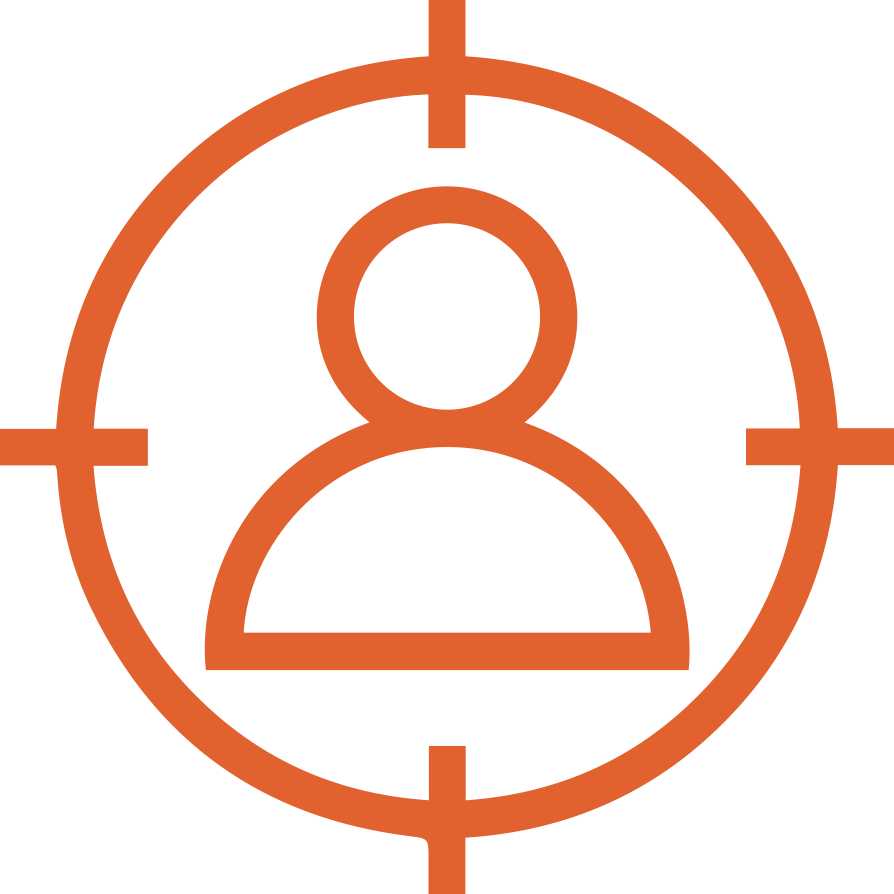 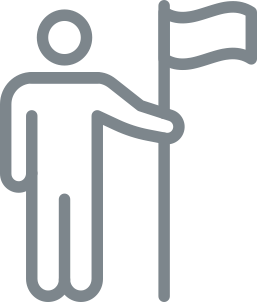 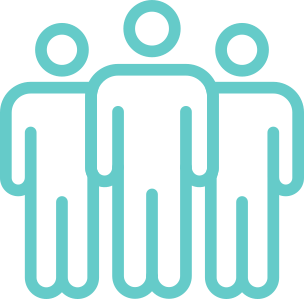 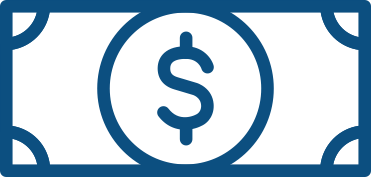 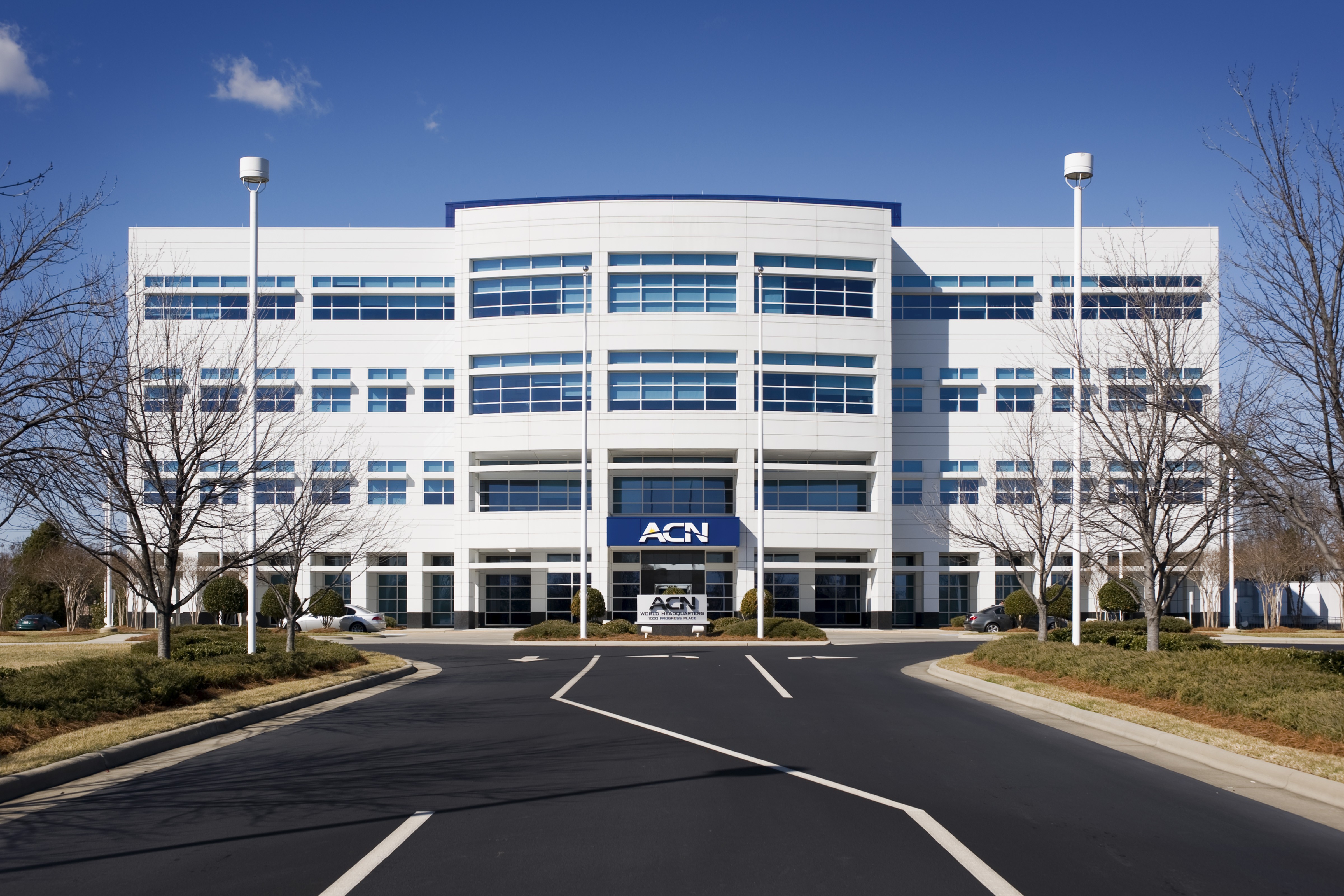 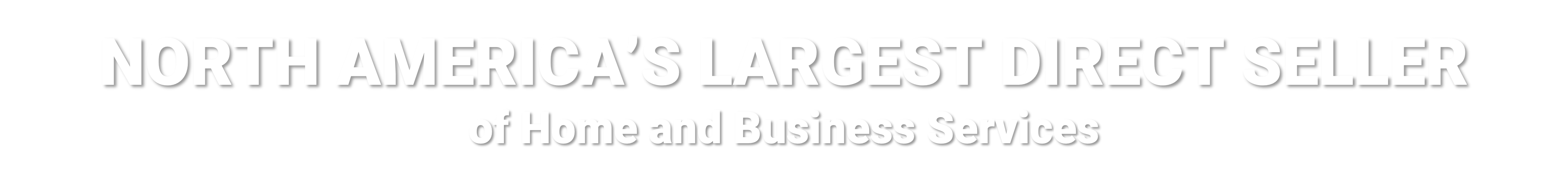 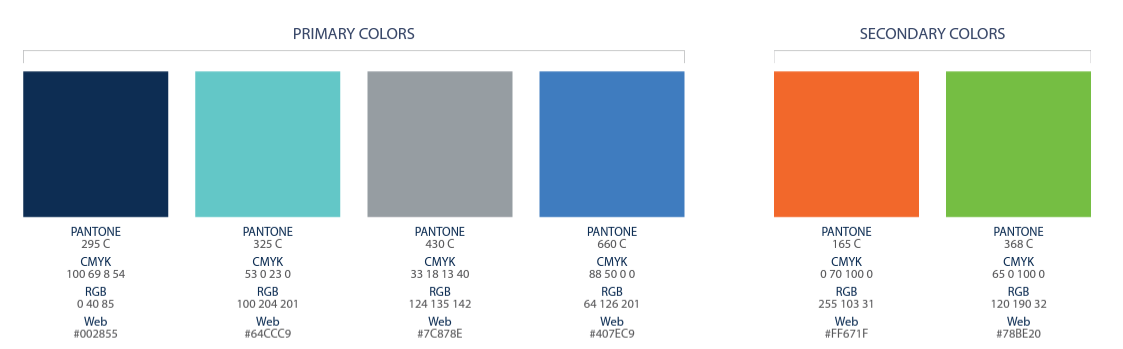 Customer Acquisition
Specialists
Established
In 1993
Millions of
Customers Acquired
Billions
In Sales
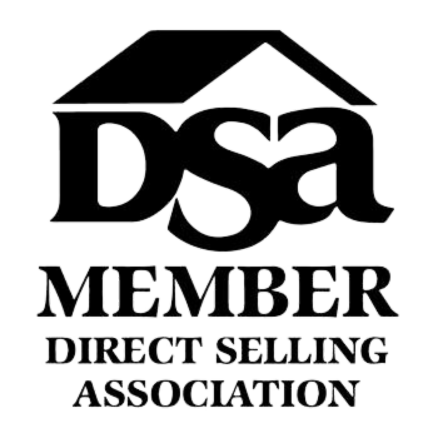 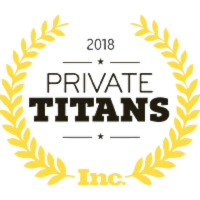 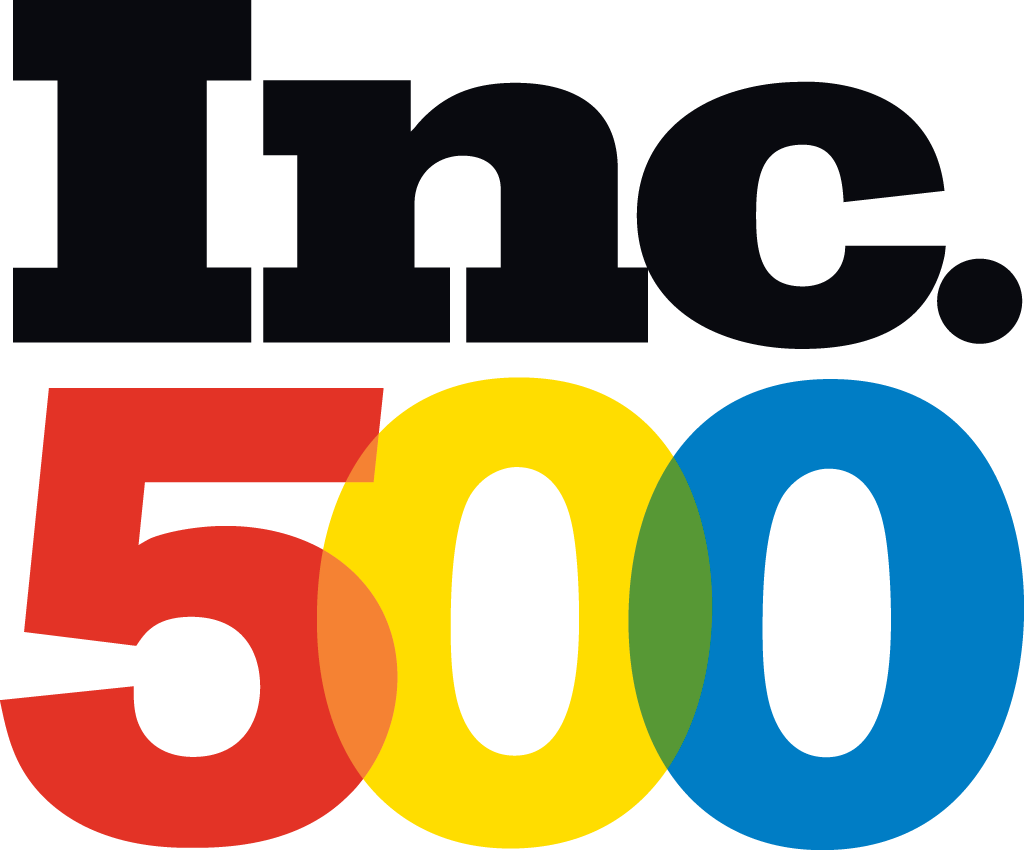 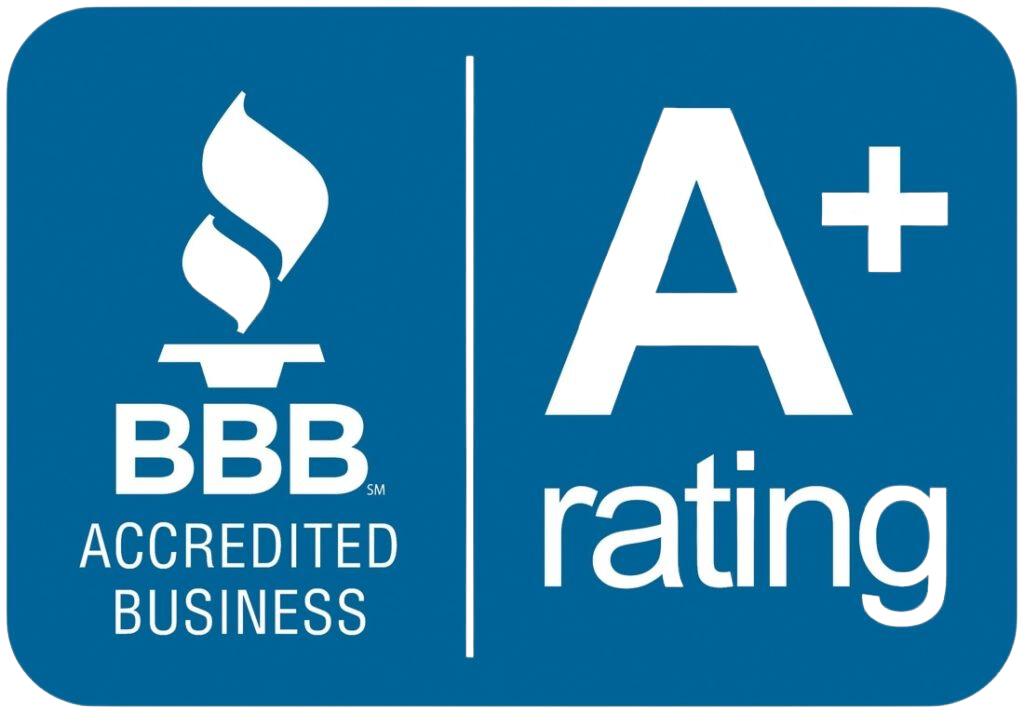 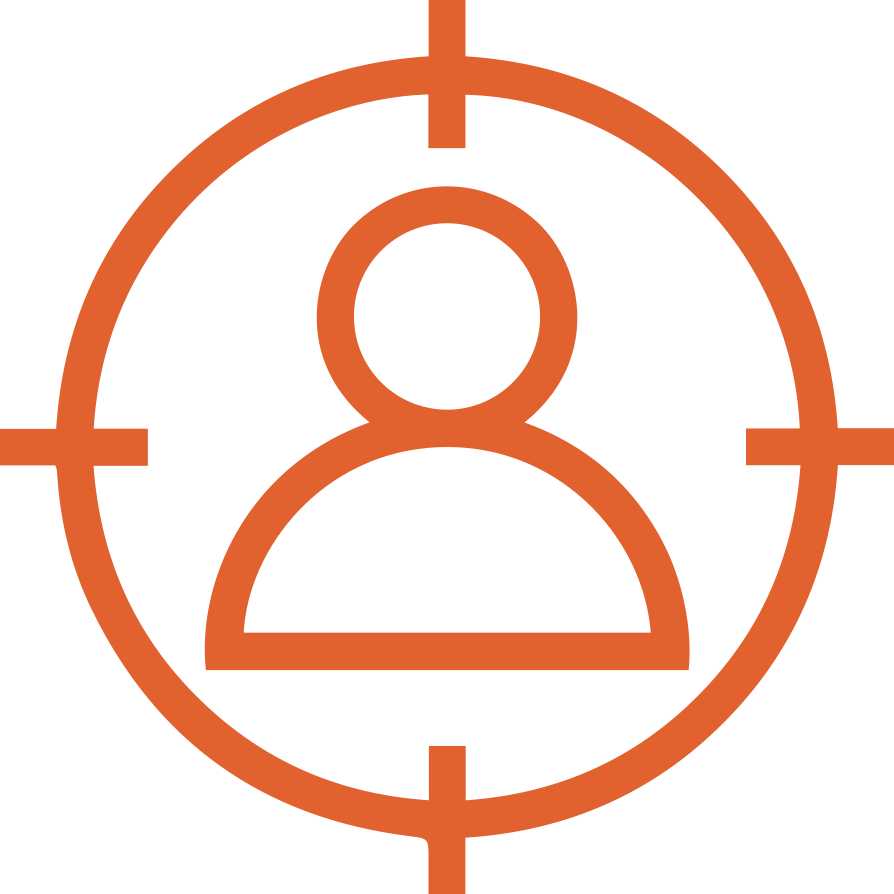 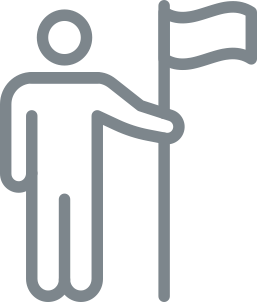 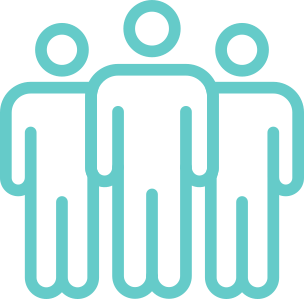 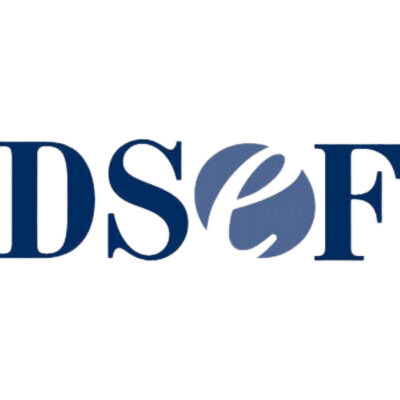 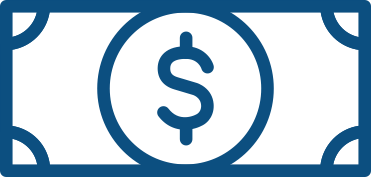 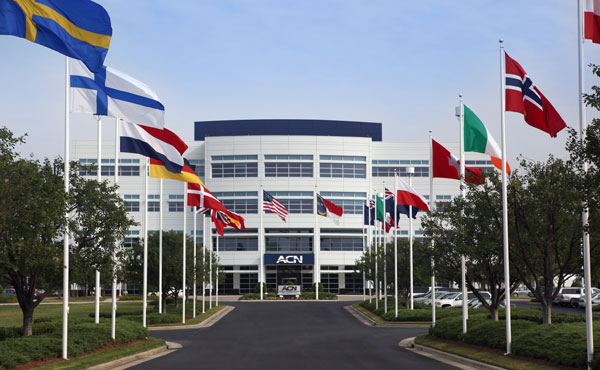 ESSENTIAL SERVICES
Trusted Partners
Residential|Business
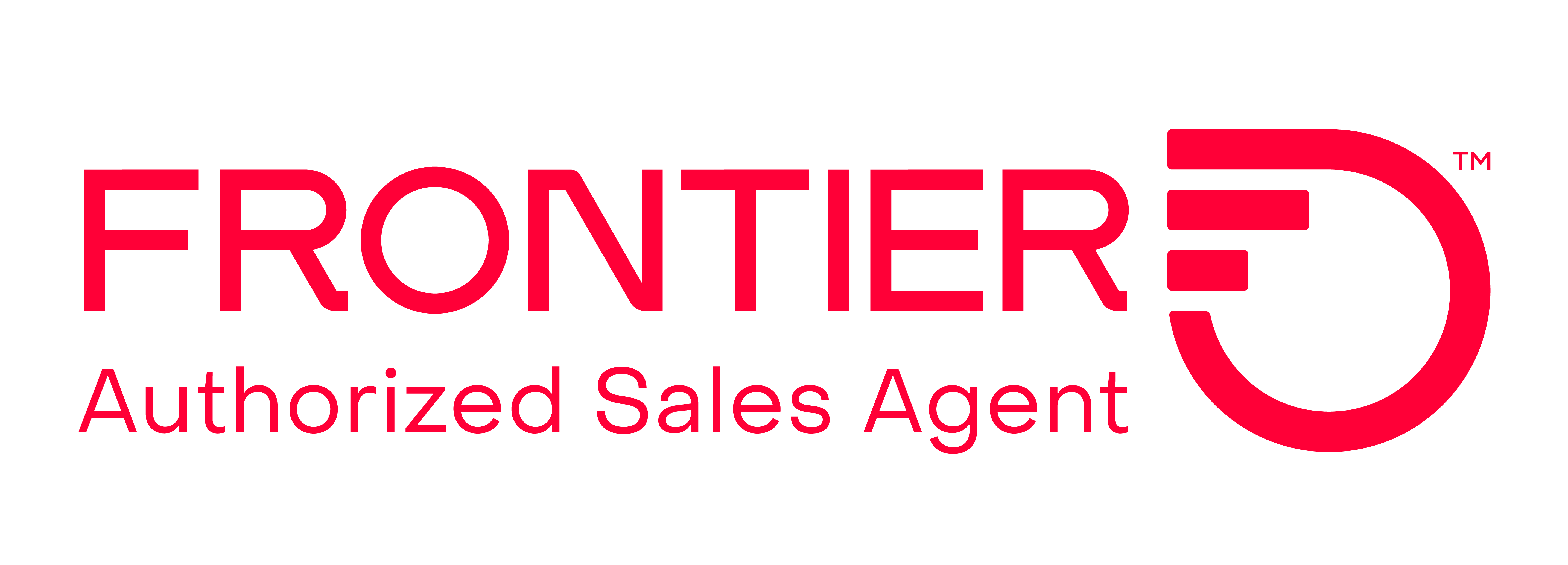 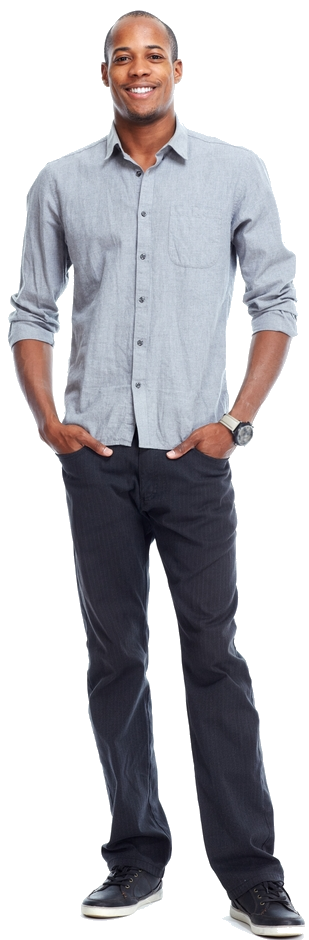 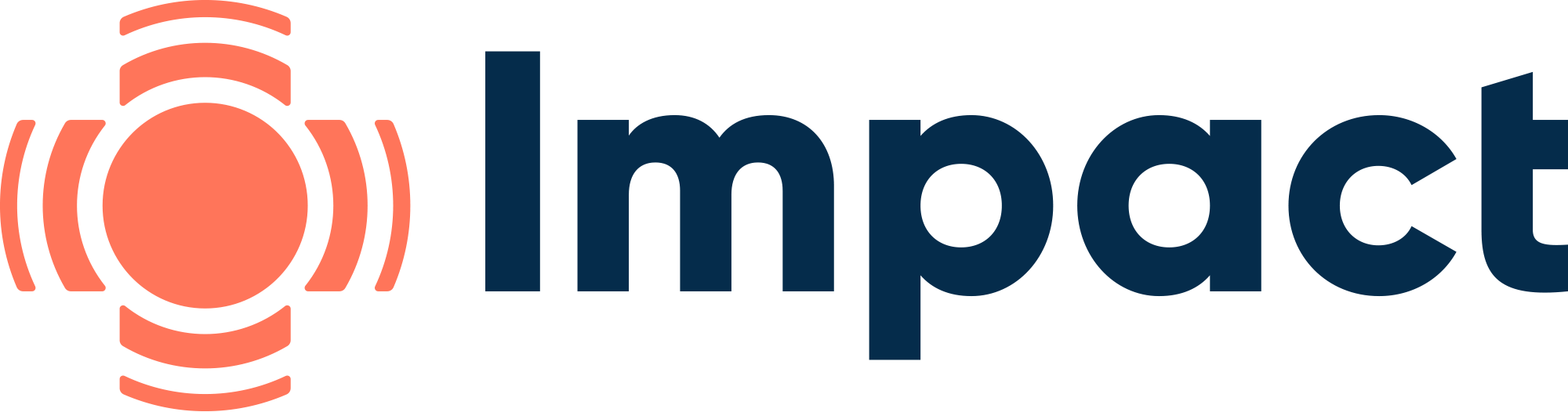 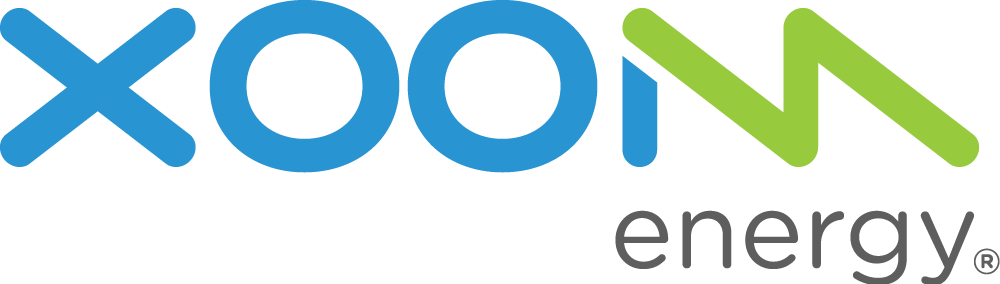 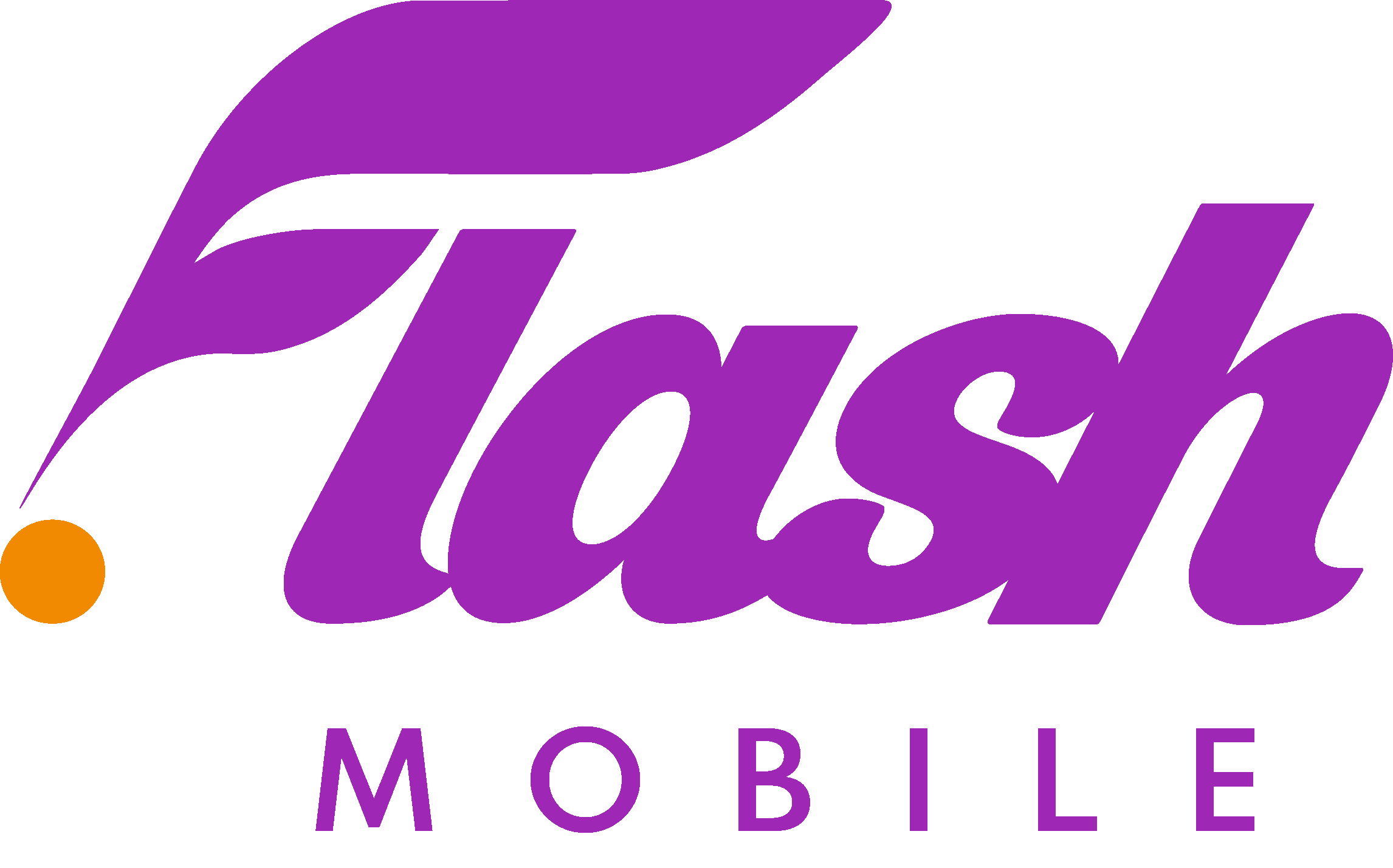 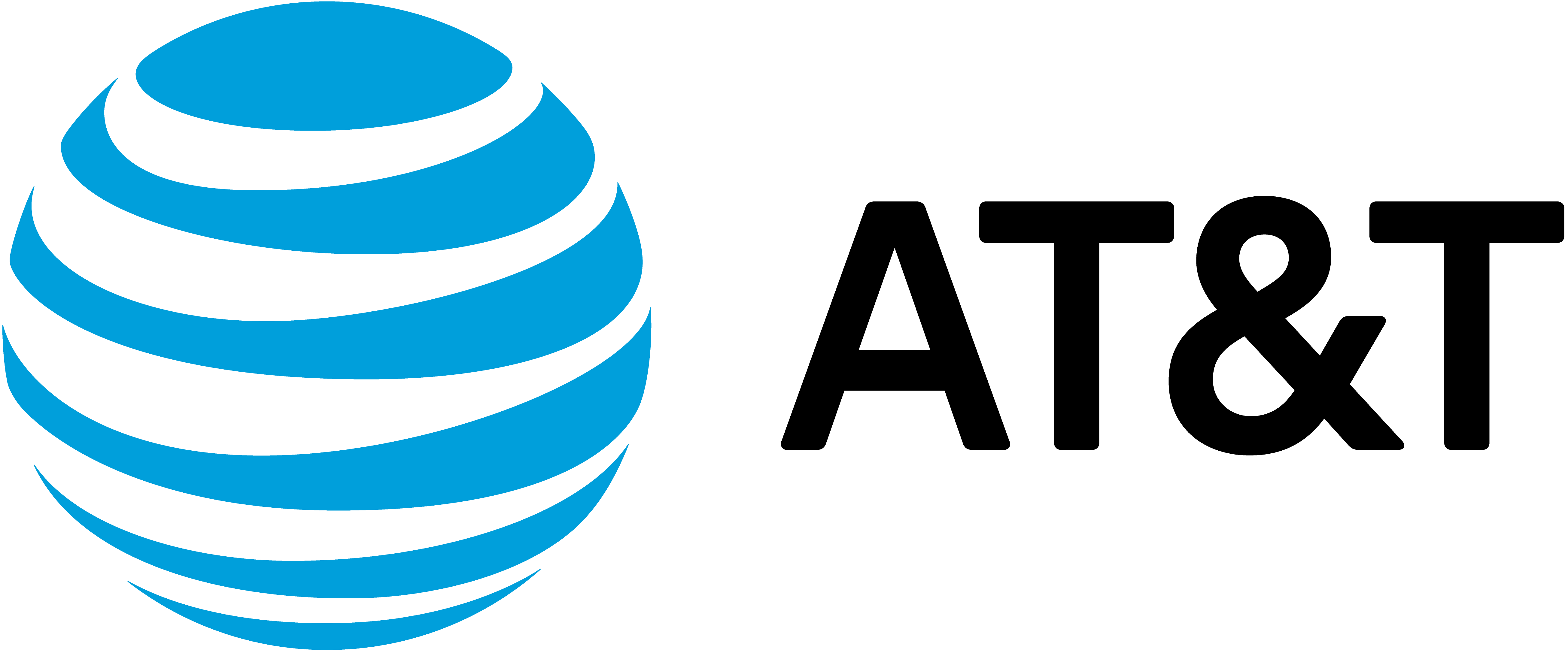 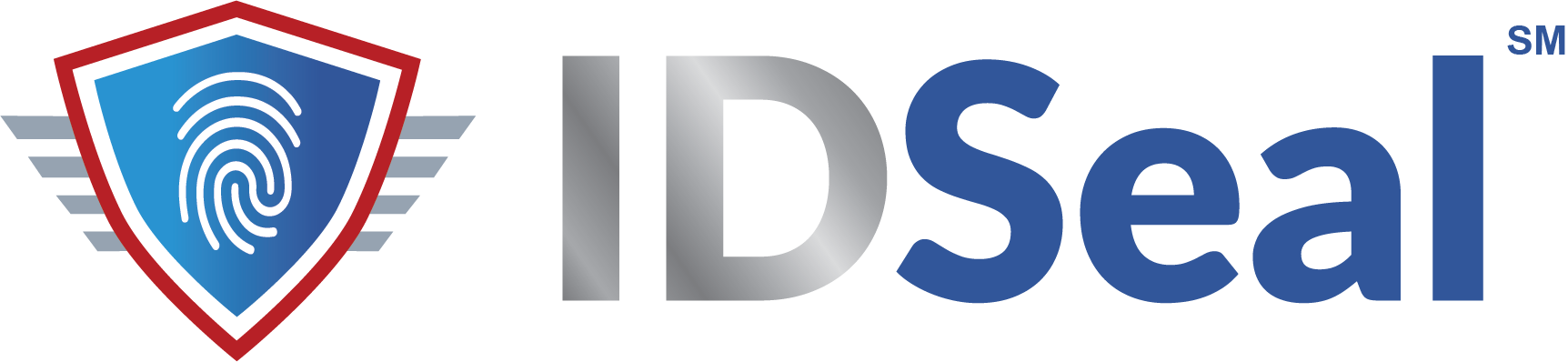 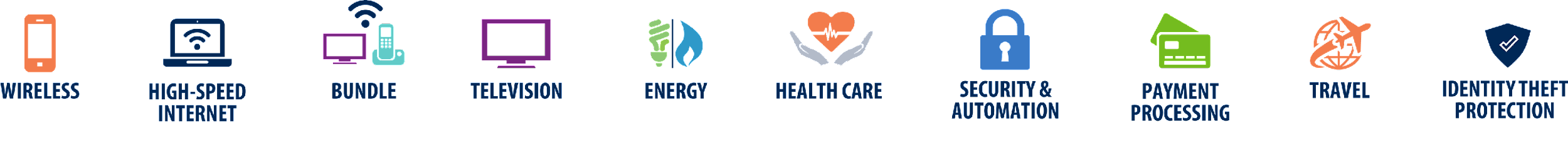 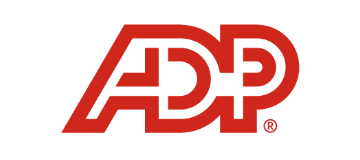 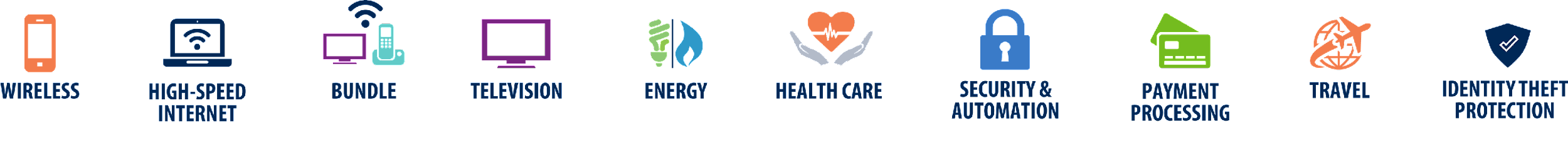 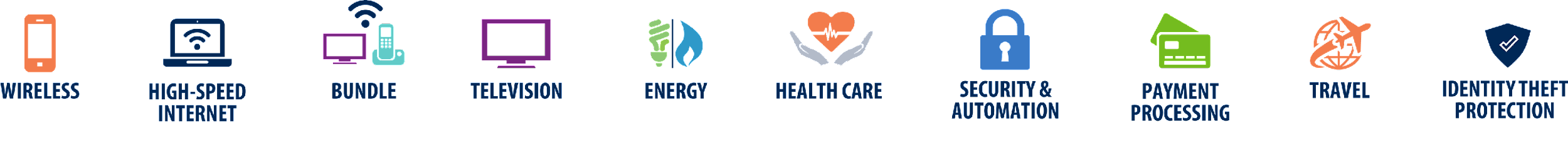 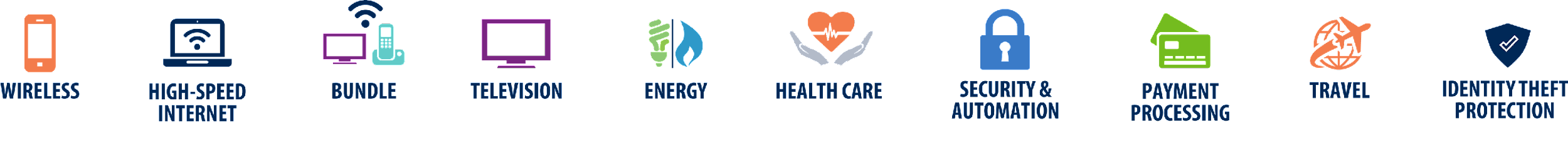 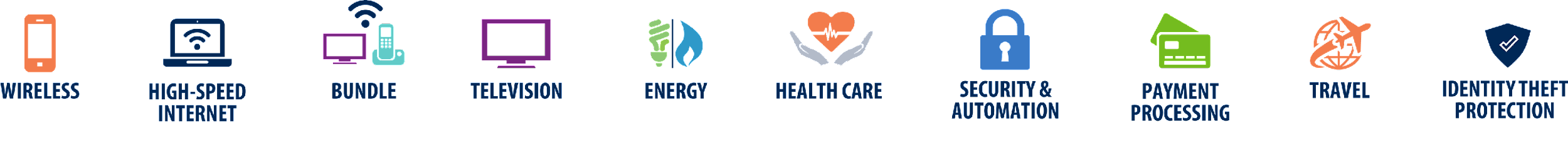 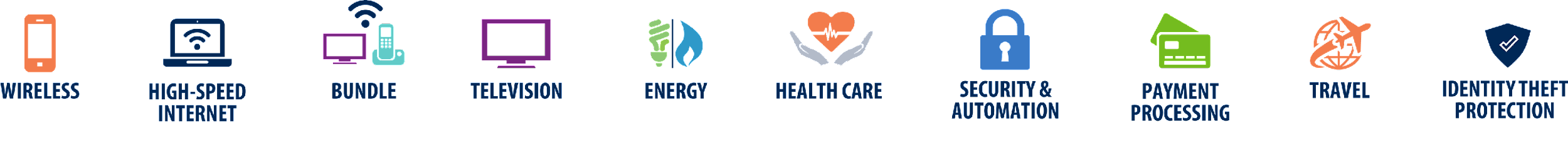 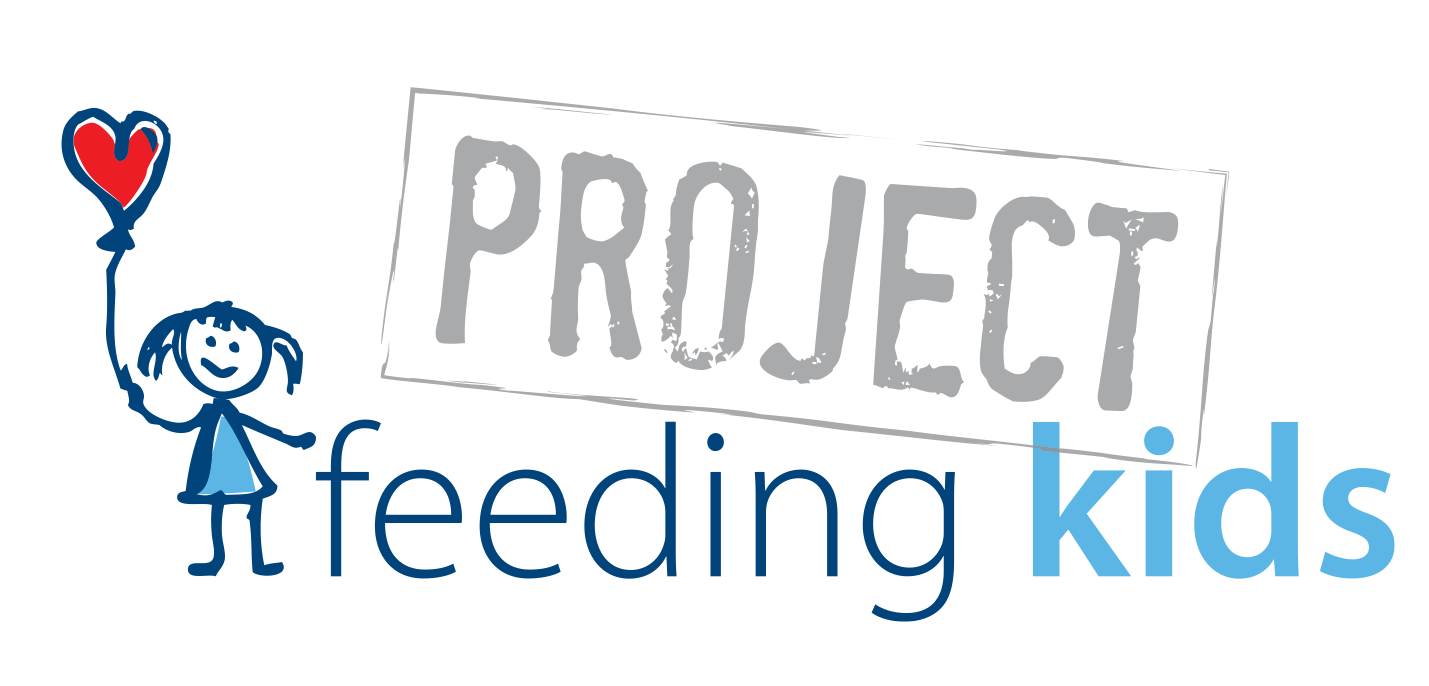 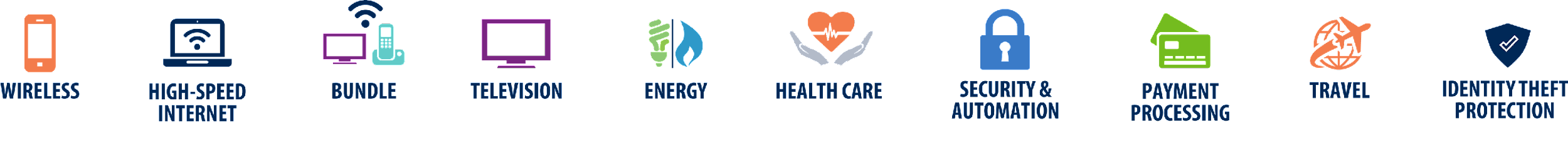 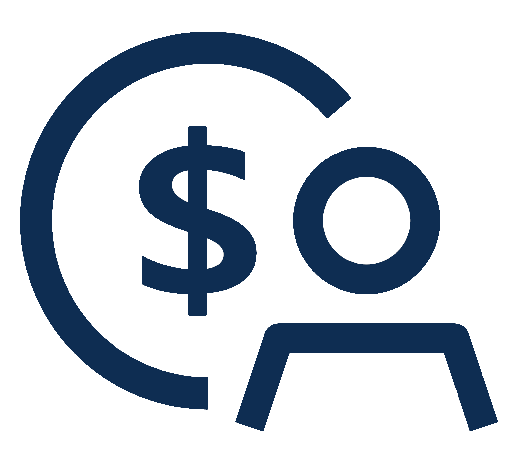 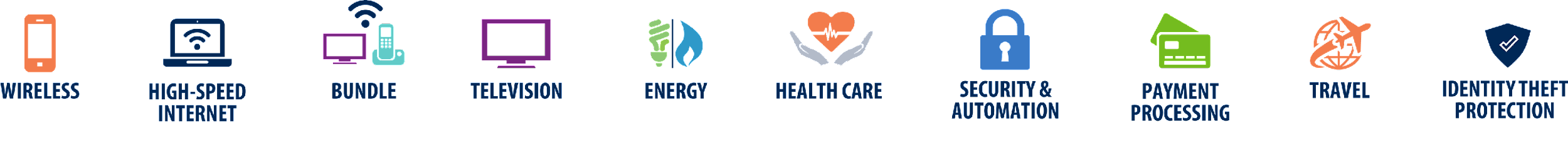 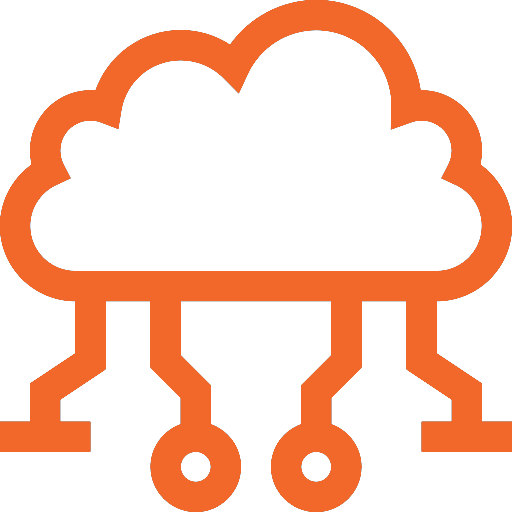 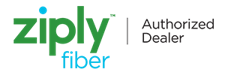 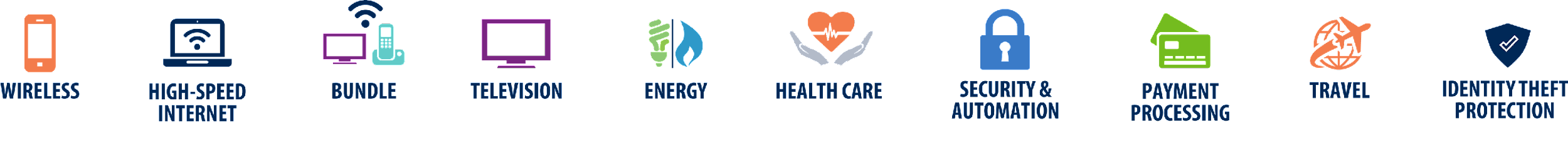 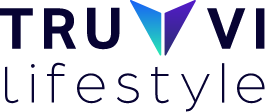 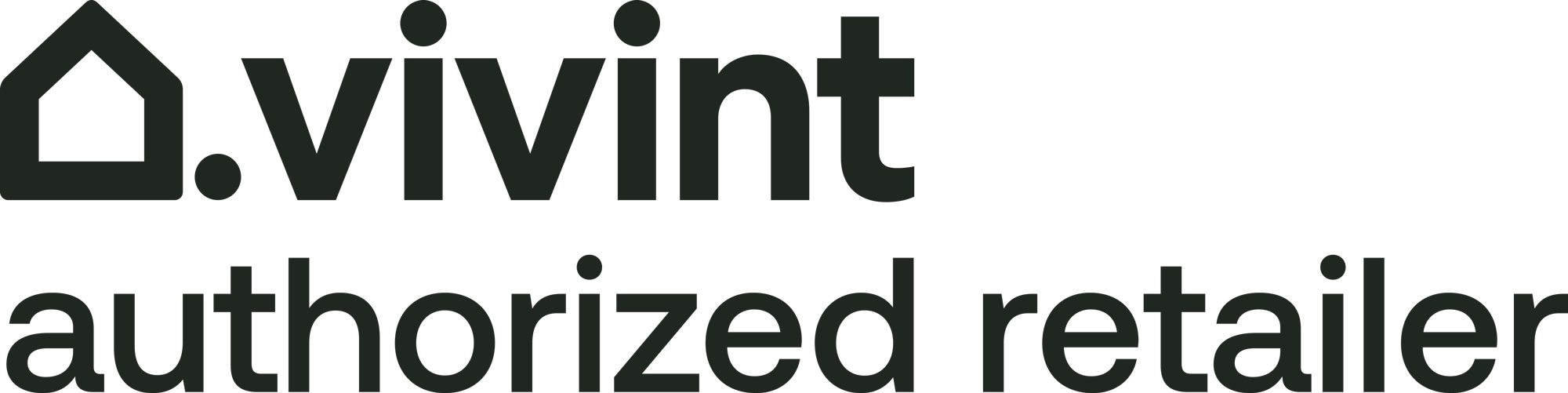 HIGH SPEEDINTERNET
TELEVISION
SECURITY &
AUTOMATION
PAYROLL
SOLUTIONS
CLOUD SOLUTIONS
HEALTH
COVERAGE
TRAVEL
MOBILE
ENERGY
PAYMENT
PROCESSING
ID THEFT
PROTECTION
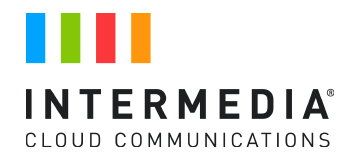 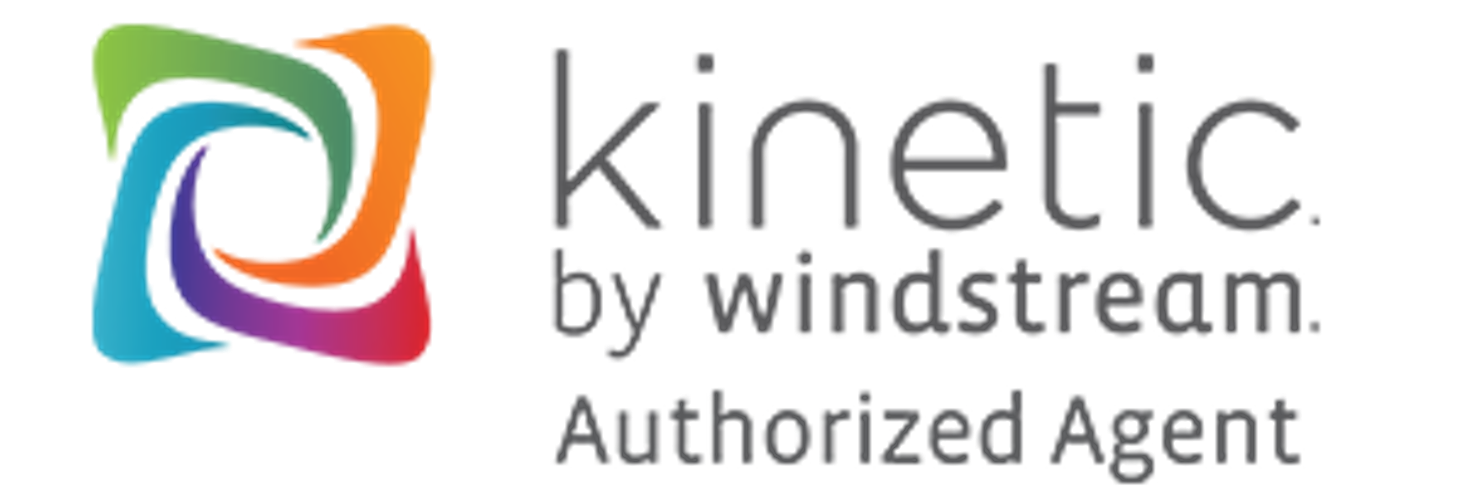 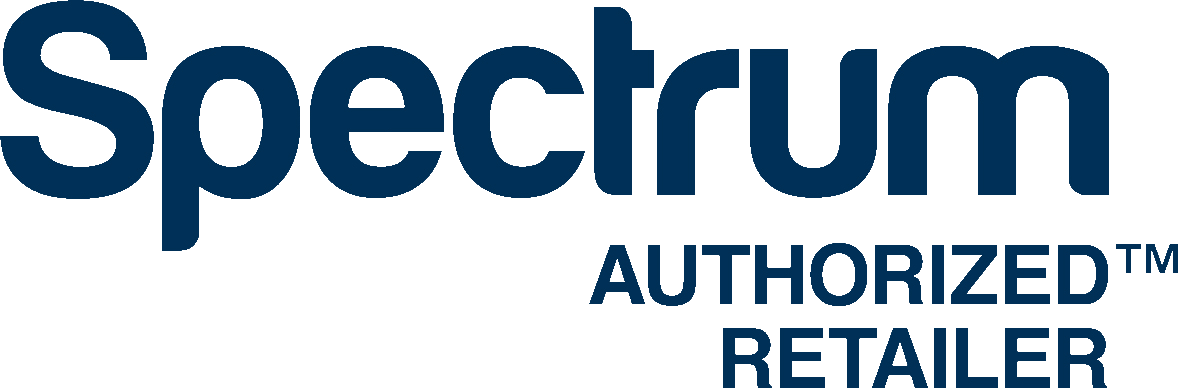 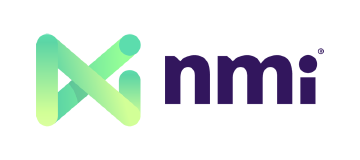 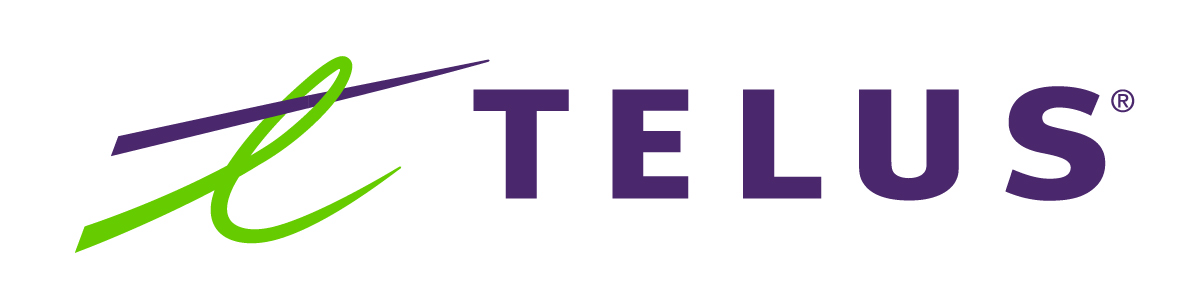 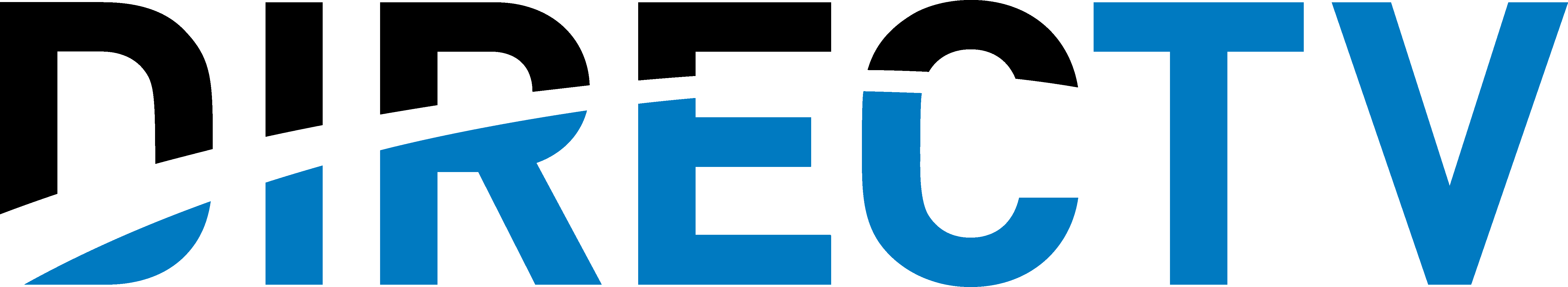 COMPARE THE DIFFERENCE
Traditional Health Insurance
*
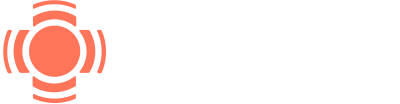 High Monthly Premiums
Up to 30%-50% Savings Per Month
Annual PRA as low as $2,500 Per Household
High Deductible Per FamilyMember
Choose Your Physician/Facility
    (Not Stuck with a Network)
Must Choose From a Specified Network of Physicians and Facilities
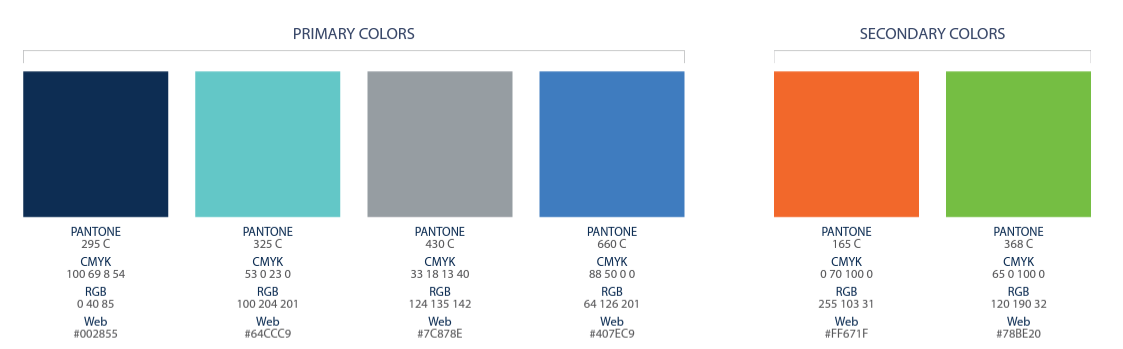 RX Pricing
Lower RX Pricing + Portal
Lower Co-Pays, Co-Shares andProvider Fees
Higher Co-shares, Co-Pays andProvider Fees
Extra Cost for Telehealth or Not Available
Included 24/7 Telehealth - $0 Fee
Does not cover Migrants in the US
Mexico, Guatemala and Canada withno SSN – millions of people
*See Impact Website, Pricing and Guidelines for Full Details
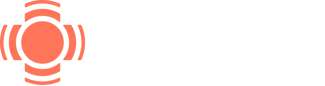 HEALTH & WHOLENESS CREDIT
$100 monthly credited towards PRA
DENTAL & VISION 
DISCOUNTS

Included
at No Additional Cost
DPC (Direct Primary Care) memberships
Naturopathic Medications/Supplements
Acupuncture
Services rendered by Naturopathic Providers
Gym Memberships
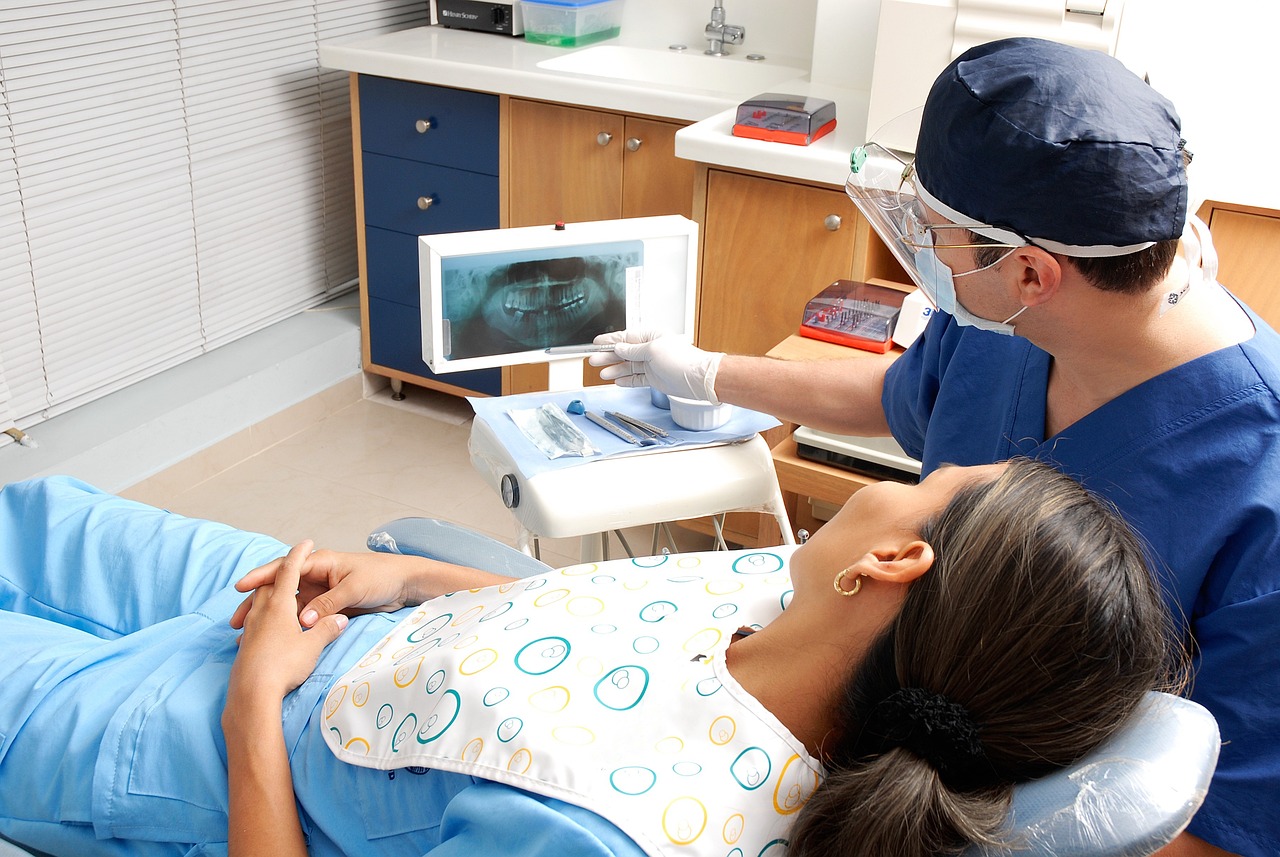 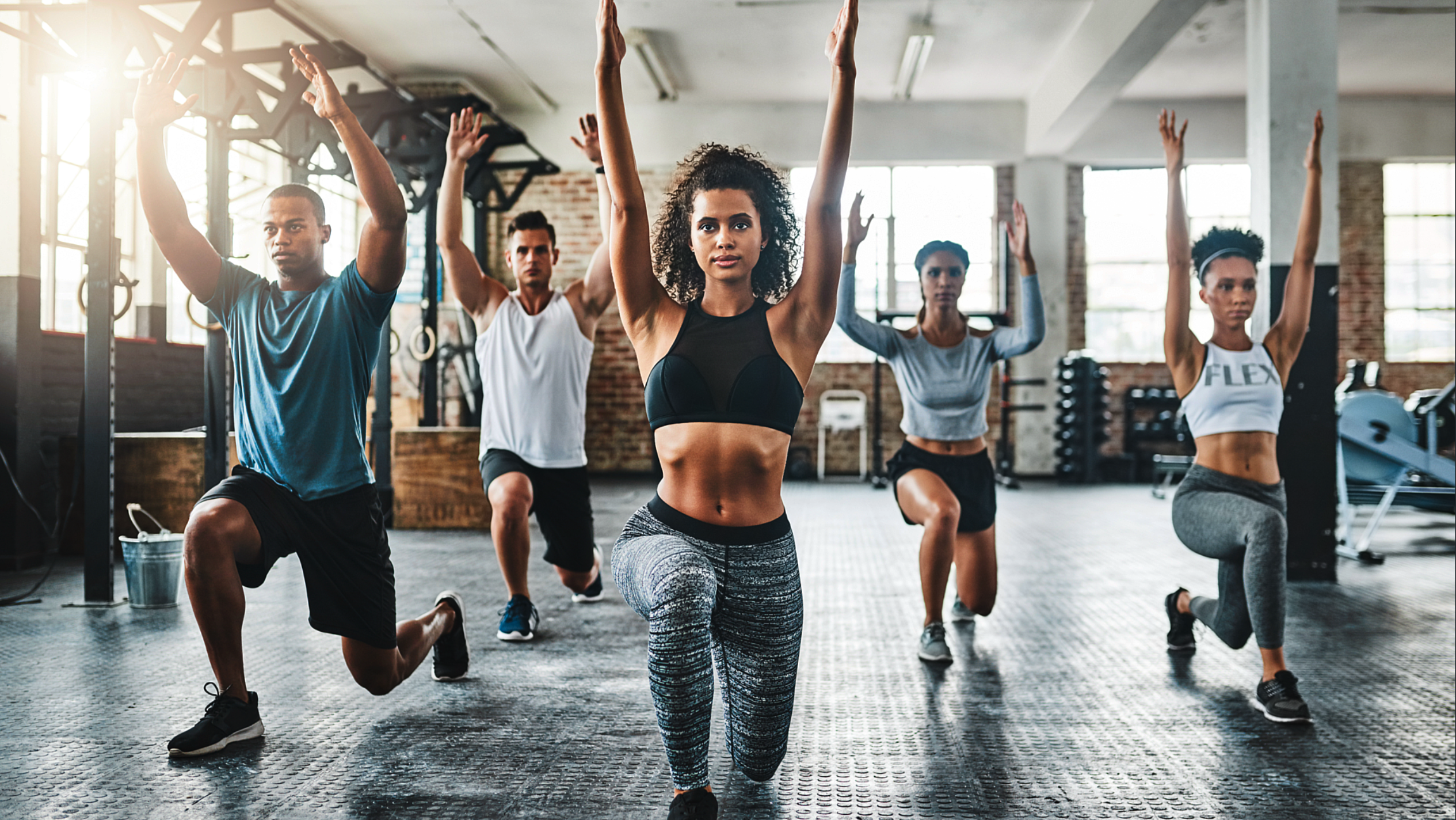 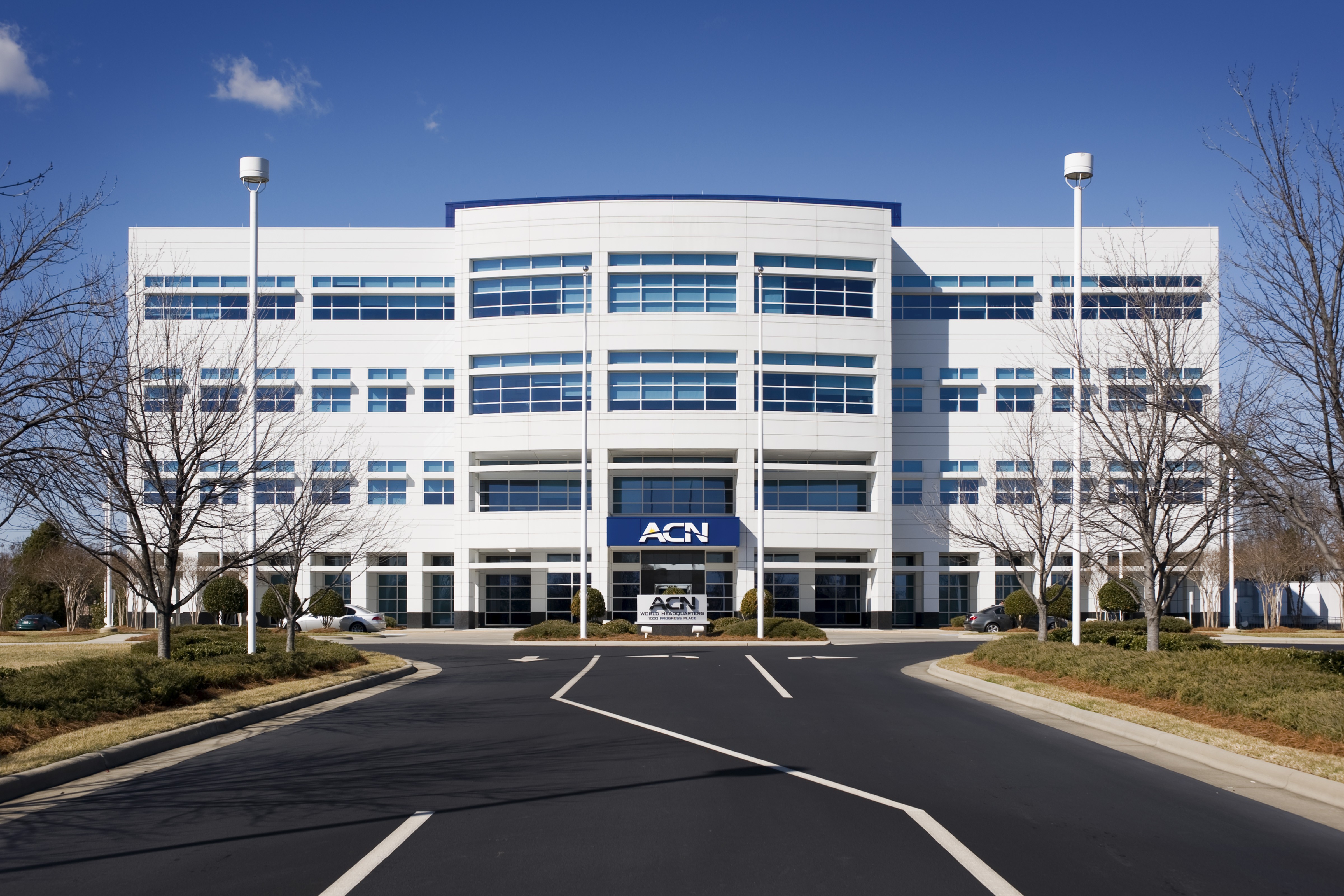 EARN BONUSES
To Cover Your Services*
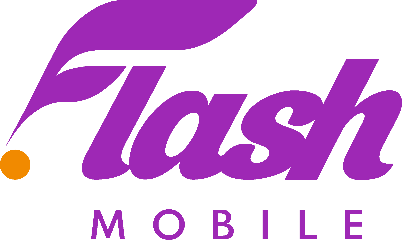 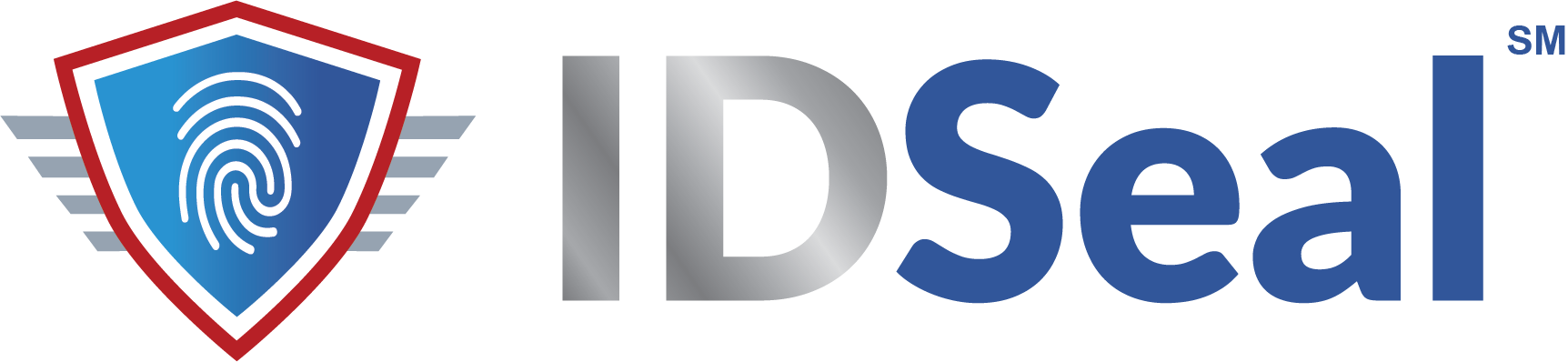 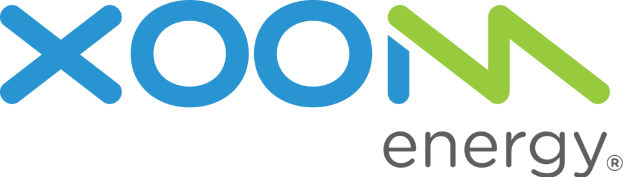 IMAGINE HOW MUCH YOU CAN SAVE YEAR AFTER YEAR!
REFER-A-FRIEND
POWERUP
REFER-A-FRIEND
*Refer to the ACN Compensation Plan for complete details! 
**Excludes taxes and surcharges. Terms and conditions apply.
Refer 12+ XOOM Energy Residential
Natural Gas or 12+ XOOM Energy Electricity customers and receive a bonus equal to the average commodity-only charges of your customers’ bills.
Enroll & authenticate 5+ customers with an IDSeal Annual plan and receive a bonus equal to the cost of your Annual service.*
Refer 5+ Flash Mobile customers and earn a FREE** line of service.
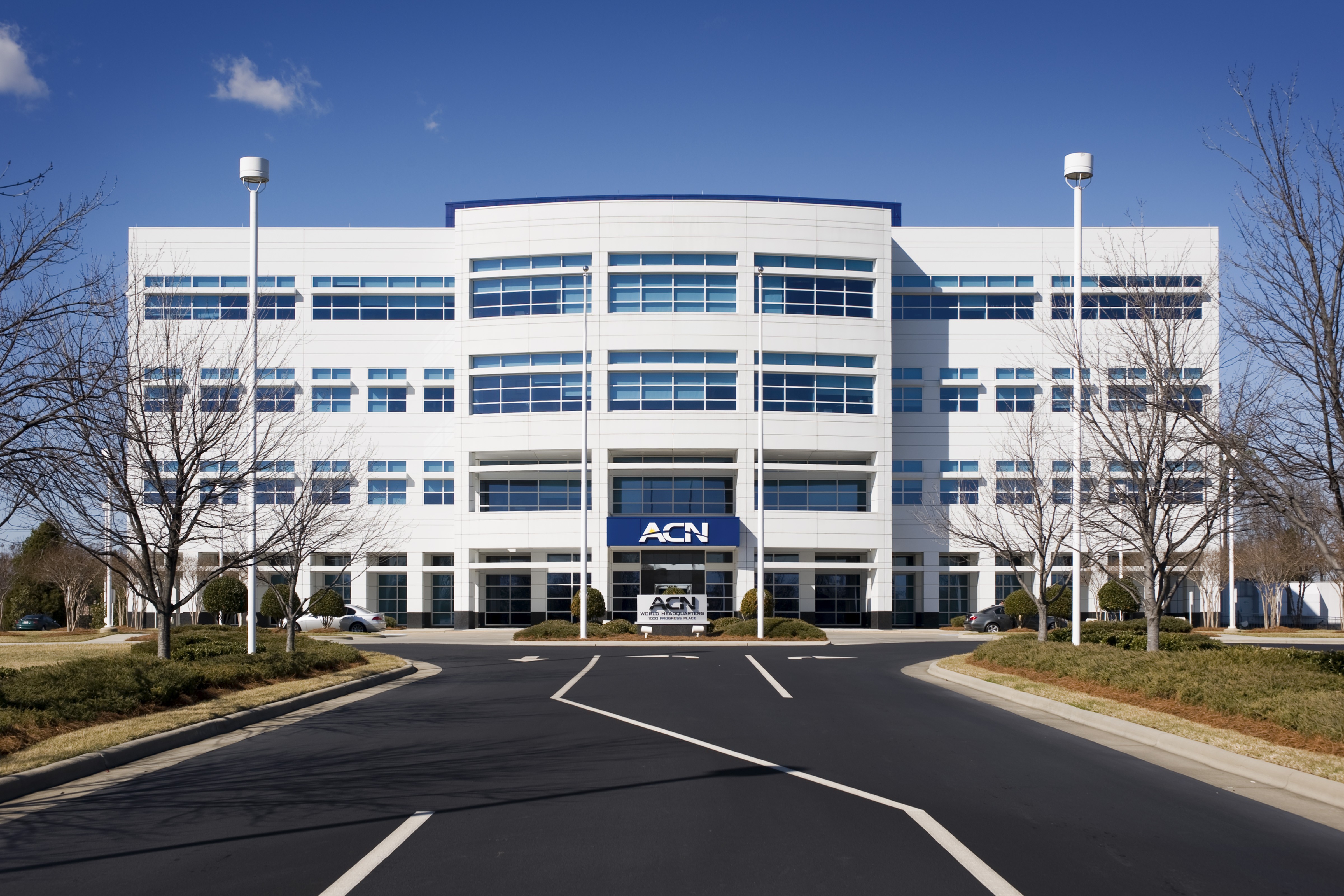 TRADITIONAL
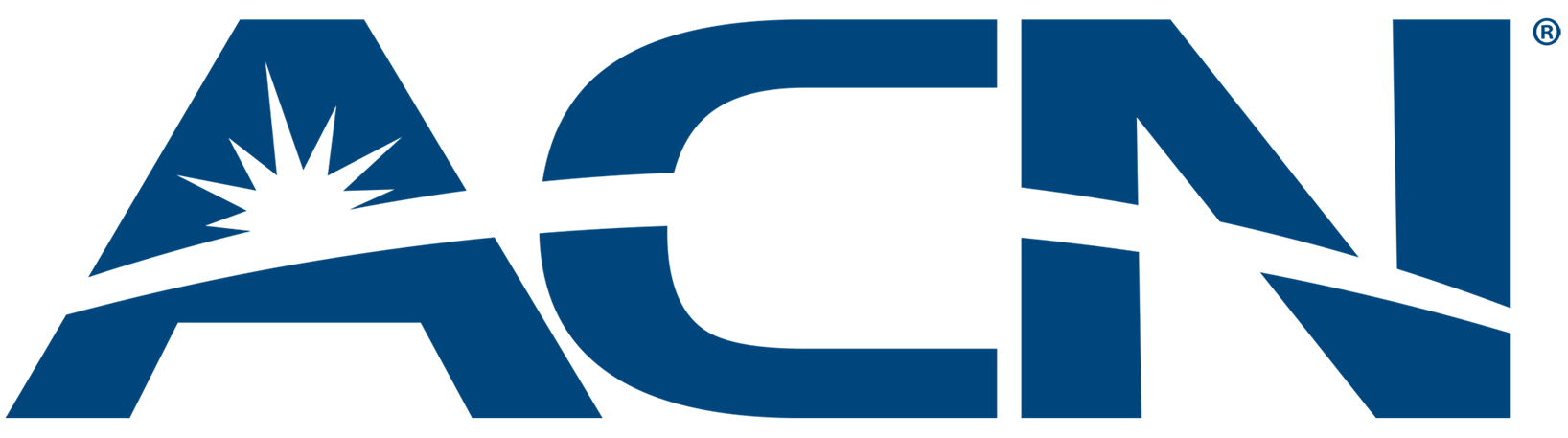 BUSINESS MODEL
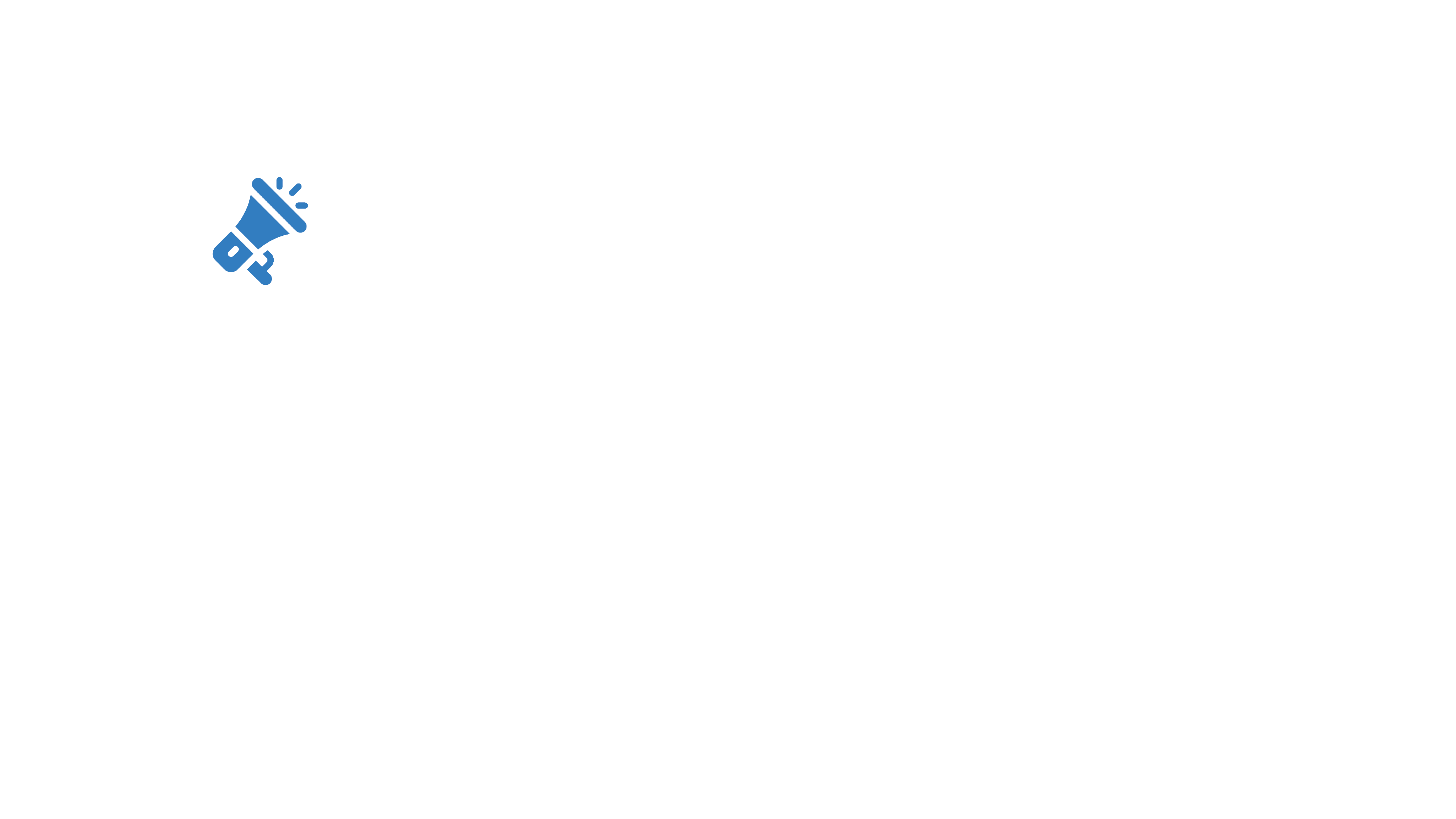 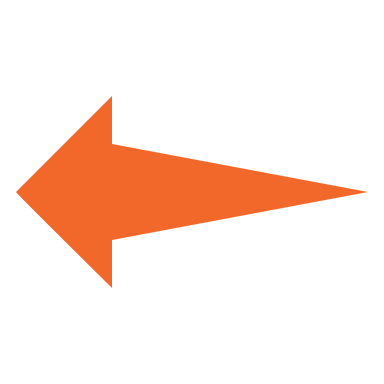 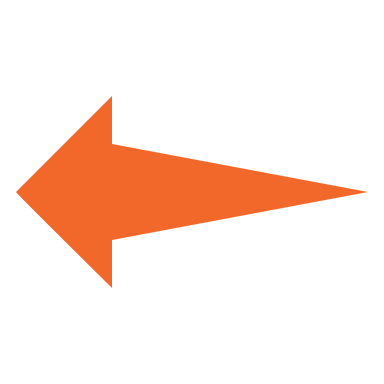 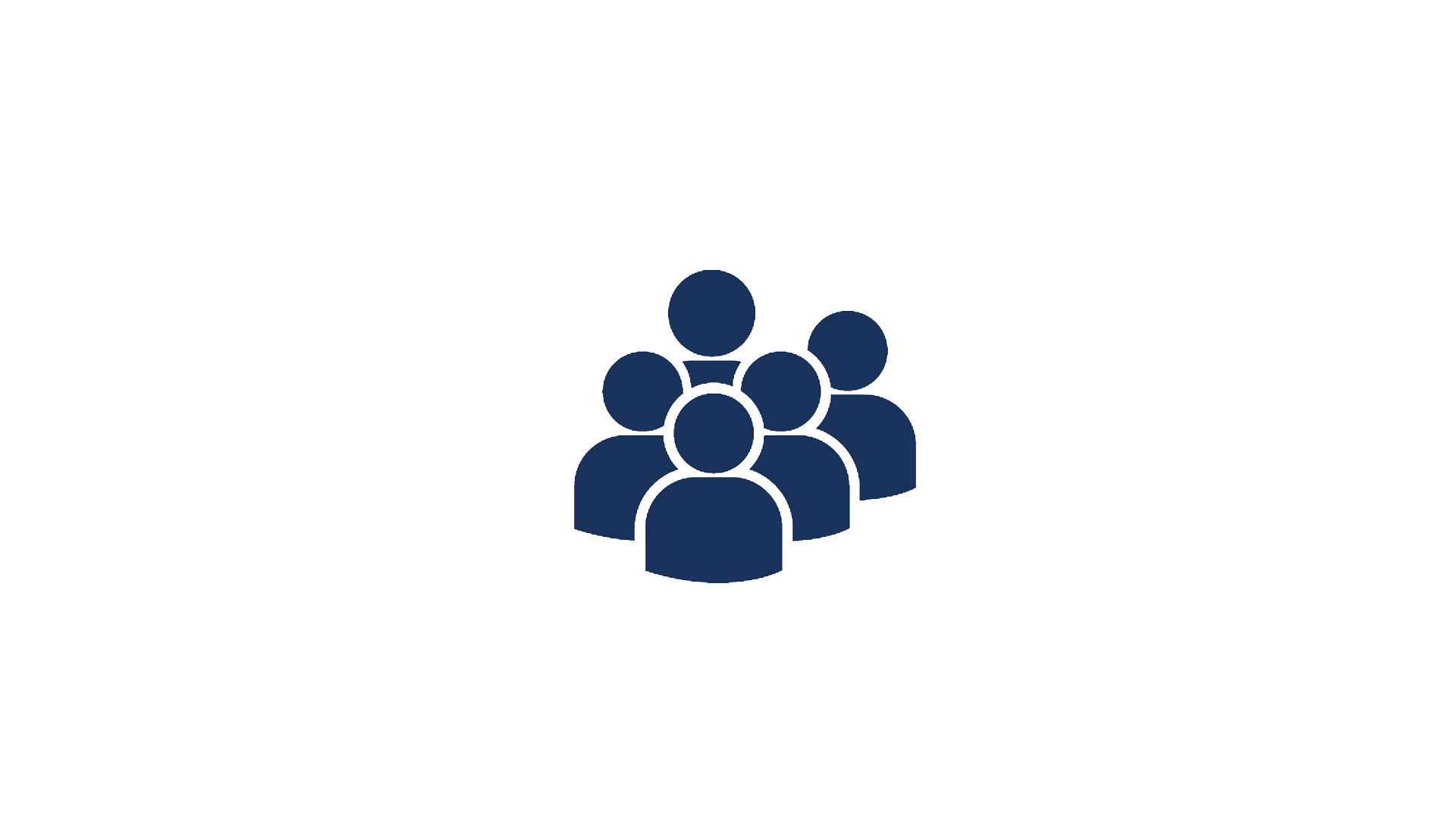 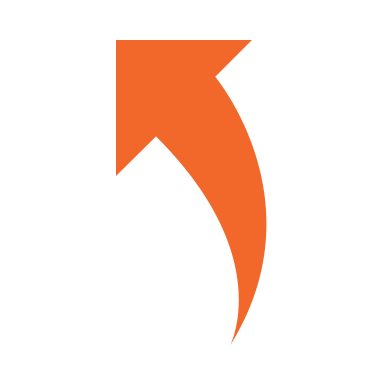 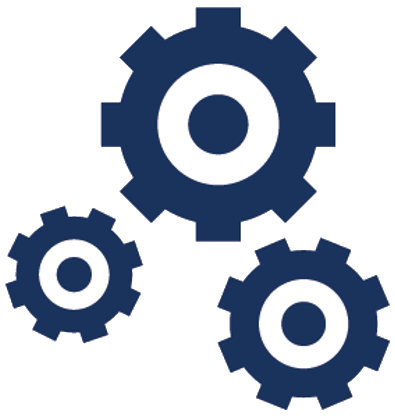 Income Opportunity for You
More Choices for Consumers
Most Service Providers
Media & Online Marketing
CUSTOMERS
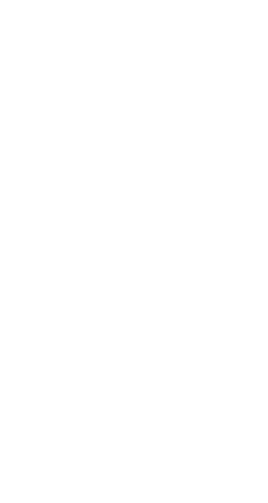 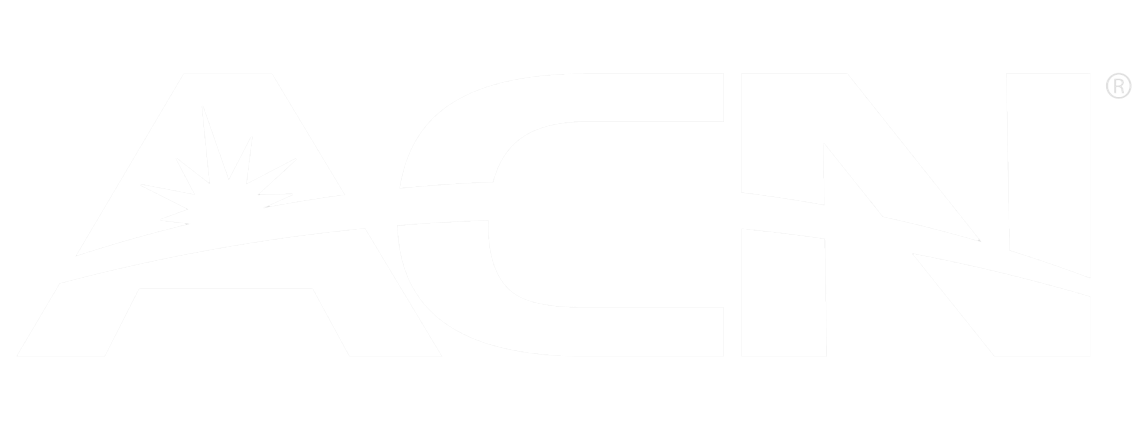 YOU
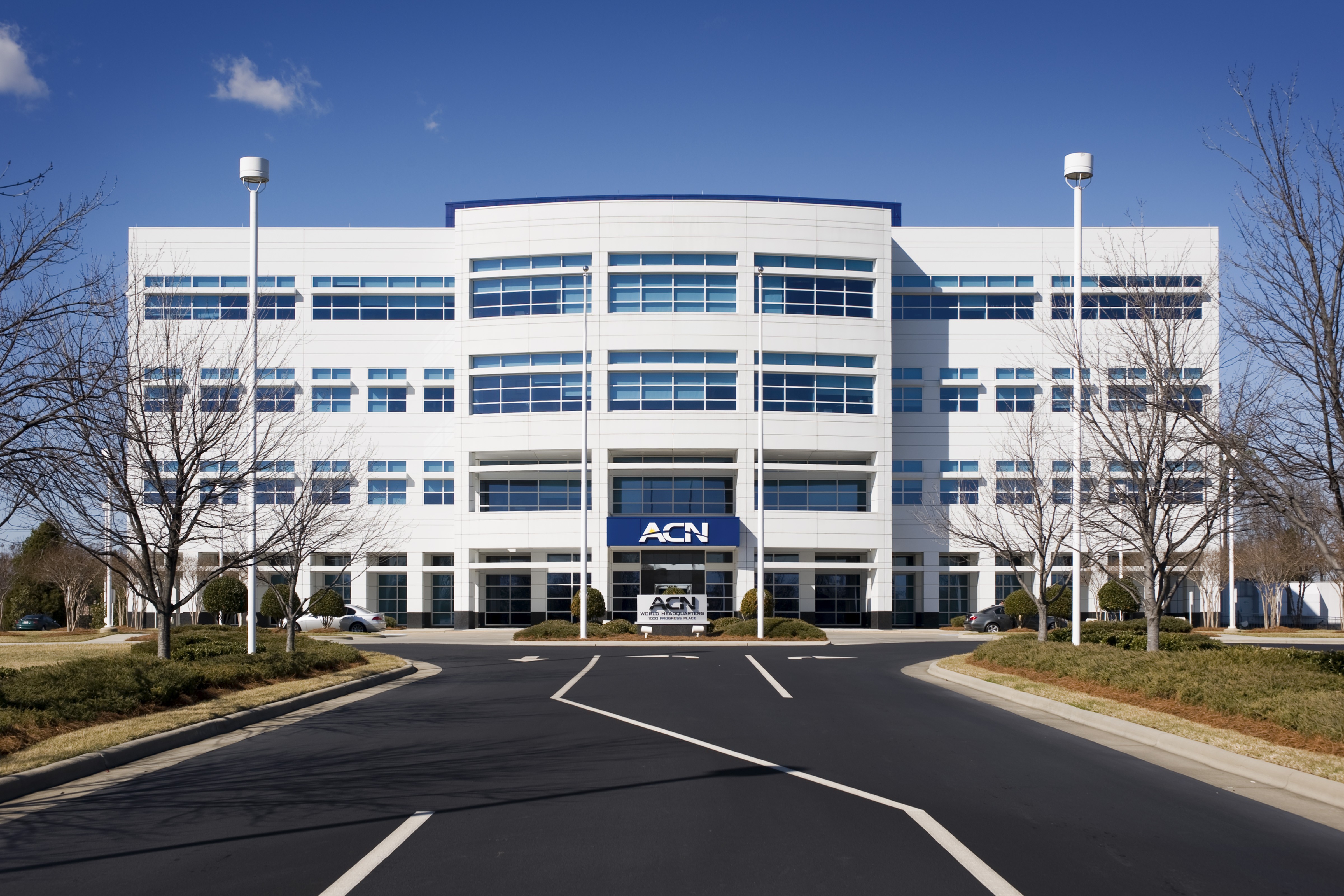 BECOME an Independent Business Owner (IBO)
$299 Start-Up + $25/month Business Support
All we do:
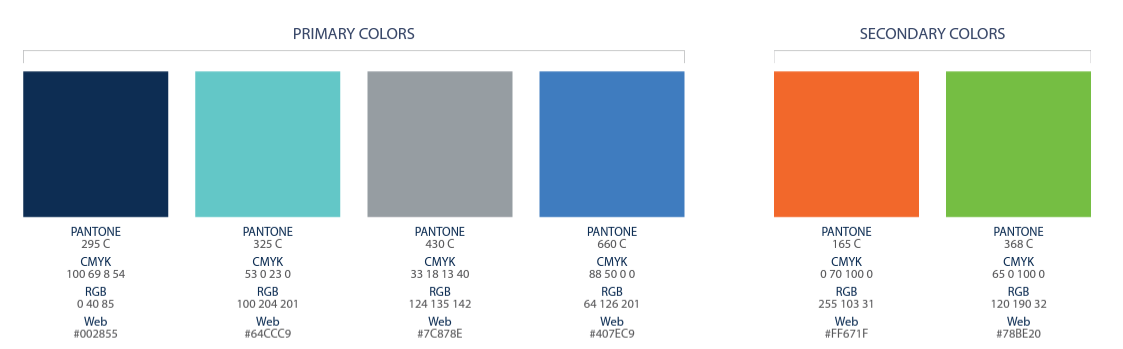 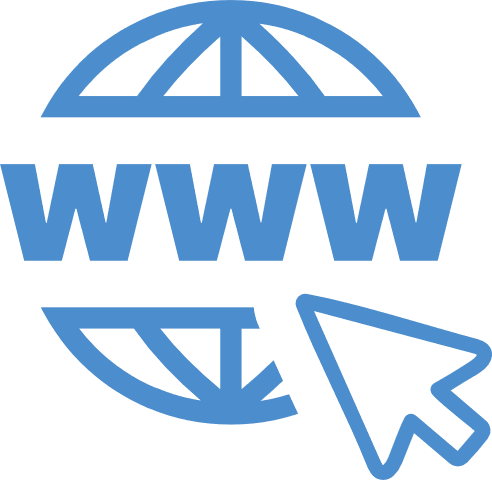 Personalized Website
Enroll customers

Help others to do the same thing
Training and Marketing Materials
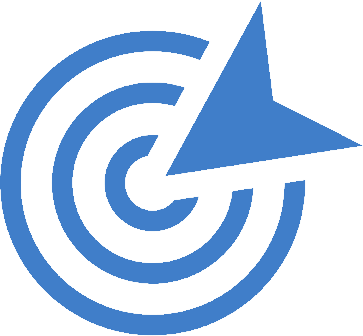 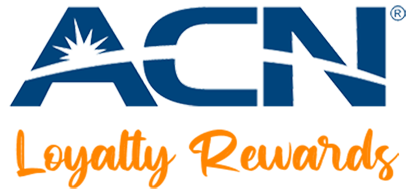 ACN Loyalty Reward Program
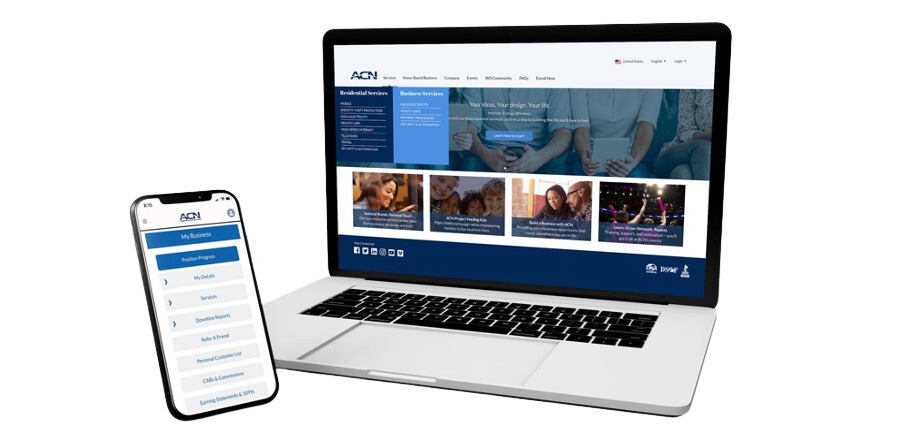 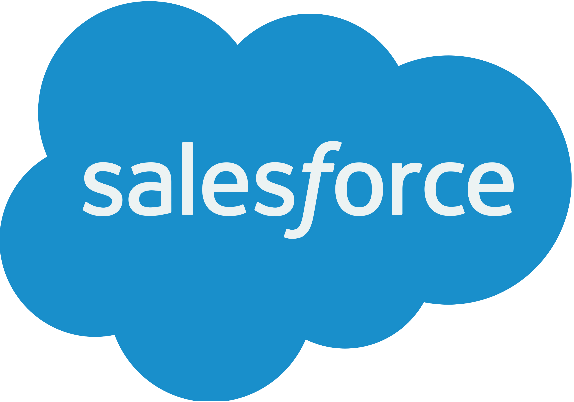 Business Tracking and Reporting
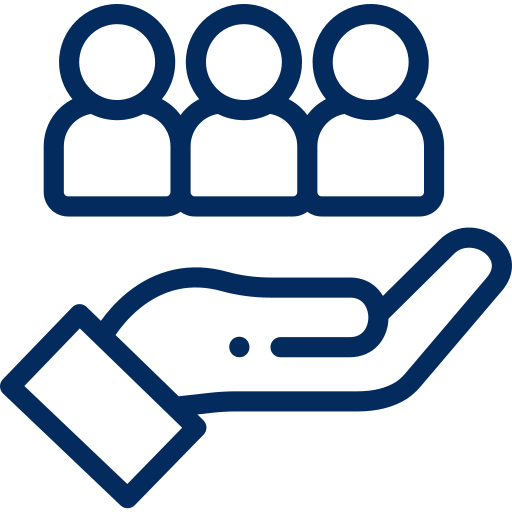 IBO & Customer Support
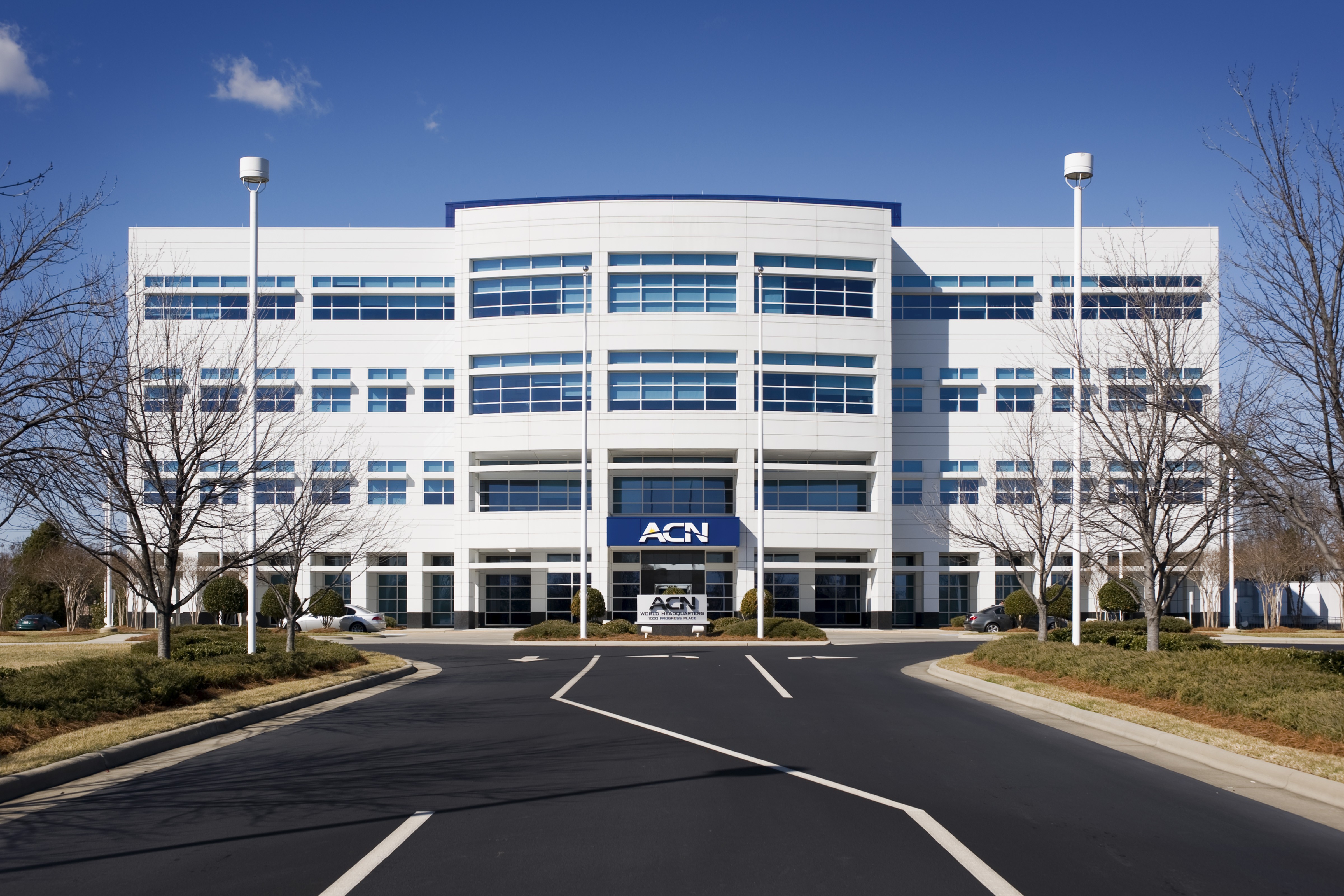 Income from YOUR Personally Acquired Customers*
2
1
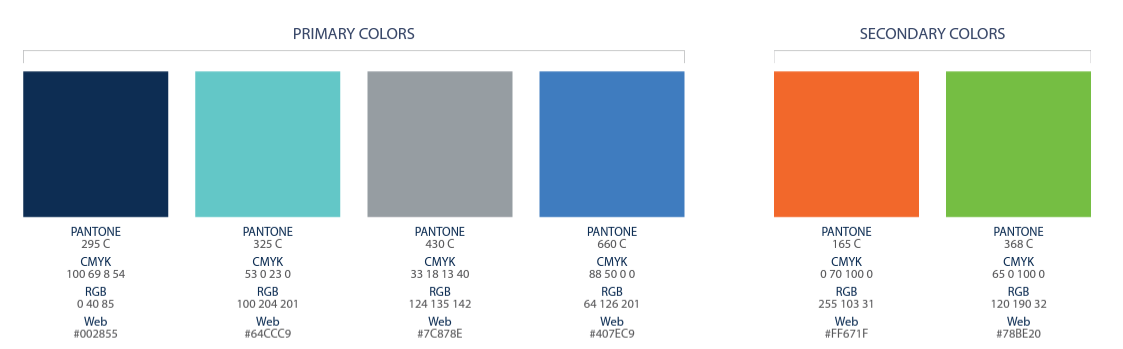 Monthly Residual Income
Monthly Customer Bonuses
Acquire Customers Totaling:
Earn Monthly On Your Customers
3 	Services 	= 	$100
	5 	Services 	= 	$200
	8 	Services 	= 	$400
	11 	Services 	= 	$600
3% to 20%
Commissionable Revenue*
*Refer to the ACN Compensation Plan for complete details!
Plus $200 
for Every Additional 3 Services*
Paid monthly on your customers Monthly Commissionable Revenue*
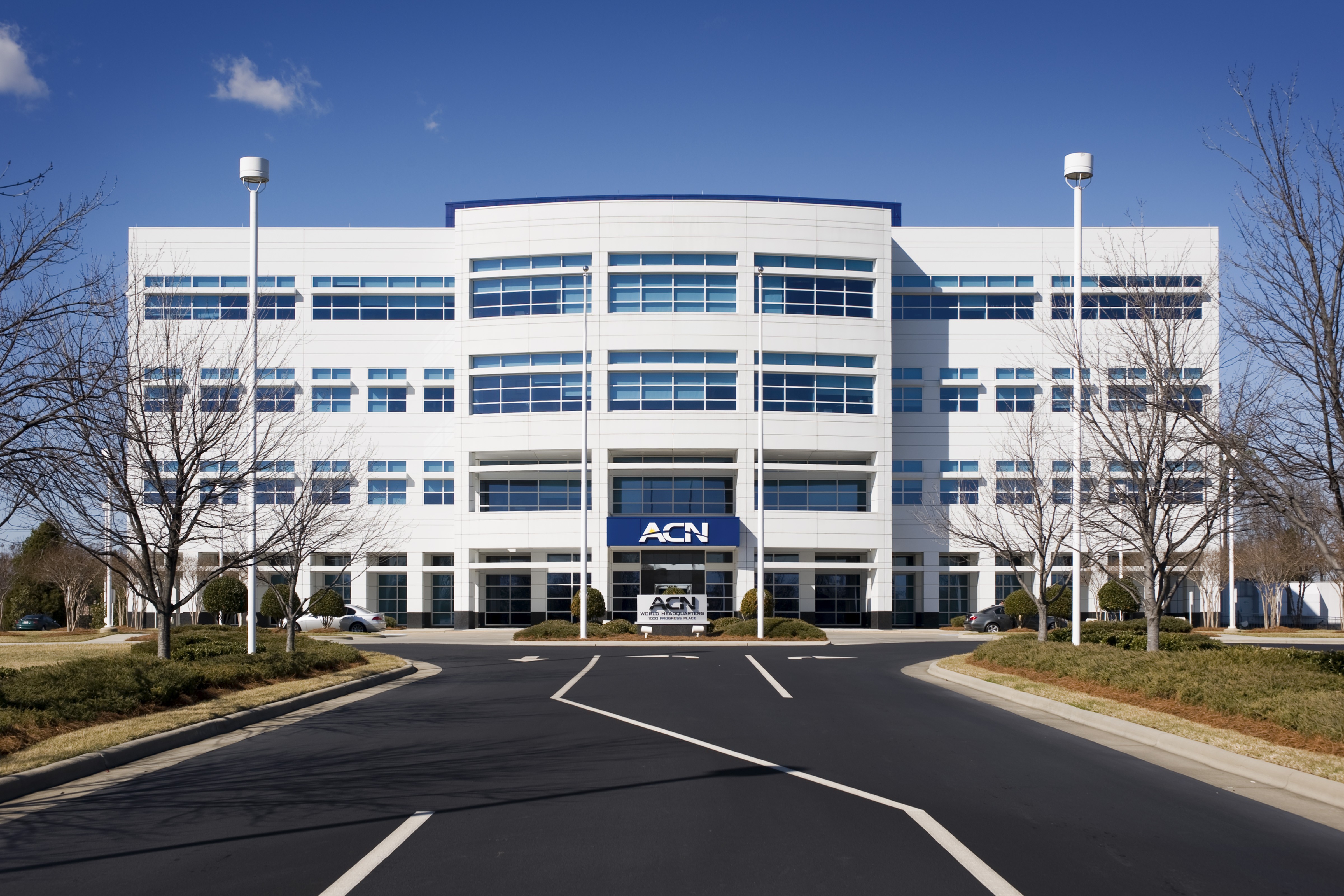 Income from YOUR Team’s Acquired Customers*
Overriding Customer Acquisition Bonuses
Earned once, when your team becomes customer qualified
Overriding Residual Income
Paid monthly on customers your team enrolls
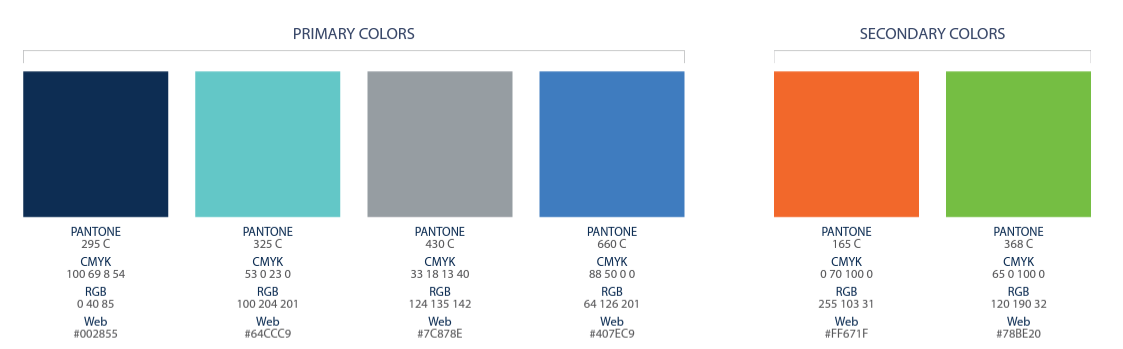 Up to
4%
Commissionable Revenue
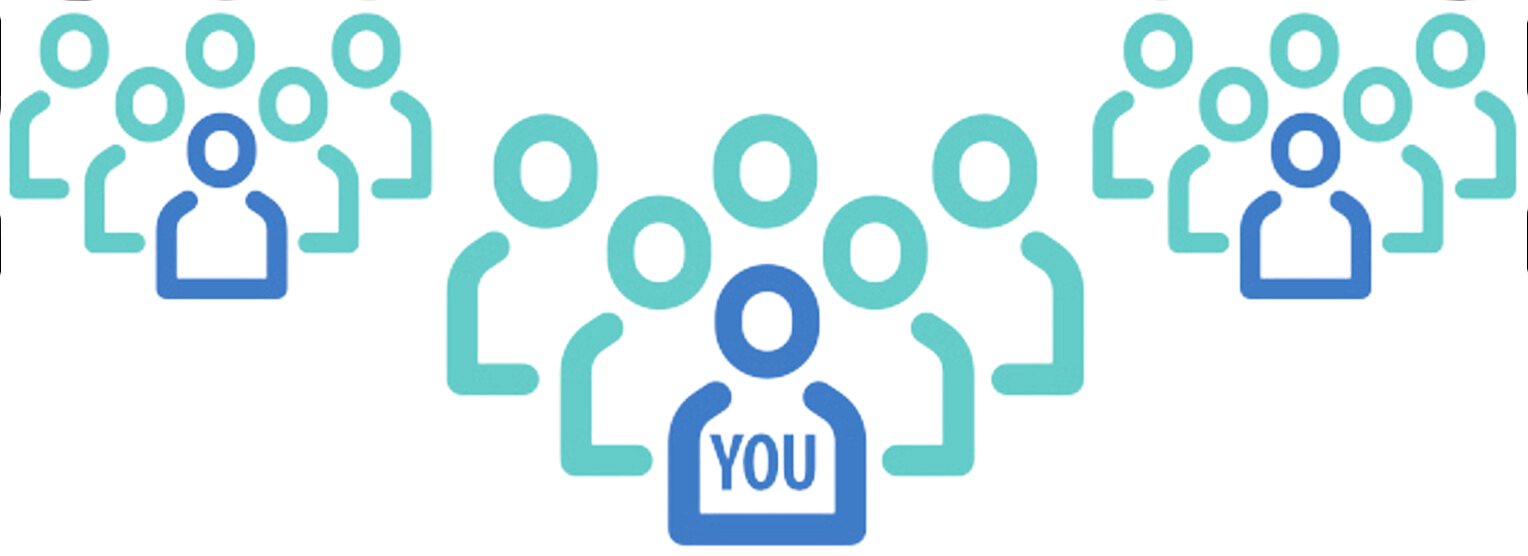 *Refer to the ACN Compensation Plan for complete details!
CQ
ETL
RC
RD
RVP
SVP
SVP
Platinum
Up to
$150
Up to
$250
Up to
$350
Up to
$400
Up to
$450
$50
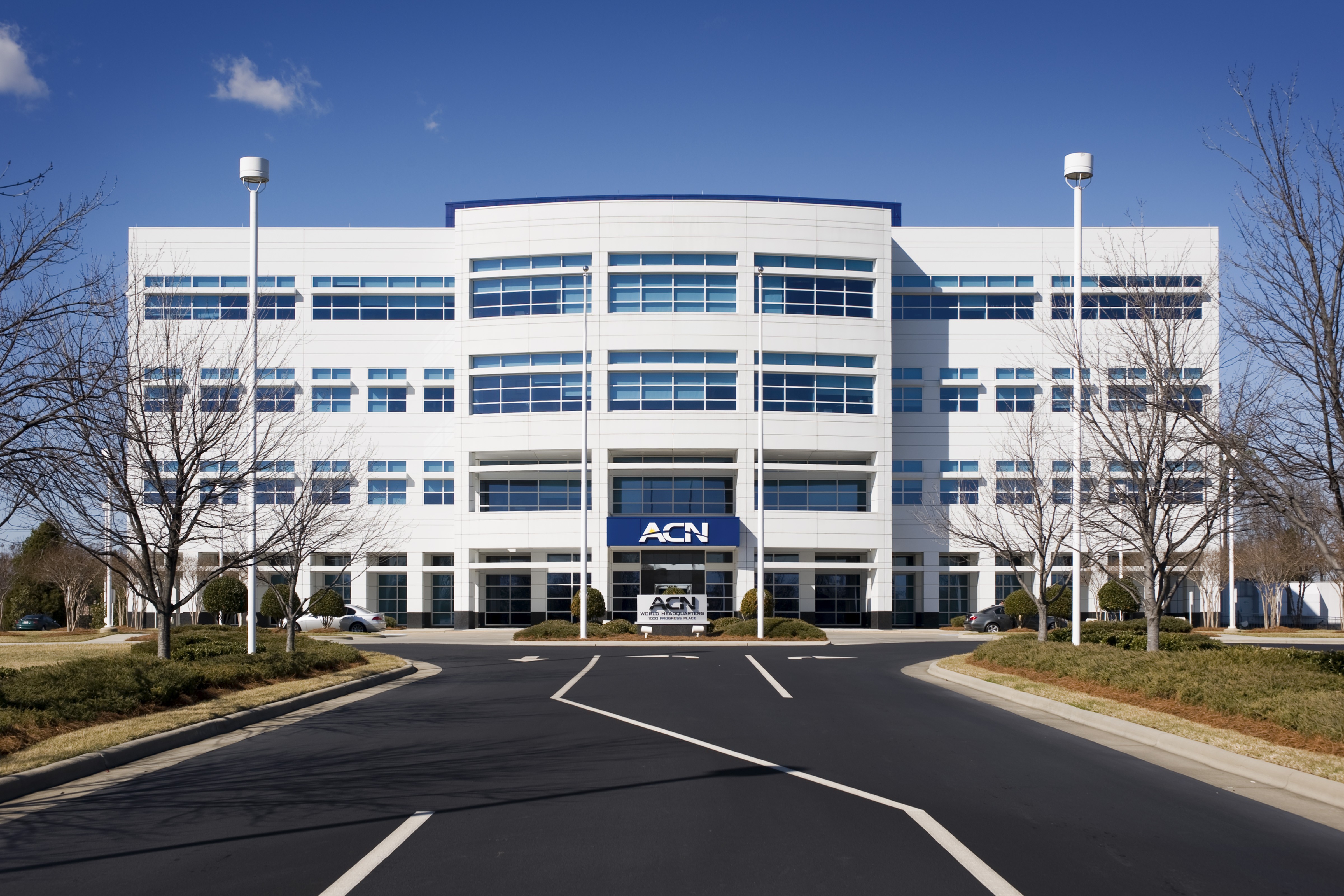 I’m Ready To Get Started
Training & Support
UTILIZE SUPPORT SYSTEM

ACN Online Presentations& Trainings

Your Team’s In-Person & Virtual Events
ENROLL
AS AN IBO(Independent Business Owner)

Get with the person who invited you
and they’ll send you a link to their website!
1
3
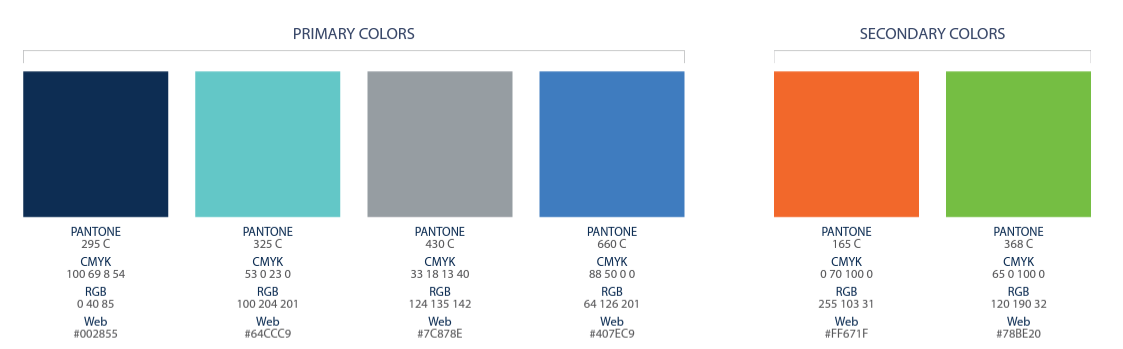 ACQUIRE
CUSTOMERS
&
BUILD A TEAM
PARTICIPATE
IN TRAINING
4
2
IN BUSINESS FOR YOURSELF, NEVER  BY YOURSELF!
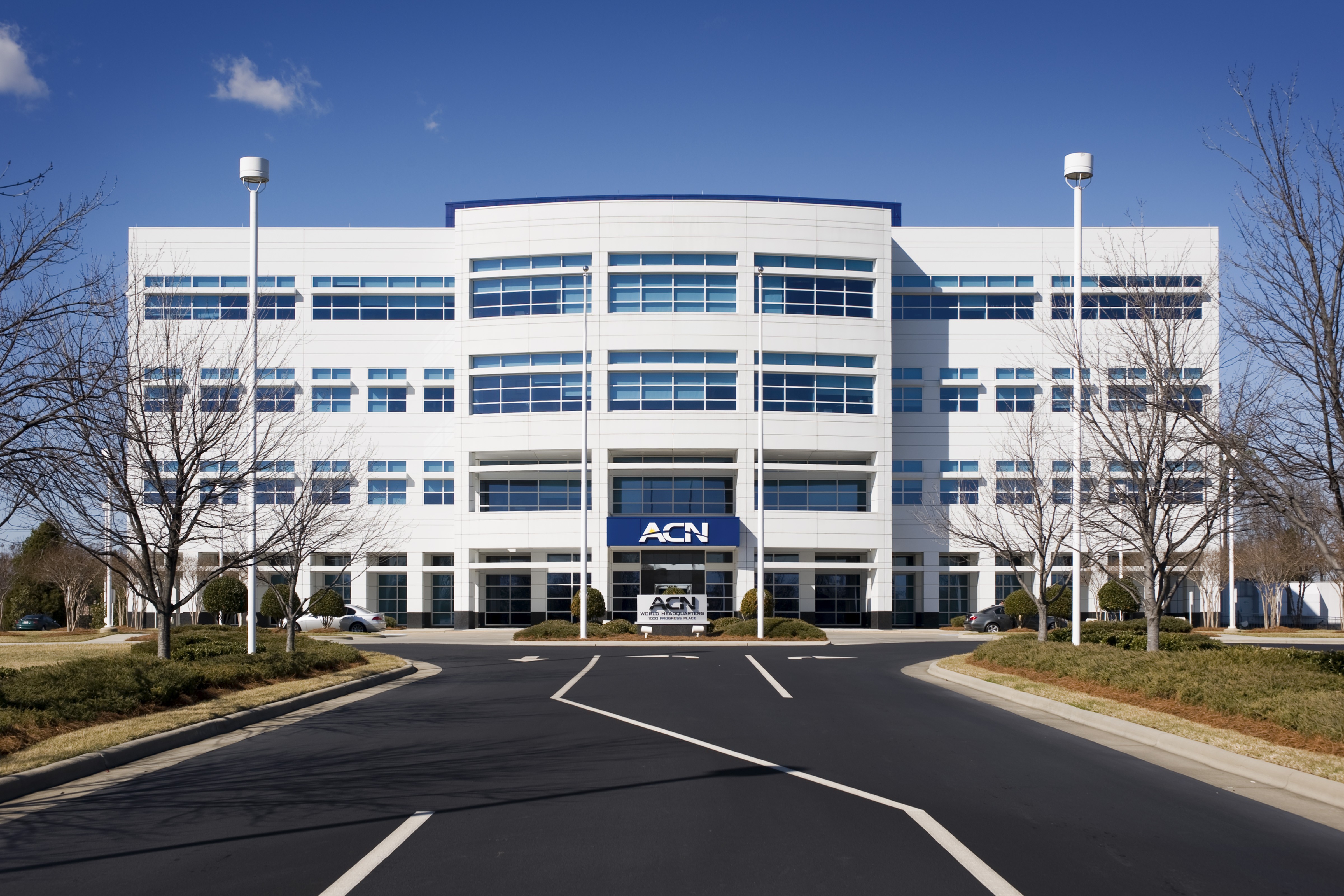 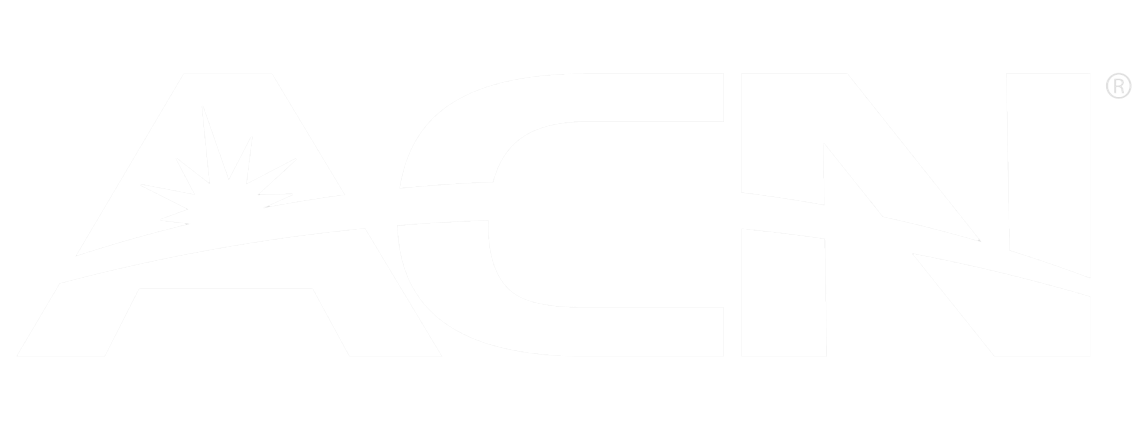 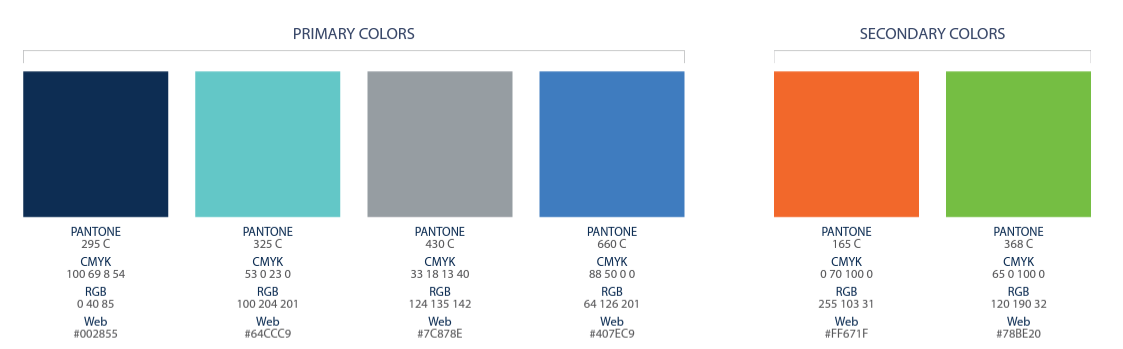 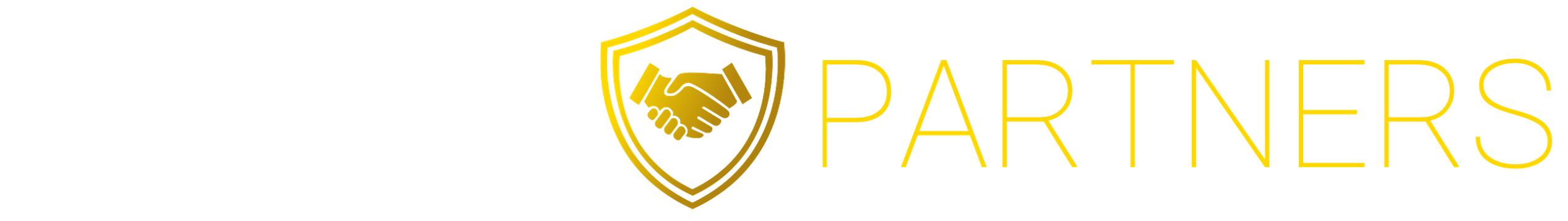 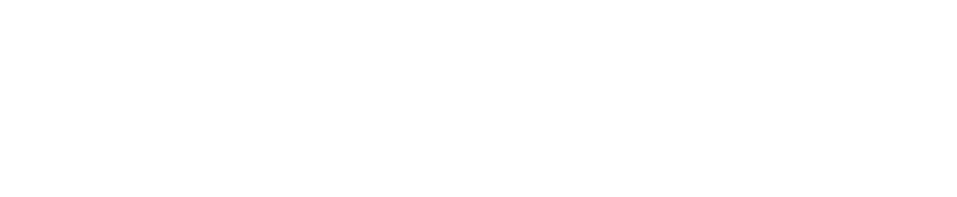 NEW IBO TRAINING
The SYSTEM for how to maximize earnings for you and your team!
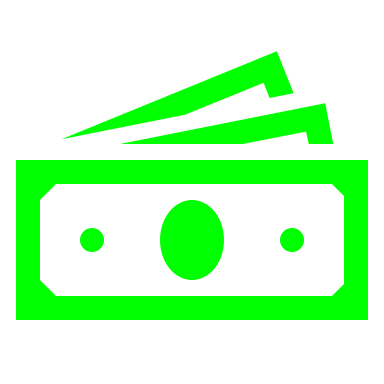 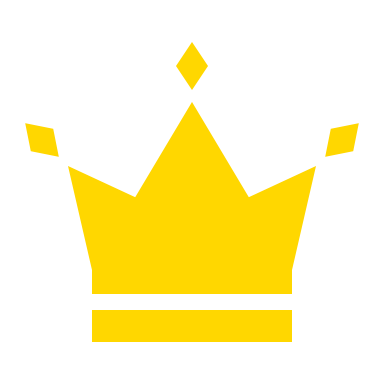 Earn Bonuses
Promote to First Leadership Position
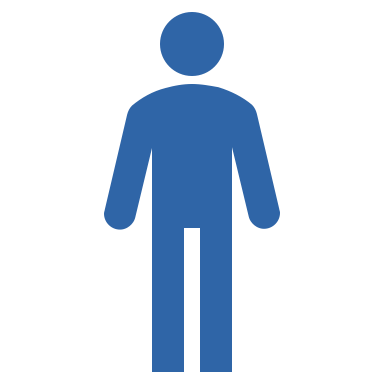 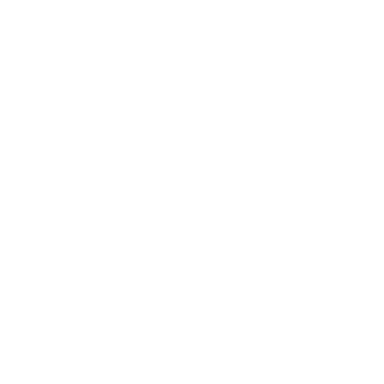 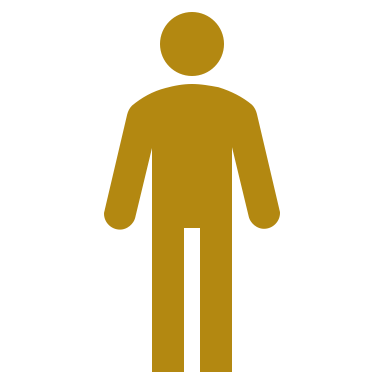 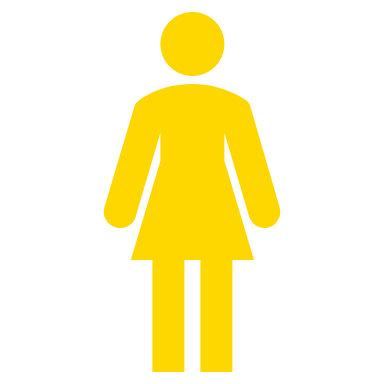 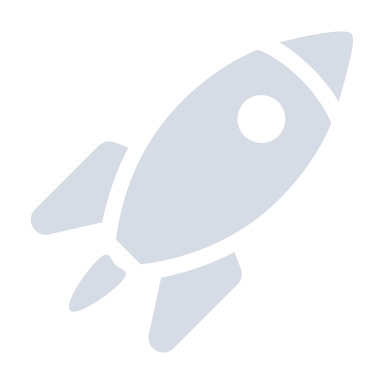 Build Your Team
Supercharge Your Business
&
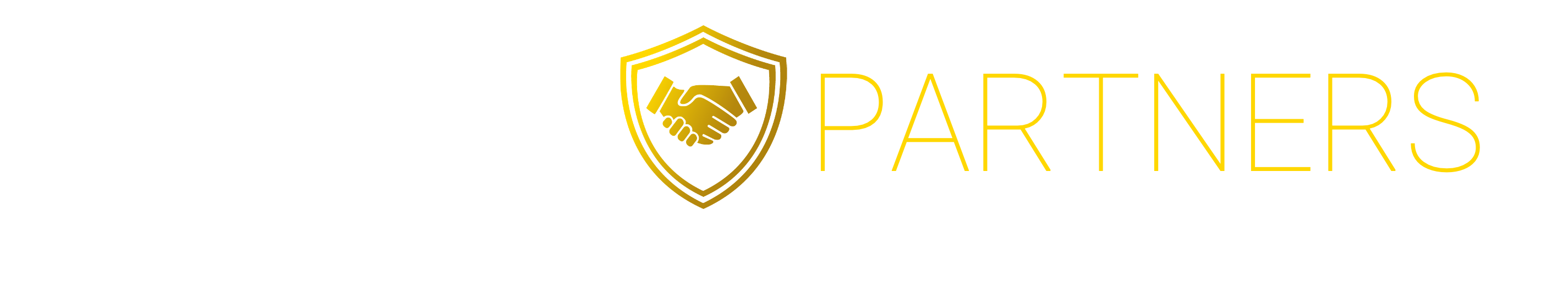 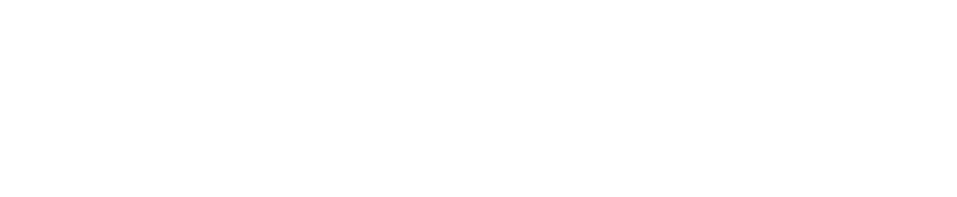 New IBO On Boarding
Important Links to Bookmark
Critical “To Do” Items
Team Events
***Access to Team Emails

LegacyPartners.Biz
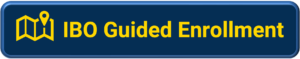 LAUNCH
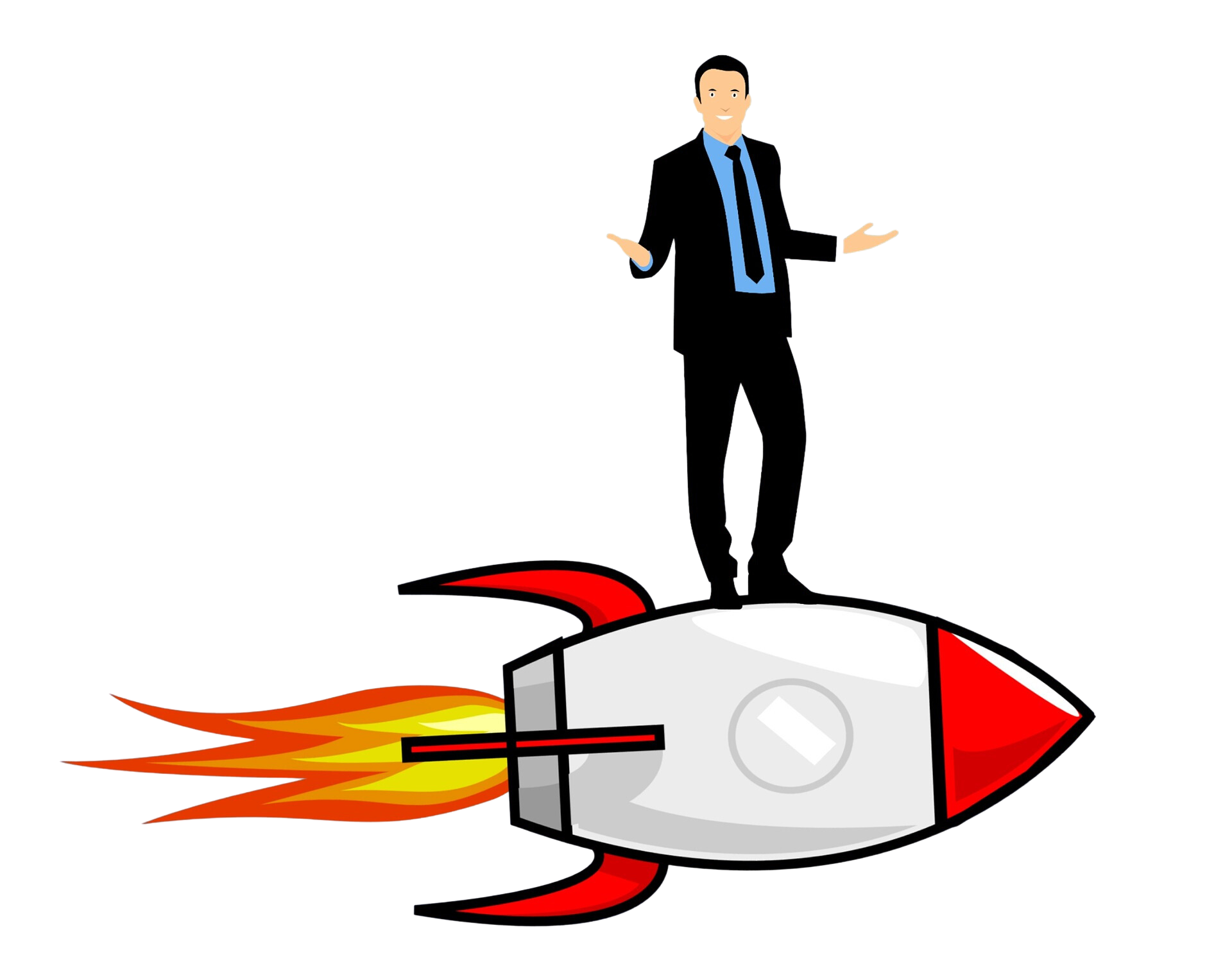 Your Business
🏠
🗓️
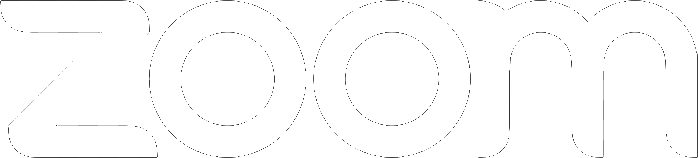 Set A Date In The
Next 24 Hours

PICK A TIME THAT
WORKS FOR YOU
Home Event

Build Relationships
Fluid Conversations
Networking
Follow Up Conversations
Relaxed Environment
Virtual Event

Attendees can join from a distance

Less time-consuming

Attendees can watch from home

Weather is not an issue
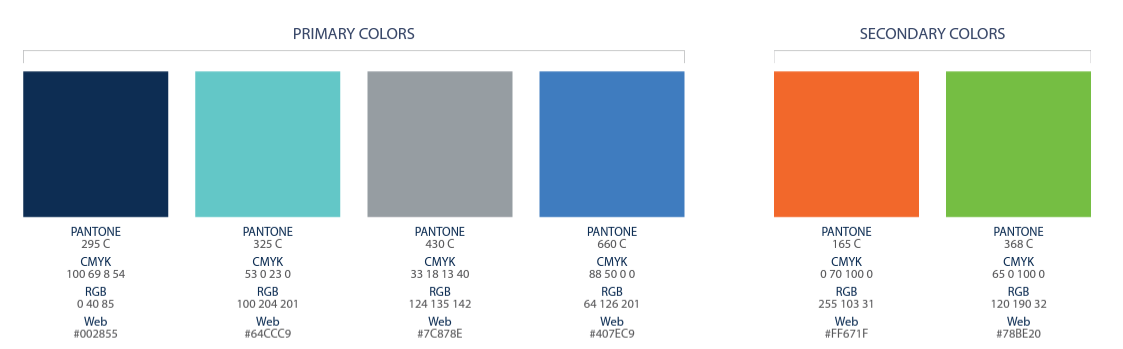 Your “A” List
Business Owners
Network Marketing Experience
$100,000 Earners 
Everyone Else
LegacyPartners.biz
TheSVPSystem.com
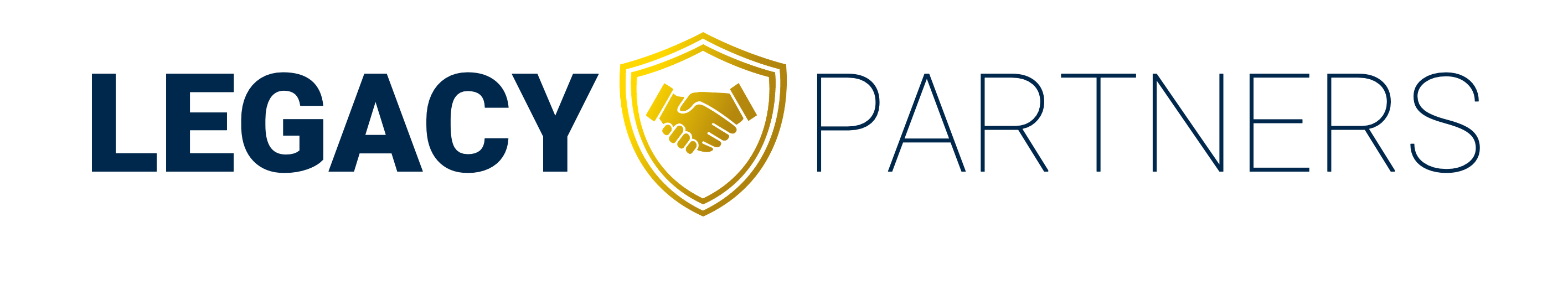 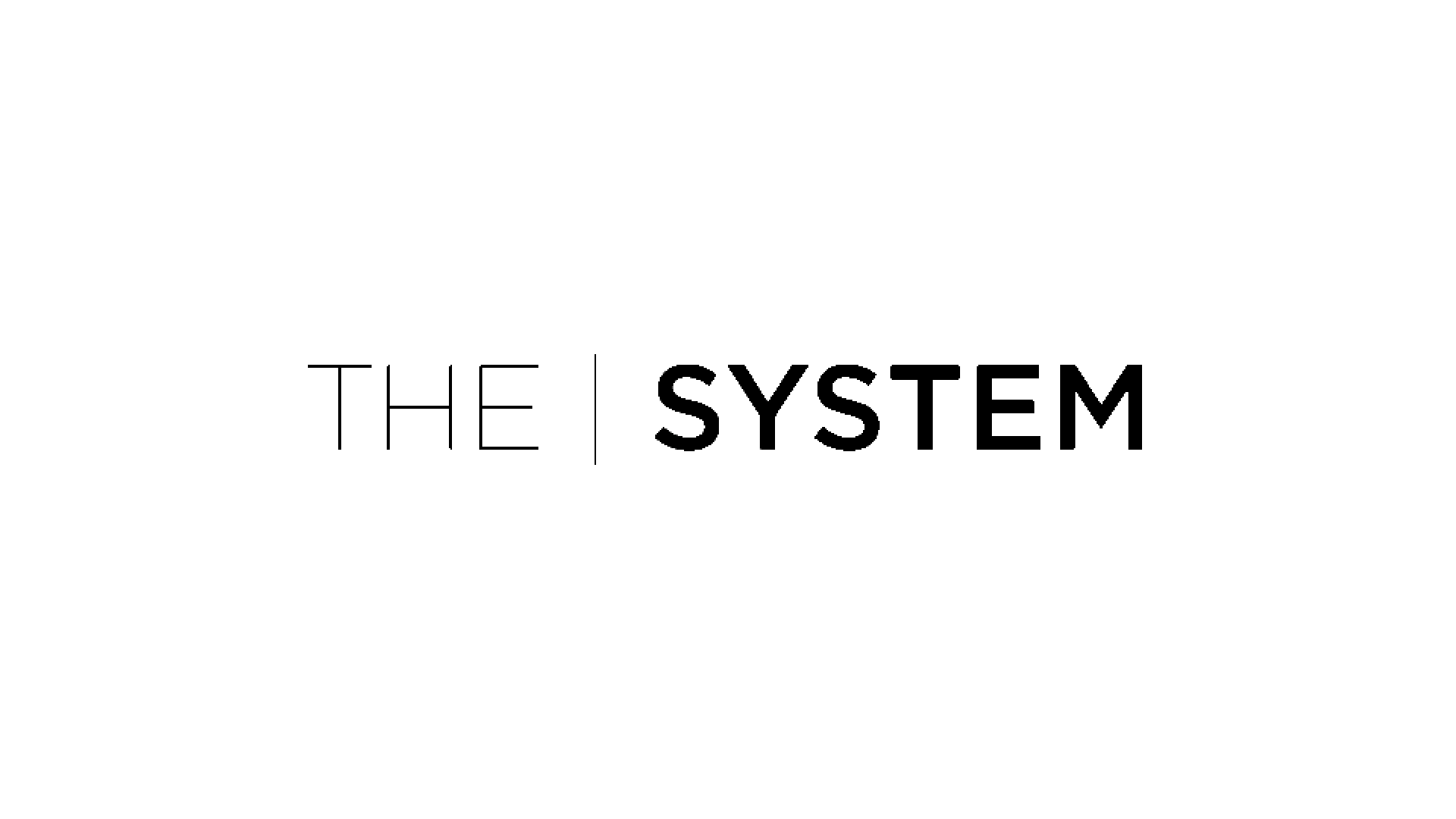 [Speaker Notes: Now that you know what to do, let's talk about how to do it.

LAUNCH YOUR BUSINESS!]
THE PATH TO ETL
5
YOU Get
Teach and Help
To Do the Same
2
LegacyPartners.biz
TheSVPSystem.com
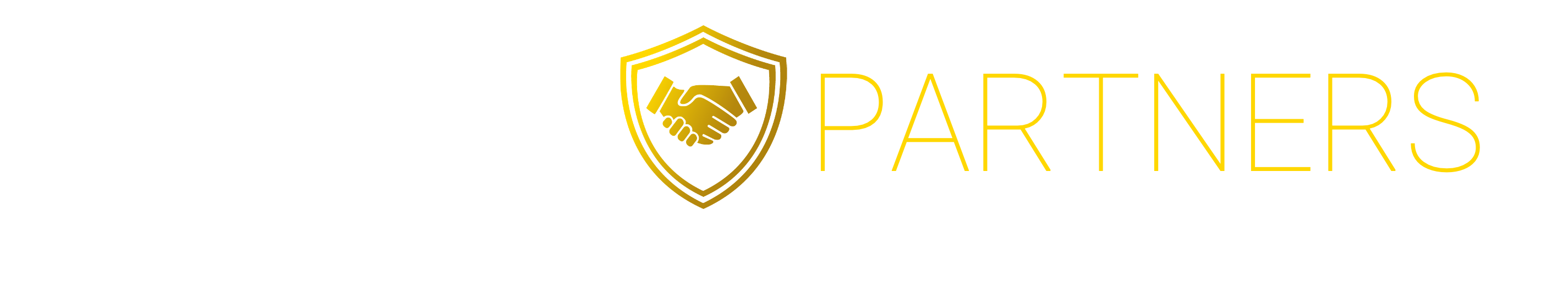 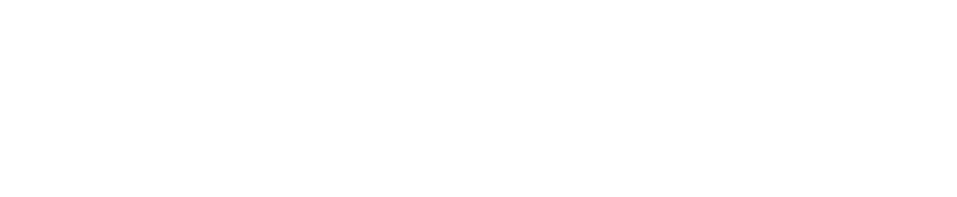 Scan and Download Now
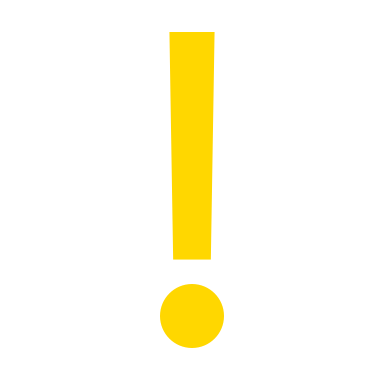 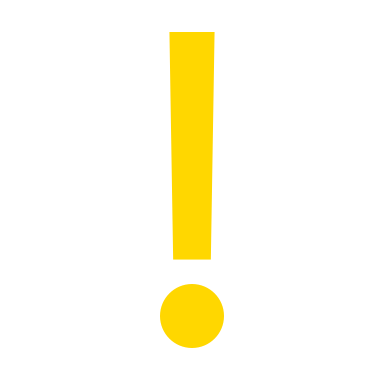 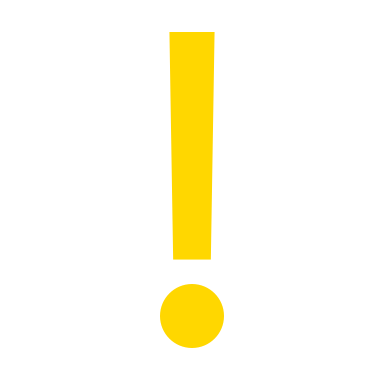 MyPathToETL.com
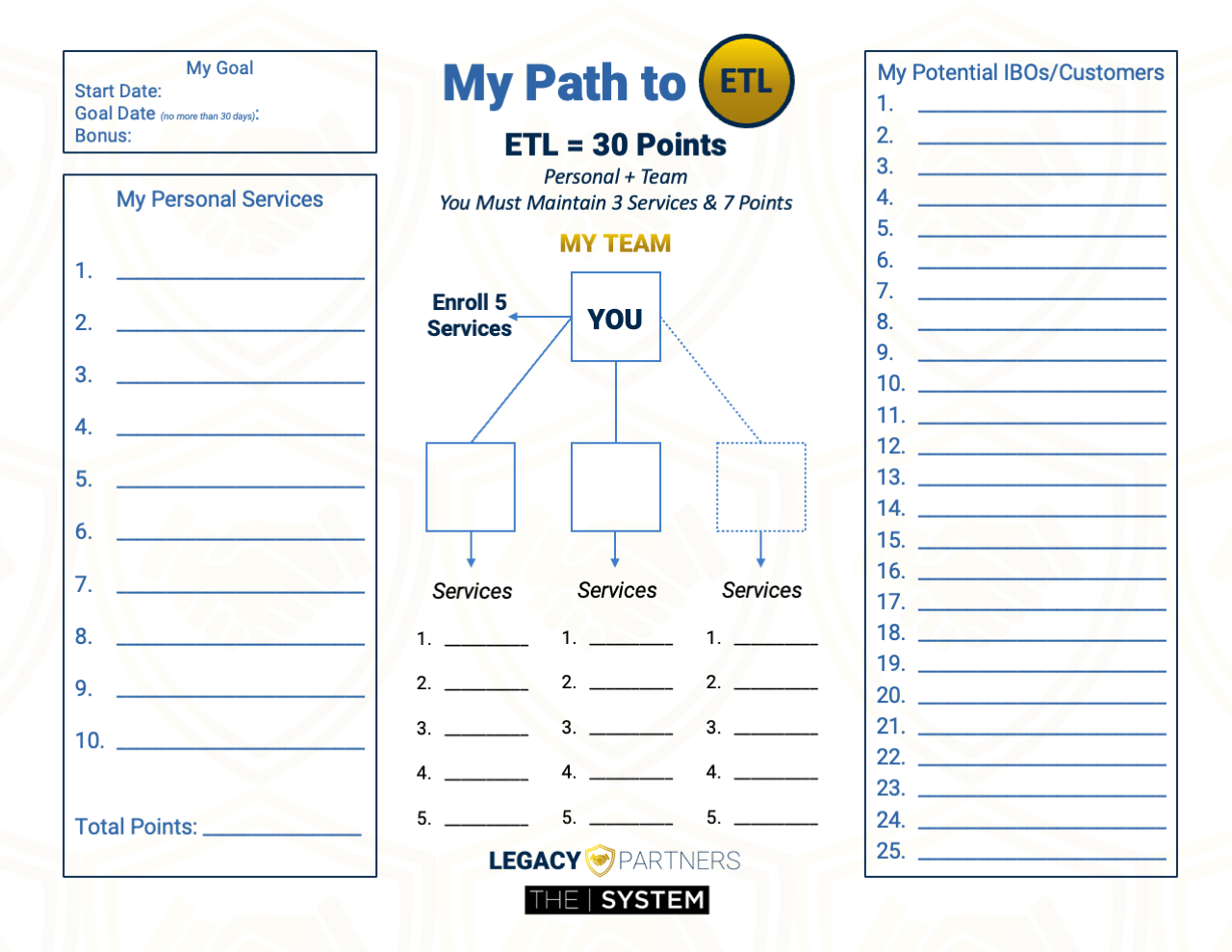 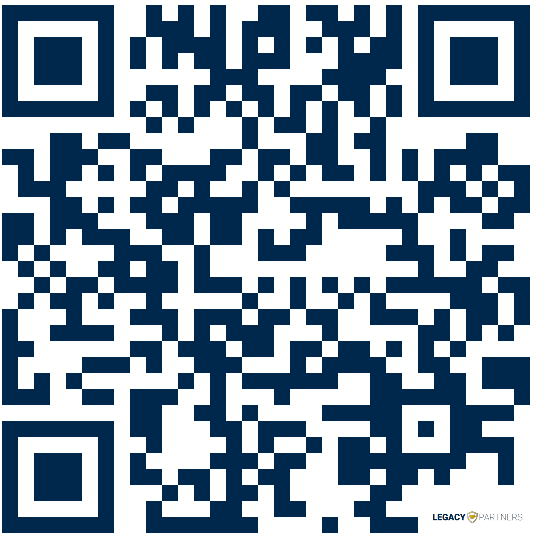 Launch Your Business
Enroll Services
Become Customer Qualified (CQ)
Earn Your First 2 Personal Customer Bonuses Totaling $200*
Build Your Team
Promote to ETL and Earn the ETL in 30 Days Bonus - $400*
Qualify for ETL Customer Acquisition Bonuses*

*Refer to the ACN compensation plan for complete details.
LegacyPartners.biz
TheSVPSystem.com
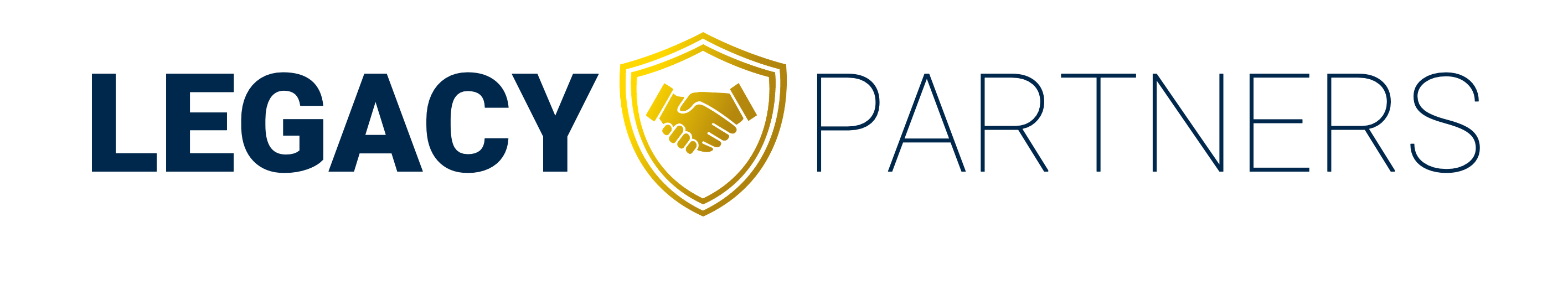 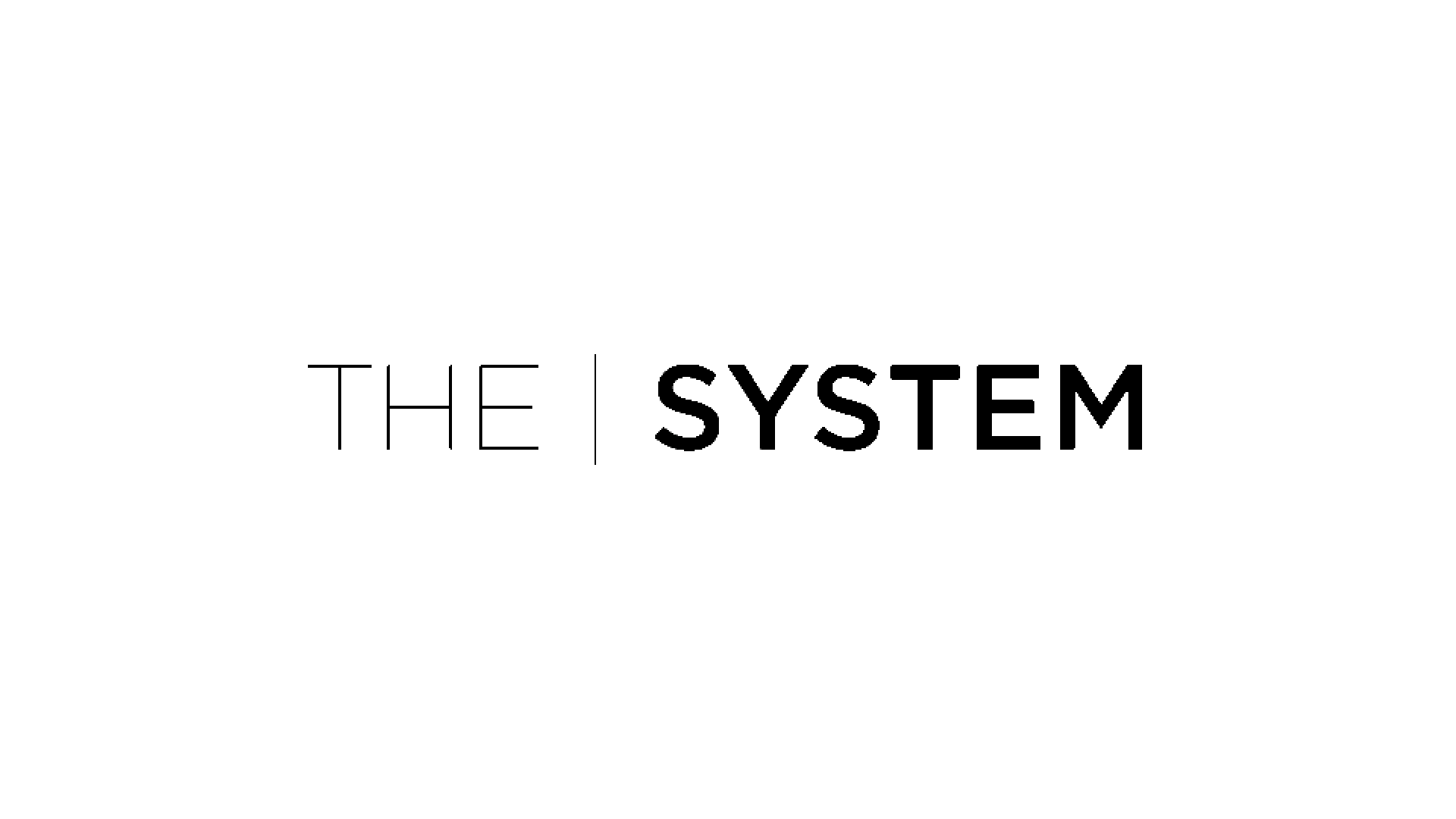 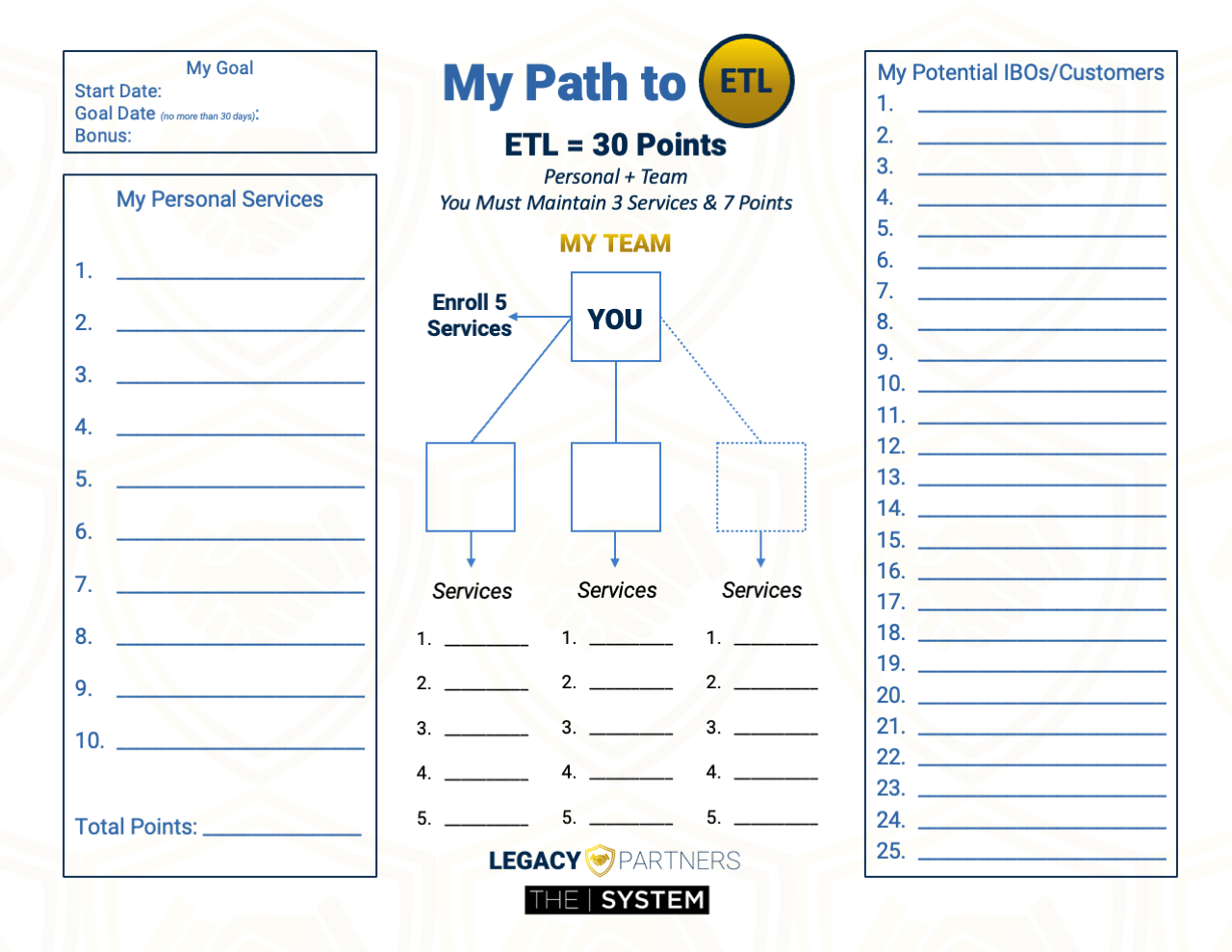 Sue
Bob
Mary
Jamal
Barb
Bryce
Zack
Jose
Alex
Miguel
Jim
Joe
Uncle fred
Aunt Key
Uncle Harry
Alec
Lisa
JT
Jimmy K
Bryson
Corey
Ranger
Aaron
Isabella
Marianna
You = 5 Services
You = 3 Services
Personal Customer Bonus
$200
Personal Customer Bonus
$100
Team = 10 Services
You – XOOM

You – IDSeal

You – Truvvi
Total = 15 Services
ETL in 30 Days
$400
$600
Sue – Electric

Bryce – IDSeal
Zack
Barb
5
5
XOOM

IDSeal

Truvvi

IMPACT

Flash
XOOM

Impact

Flash

Flash

Dish
5
LegacyPartners.biz
TheSVPSystem.com
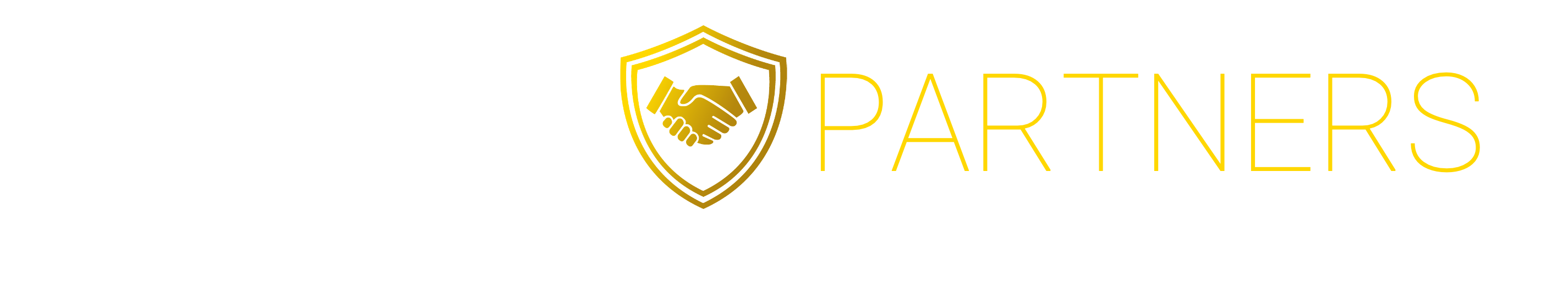 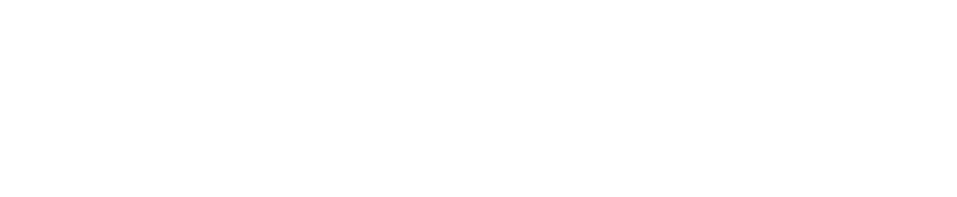 *See ACN Compensation Plan for full details. Your results may vary. Earnings are not guaranteed.
LAUNCH/GRAND OPENING SCRIPT
Works Well for a New IBO with little experience.
Hi, ________________. I just have a minute, but I wanted to call and let you know I started a business and I’m having my launch/grand opening on (Day/Date/Time)_________ and would love for you to attend just to support me. I just need to have ____ people so I can have a successful launch. Can I count on you to help me out and attend?
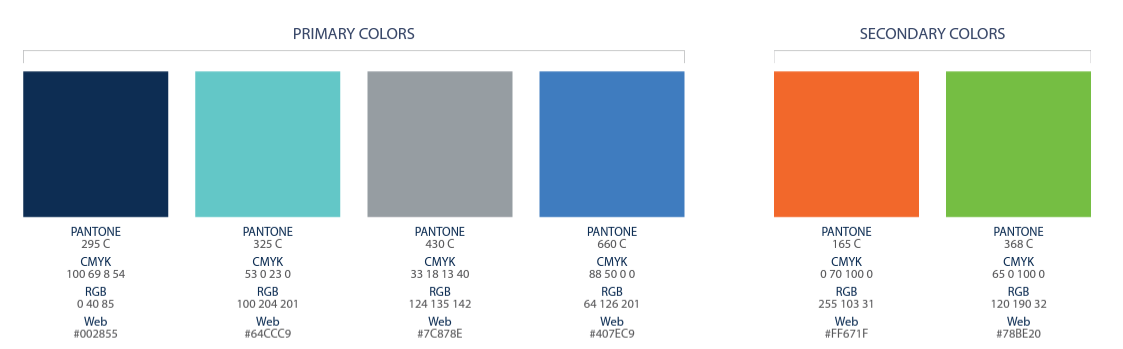 LegacyPartners.biz
TheSVPSystem.com
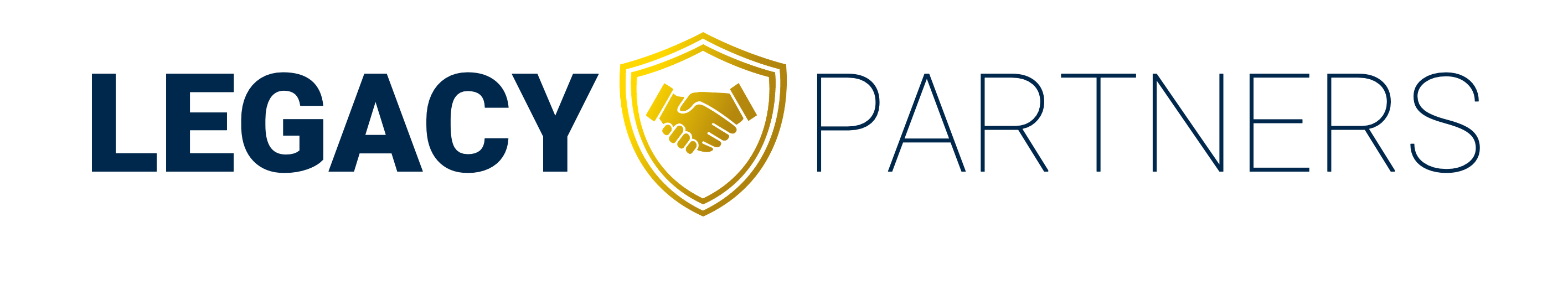 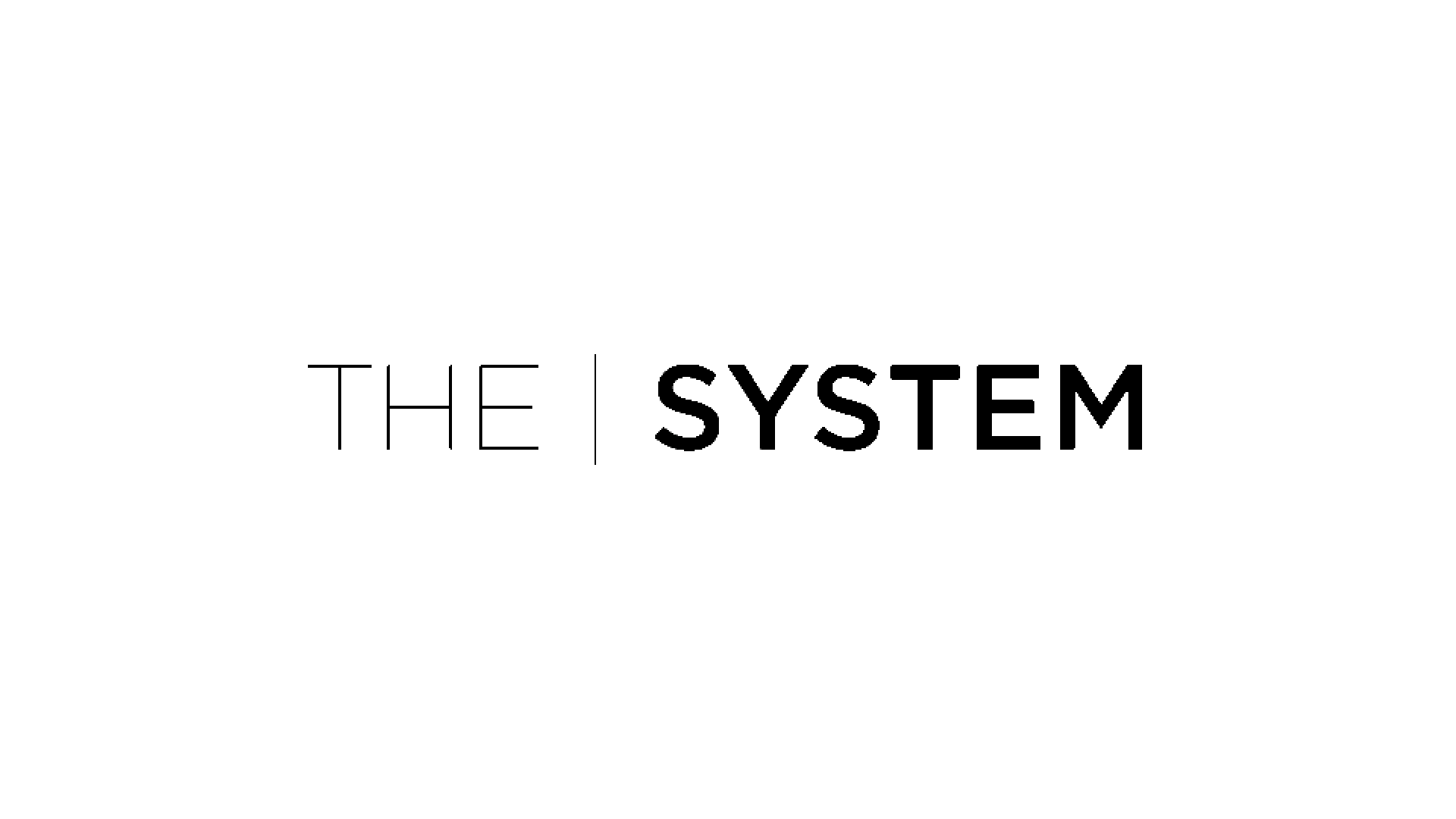 INVITATION - SAMPLE SCRIPT – PRACTICE IT!
Share
Show
Only
Just
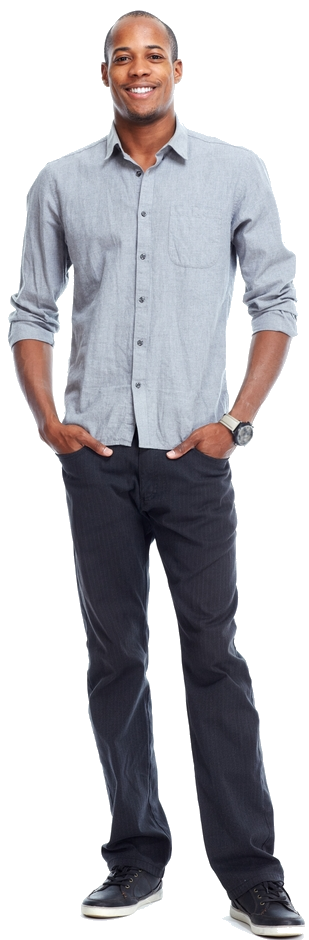 Start by asking:

“Do you keep your options open for making additional income?”
May
May Not
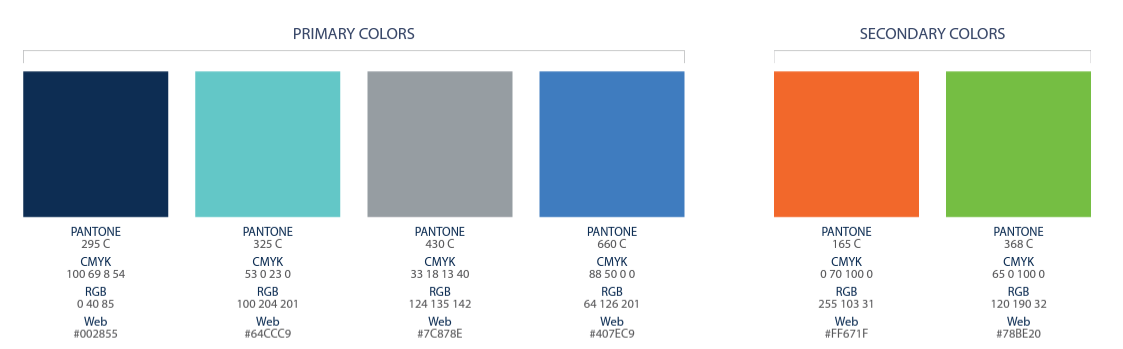 Two
Choices
LegacyPartners.biz
TheSVPSystem.com
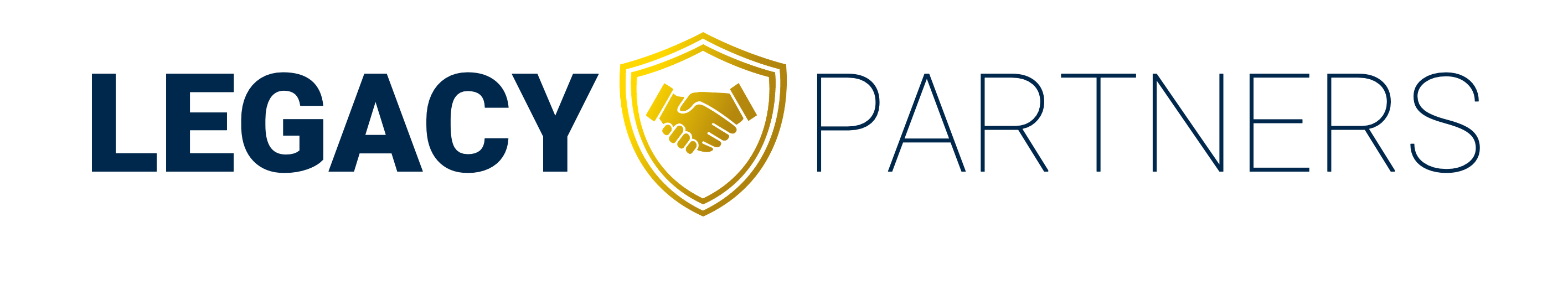 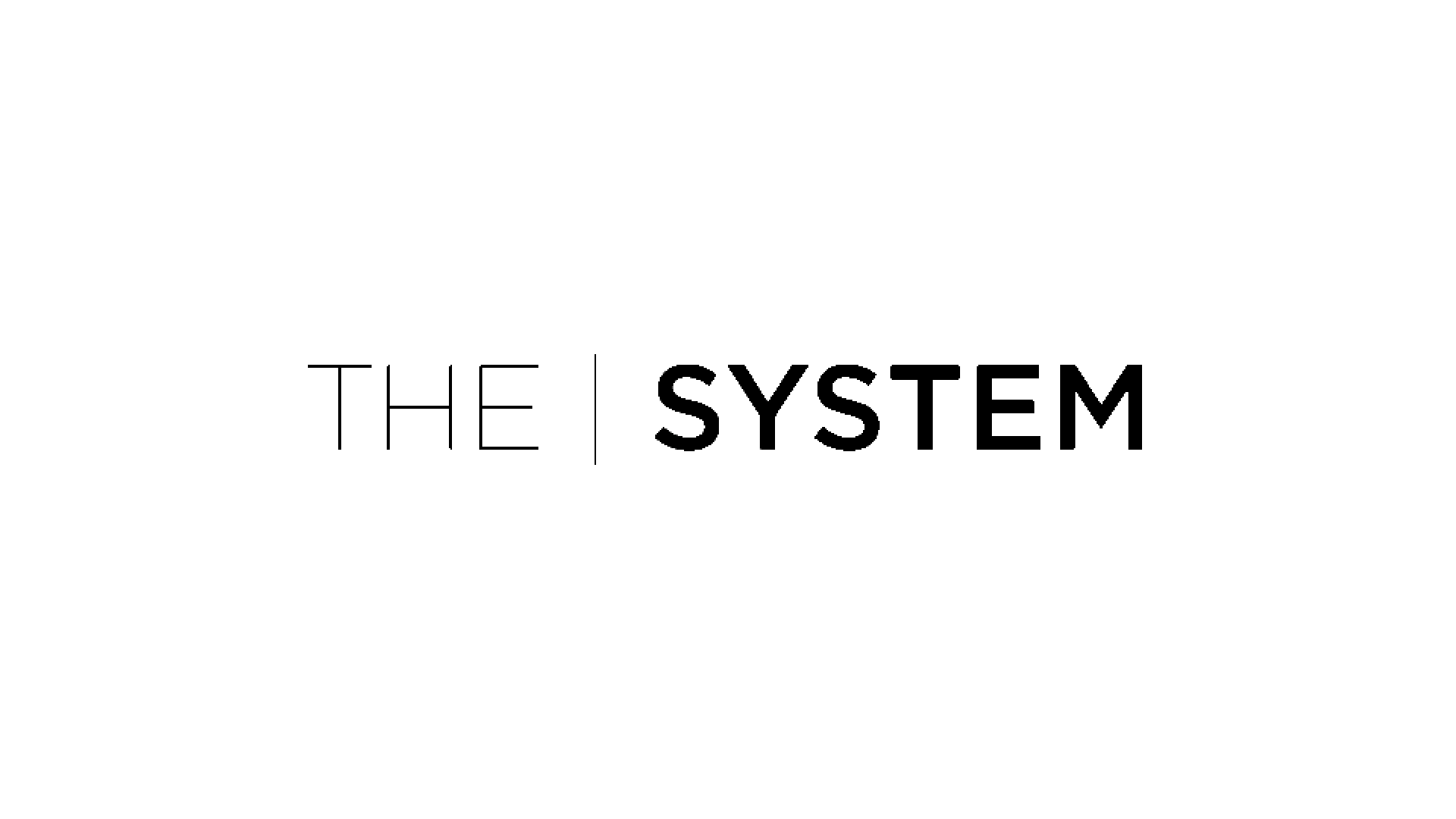 😎
😬
What If They Have Questions…
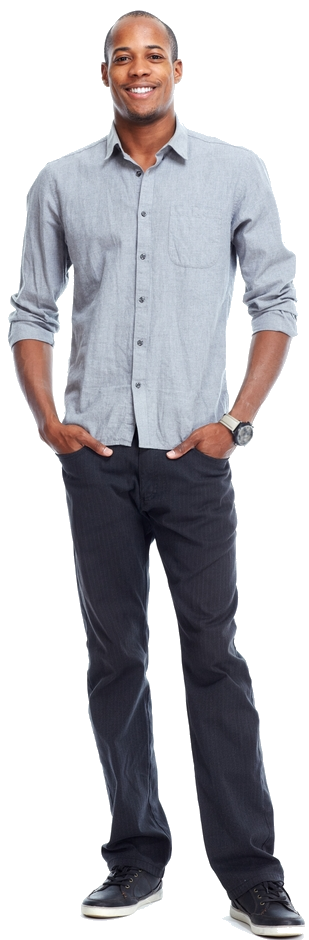 💥 Be New
💥 Talk about a person, not the thing
💥 Essential Services
💥 3-Way Call
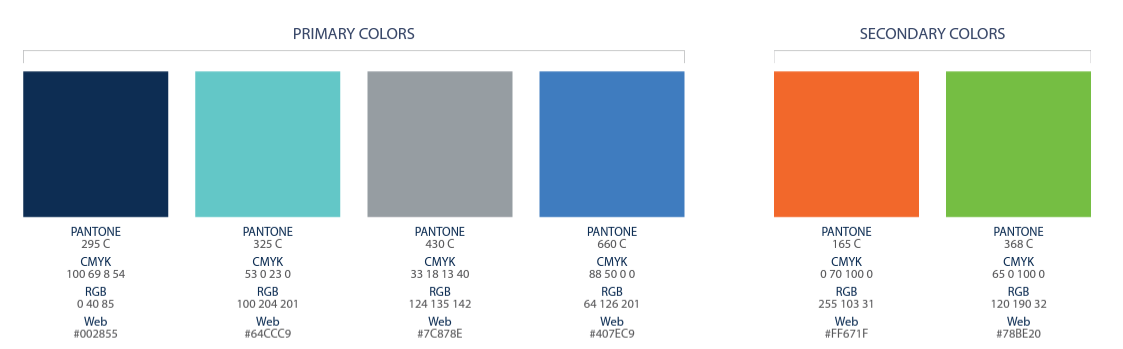 LegacyPartners.biz
TheSVPSystem.com
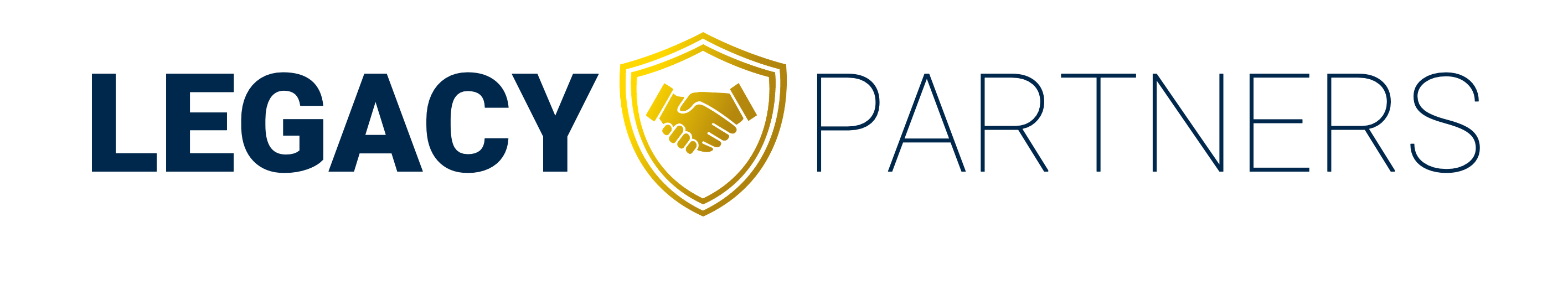 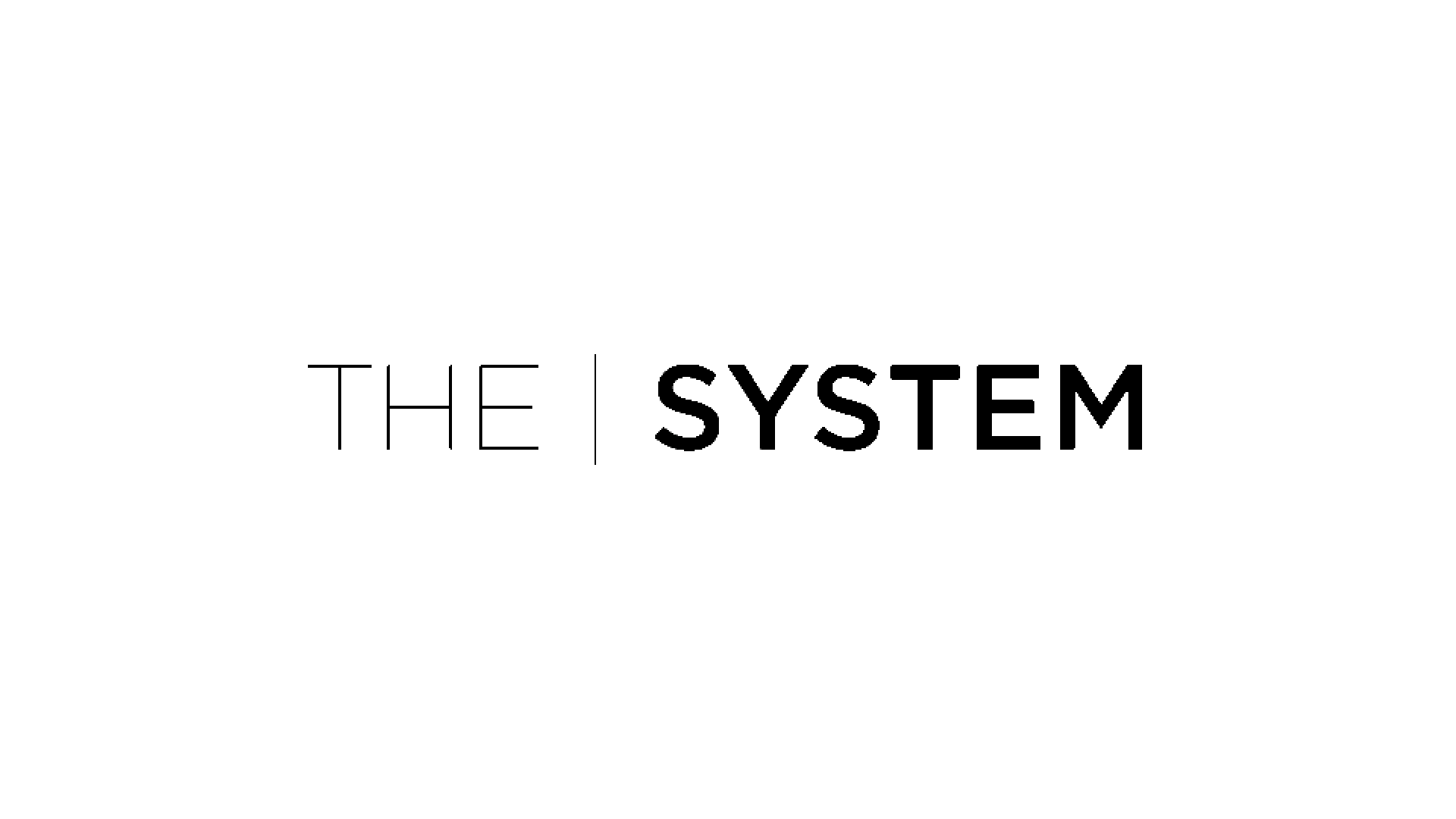 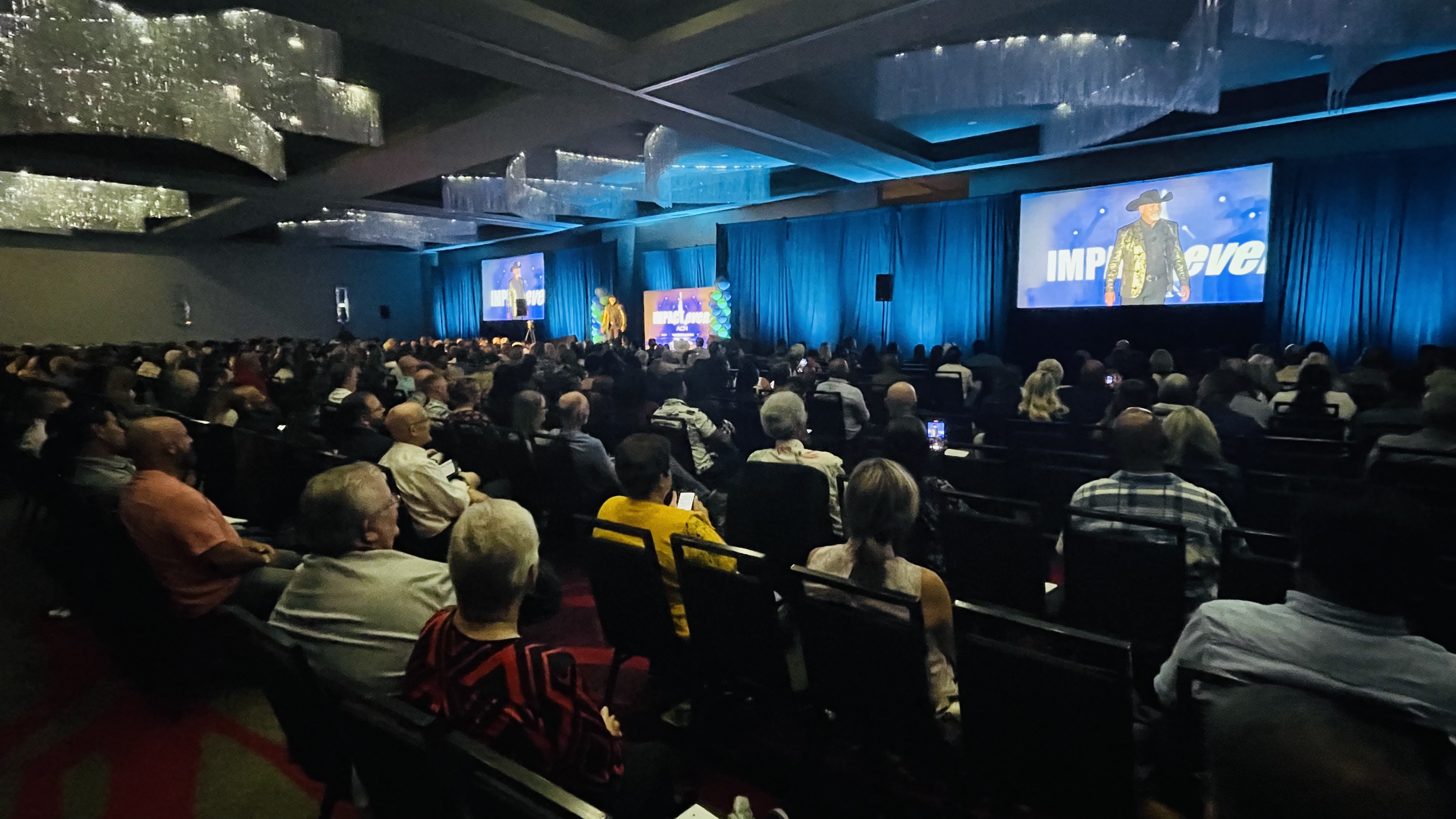 YOUR
BUSINESS LAUNCH
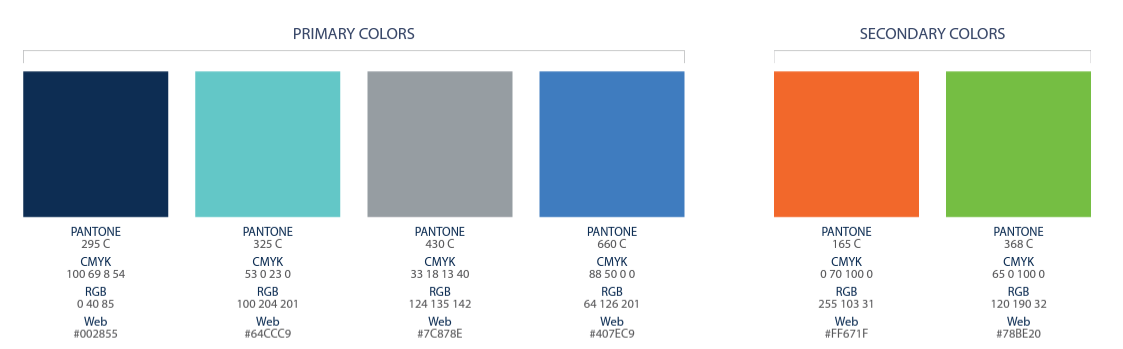 LegacyPartners.biz
TheSVPSystem.com
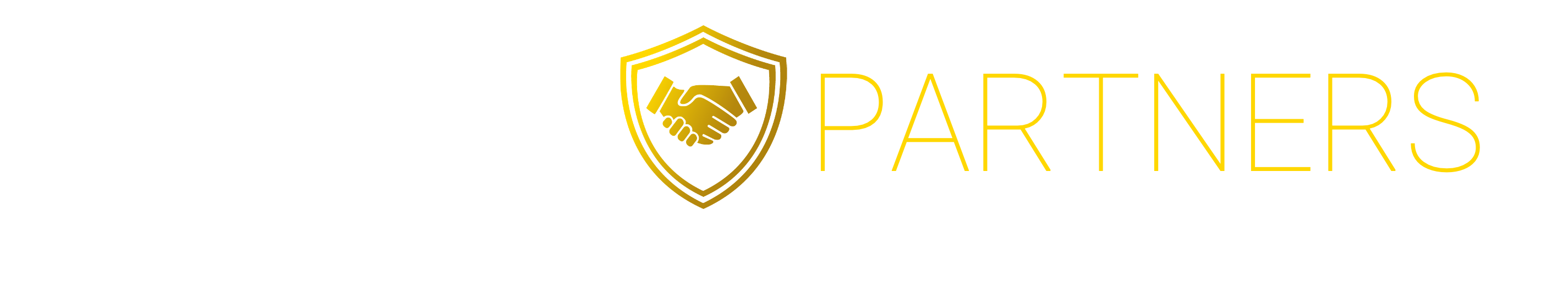 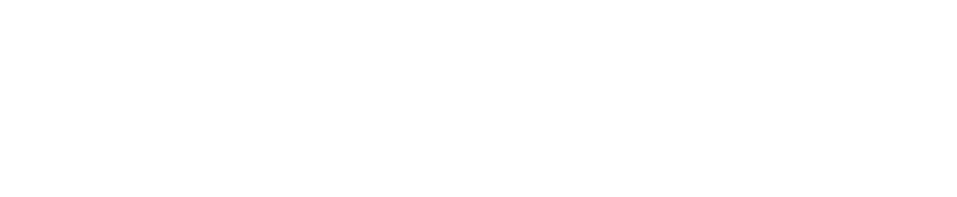 Launch Checklist
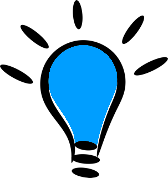 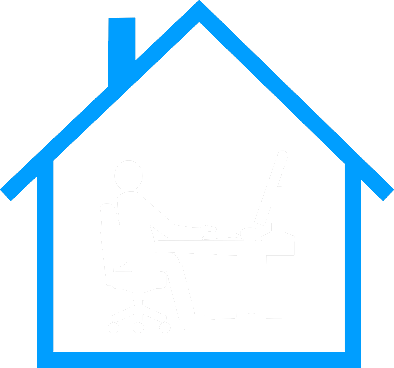 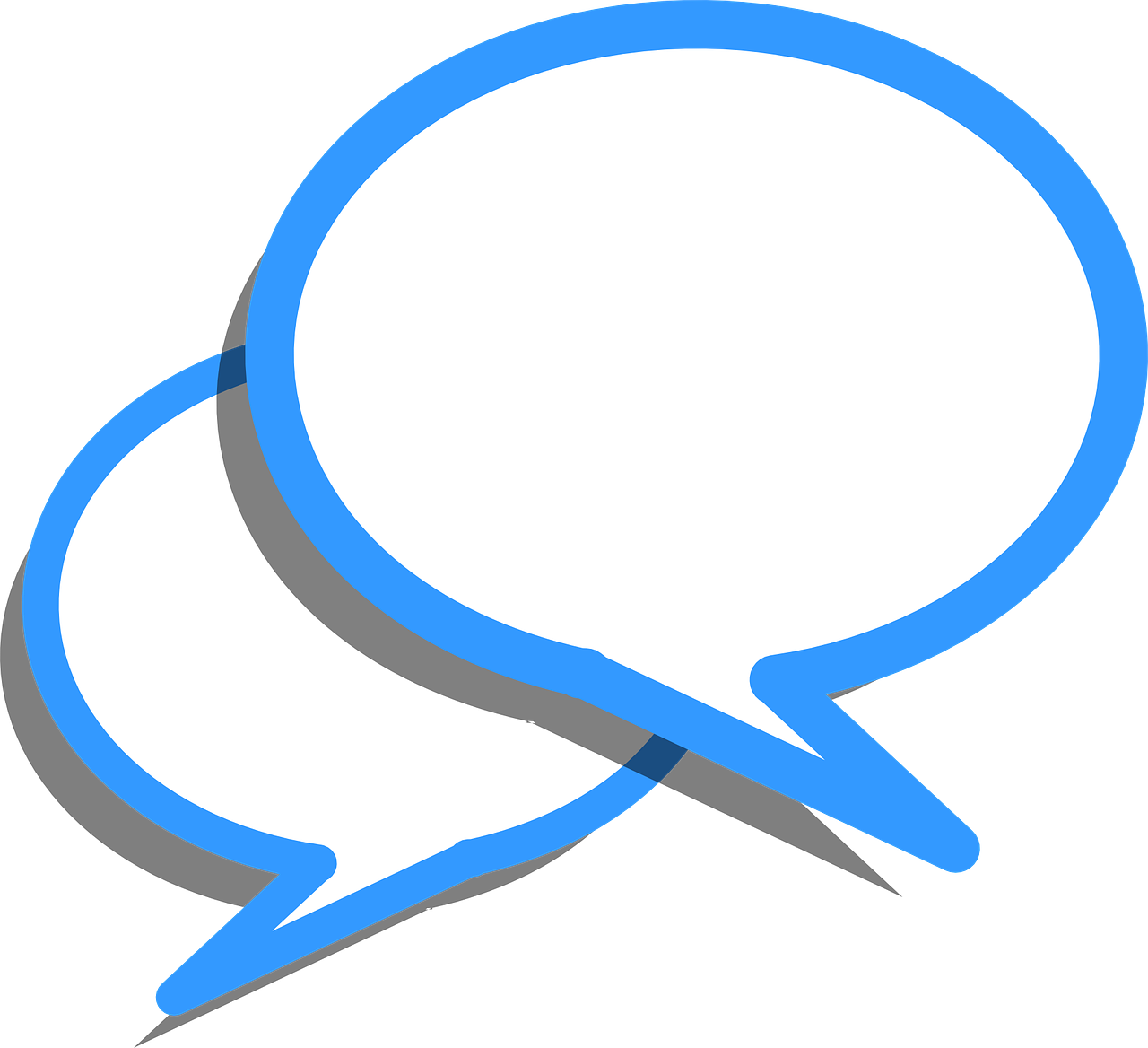 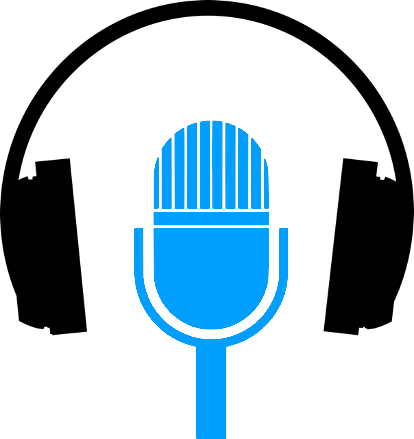 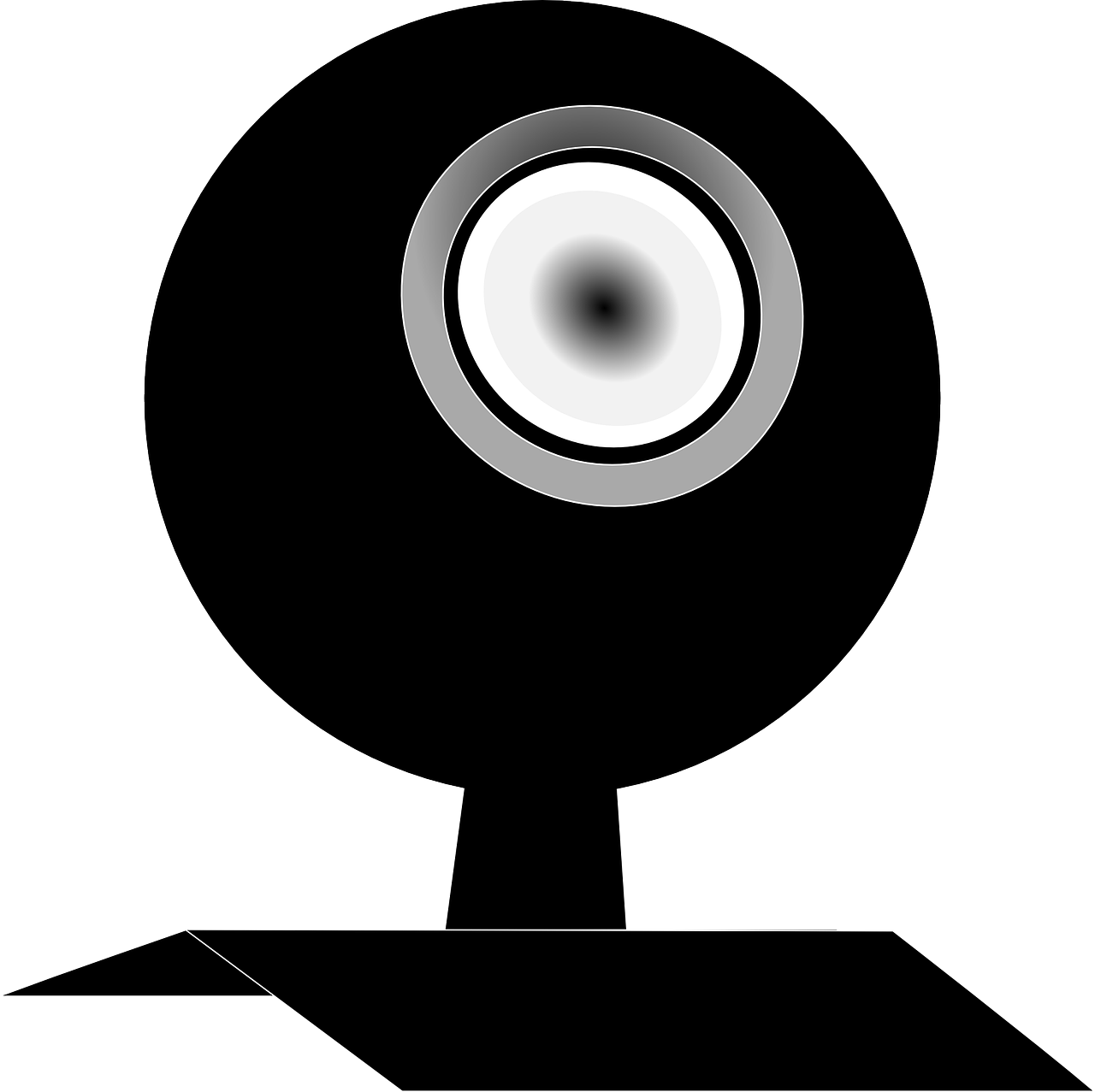 Send a Text ReminderTO YOUR GUESTSAt Least 2 hours prior15 minutes prior for Zoom
Well-Lit RoomLIGHTS ONHome Ready for Guests
Professional BackgroundCAMERA ON!Your Guests are watching you
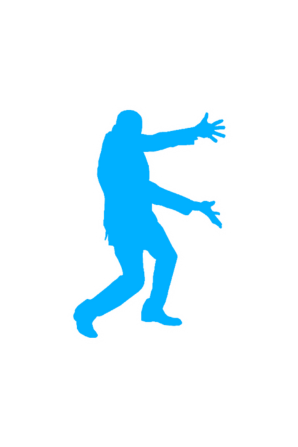 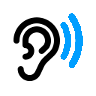 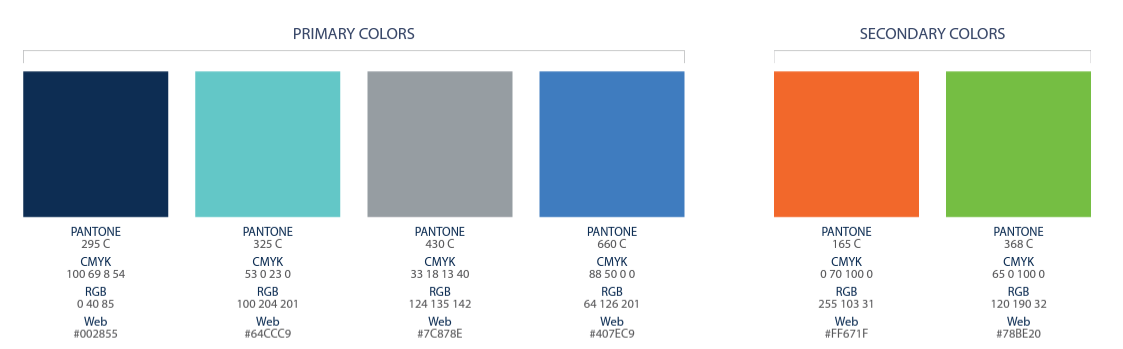 TestALL YOUR TECH
Mic/Web Cam or TV Connection
Role of HostFILL THE EVENT & INTRODUCE the speaker and opportunity with enthusiasm
Pay AttentionTO THE SPEAKER!No distractions,no pets, no kids
LegacyPartners.biz
TheSVPSystem.com
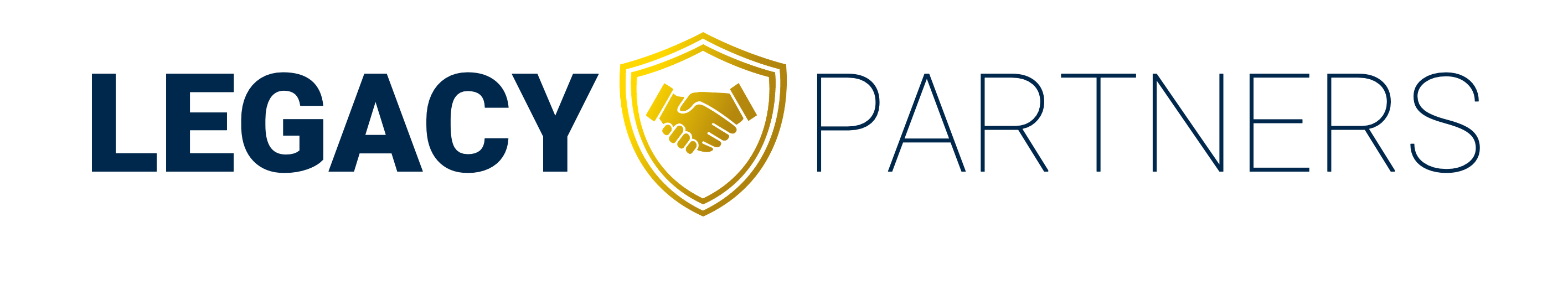 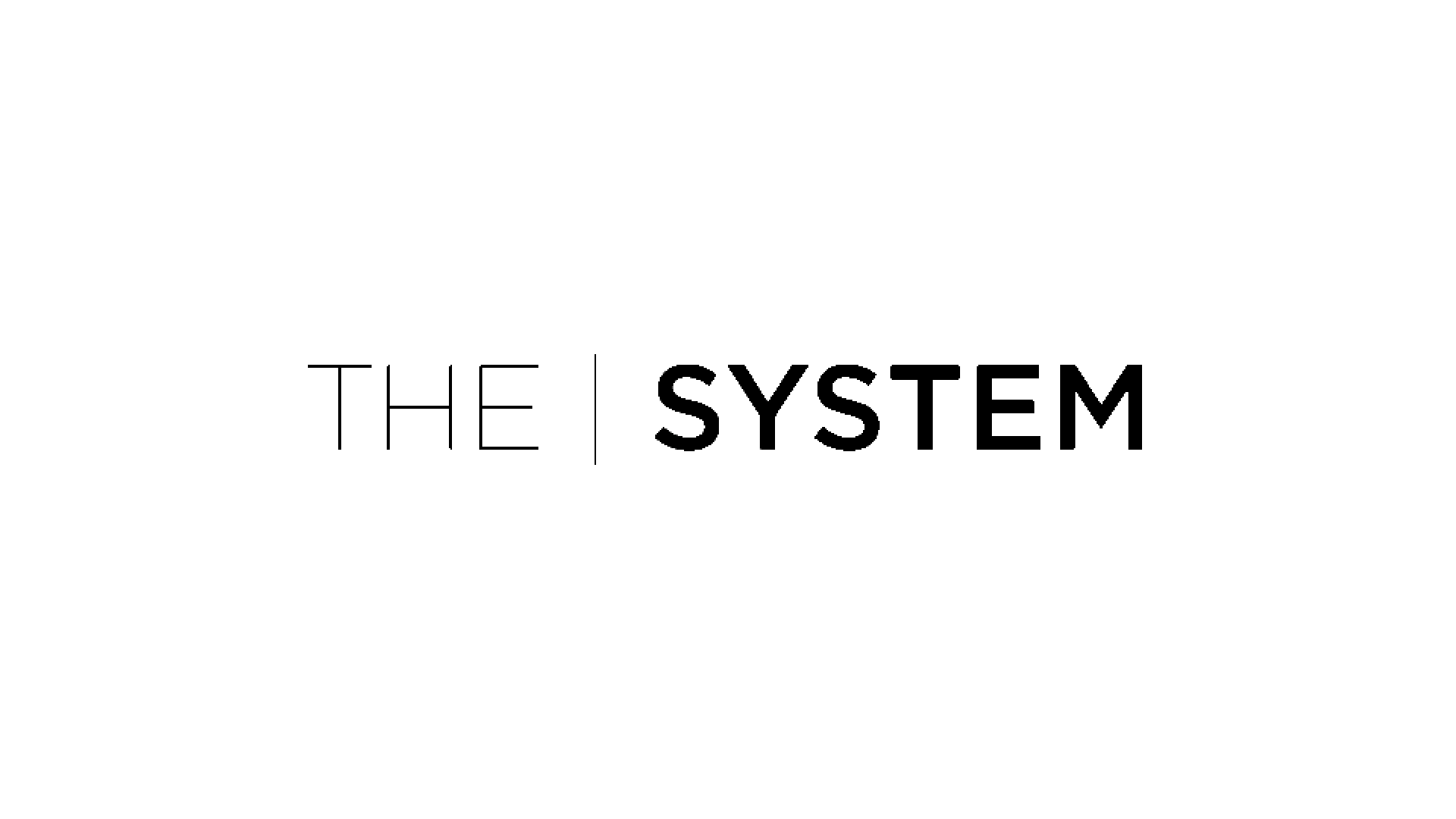 YOUR FIRST ACN BUILDING BLOCK
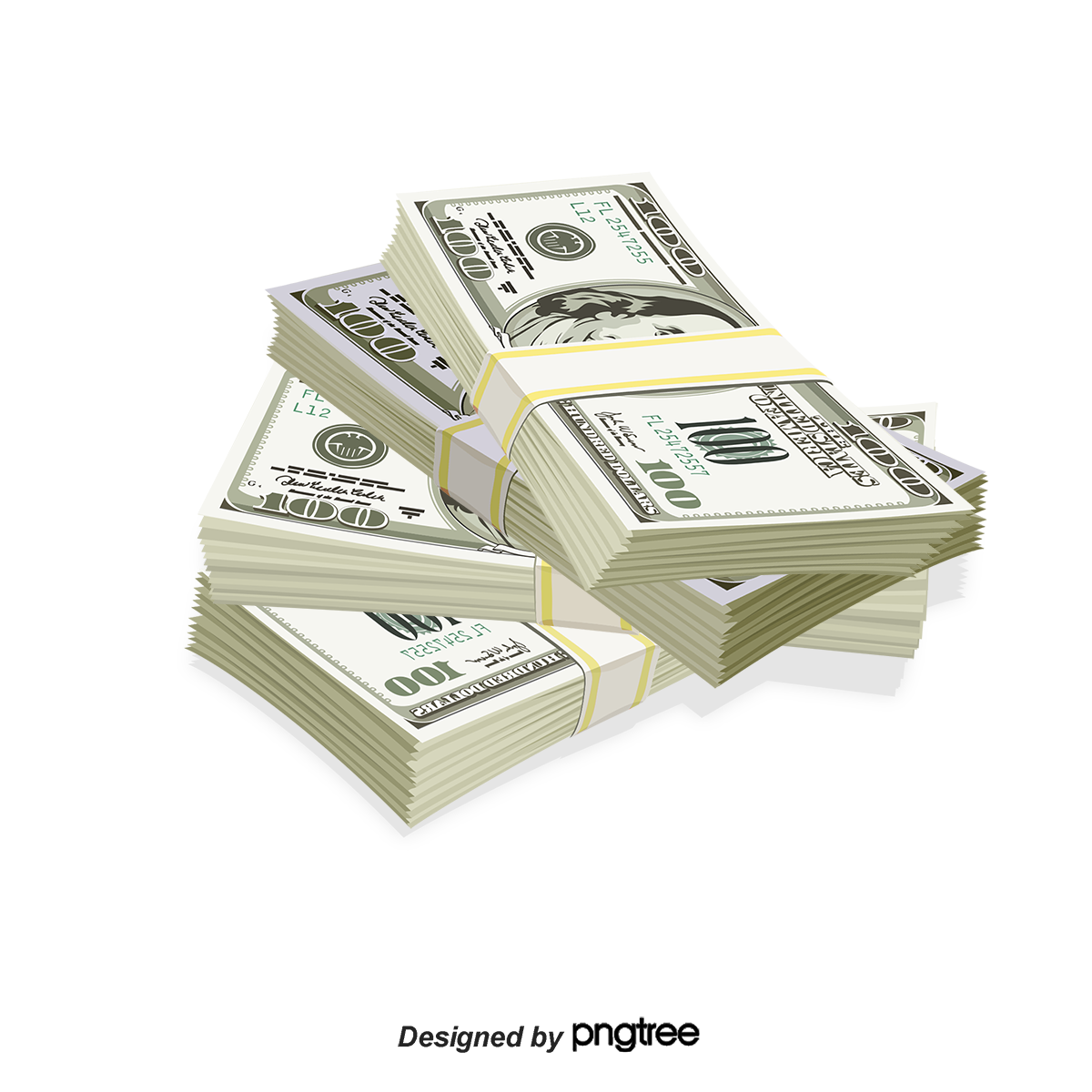 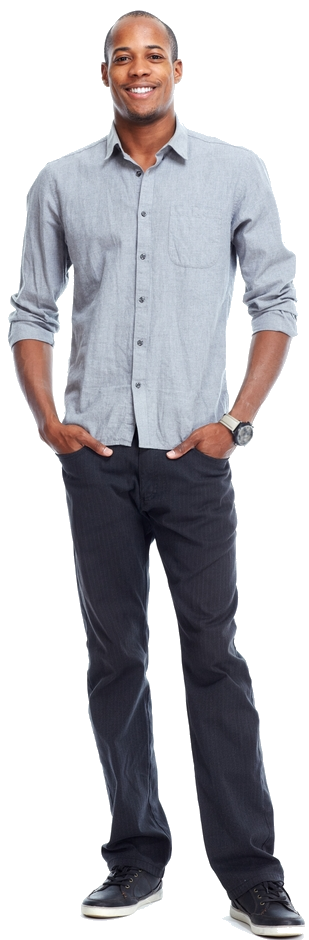 $200
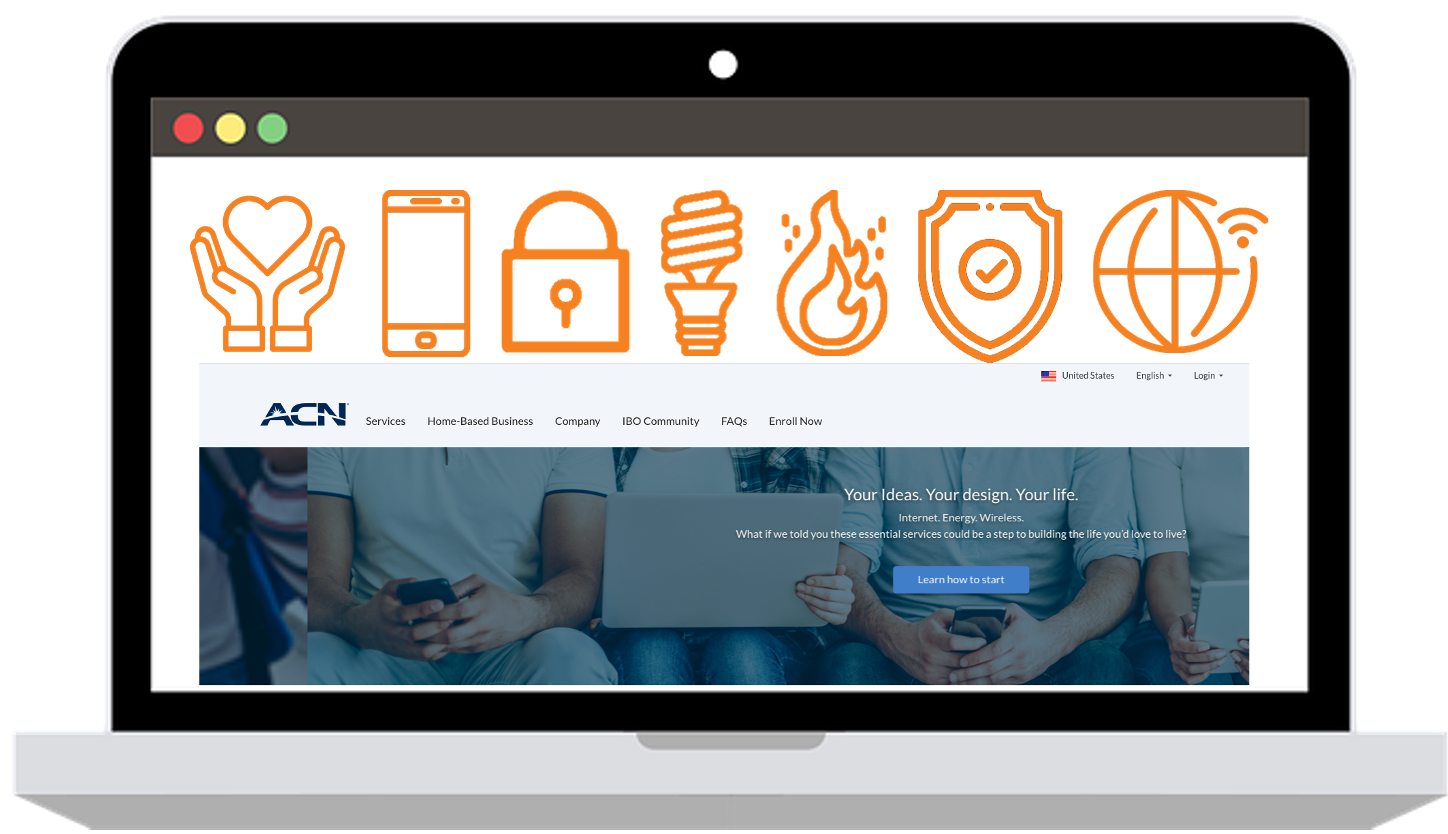 5 Services
+$400
$600
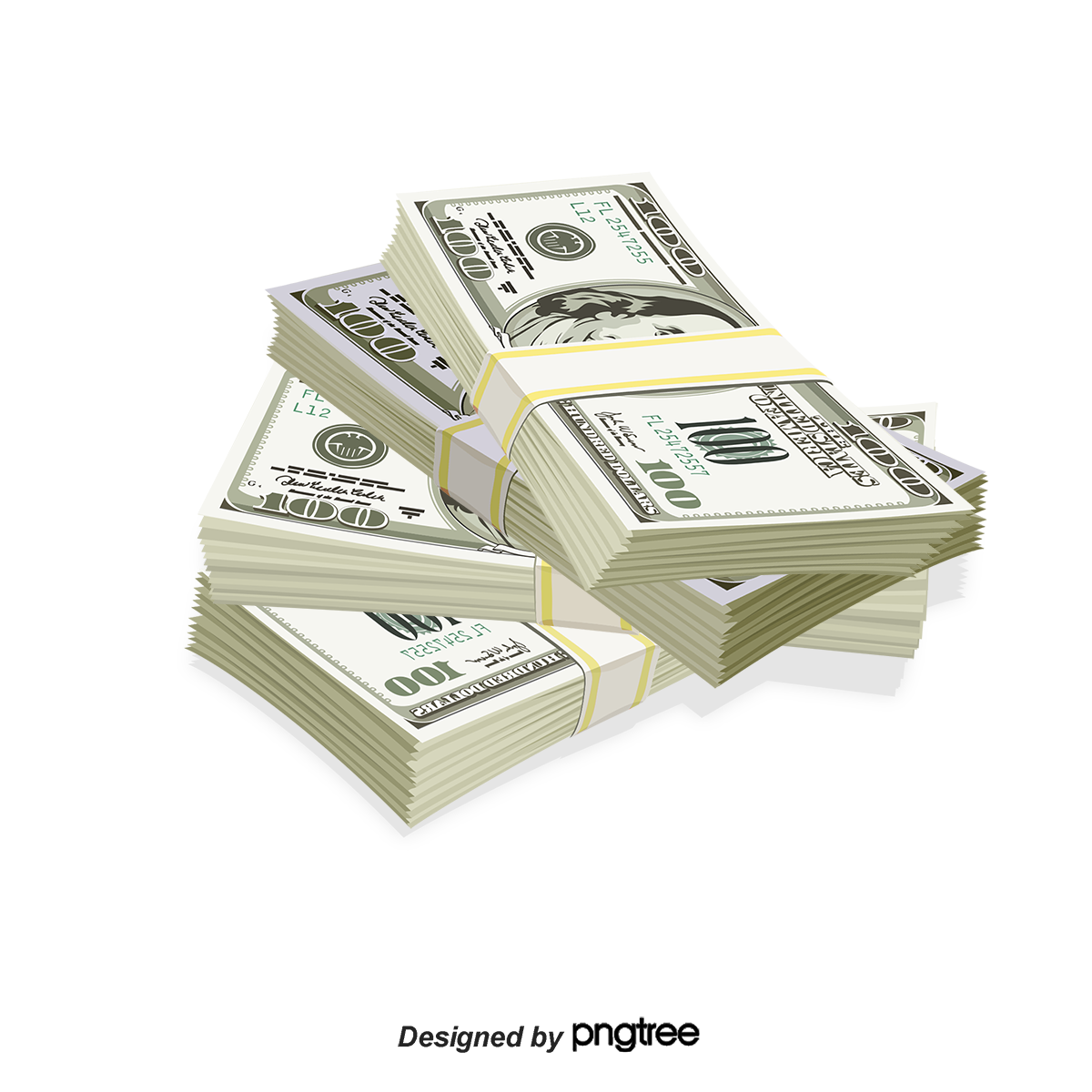 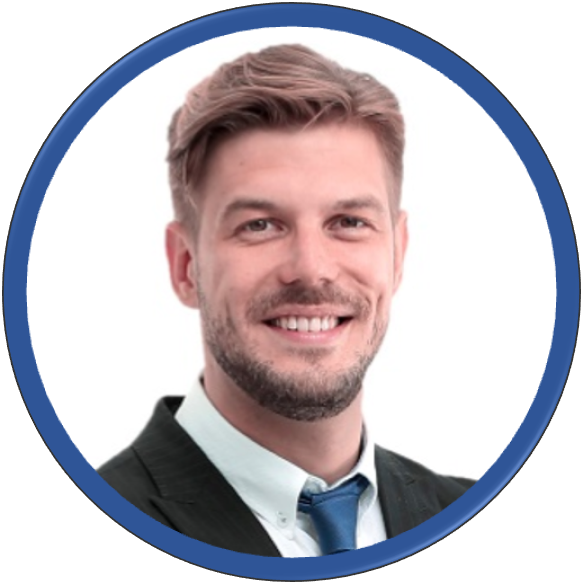 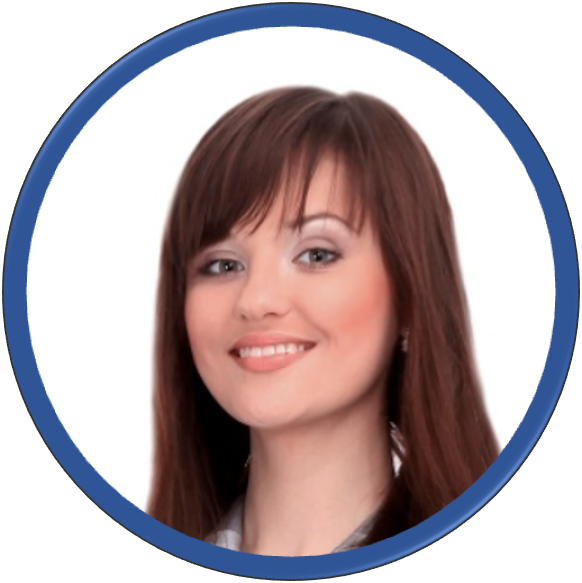 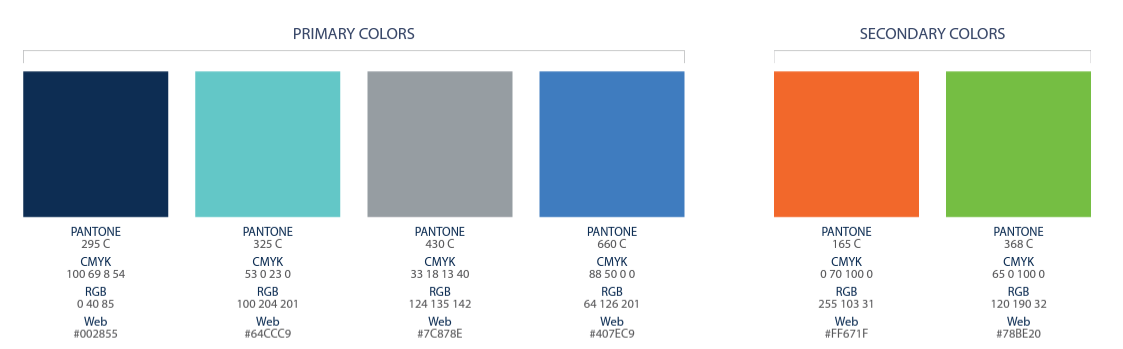 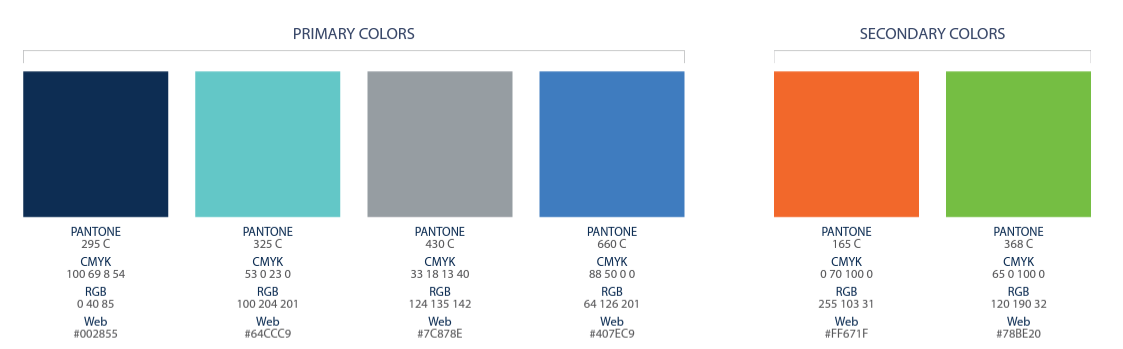 Zack
Barb
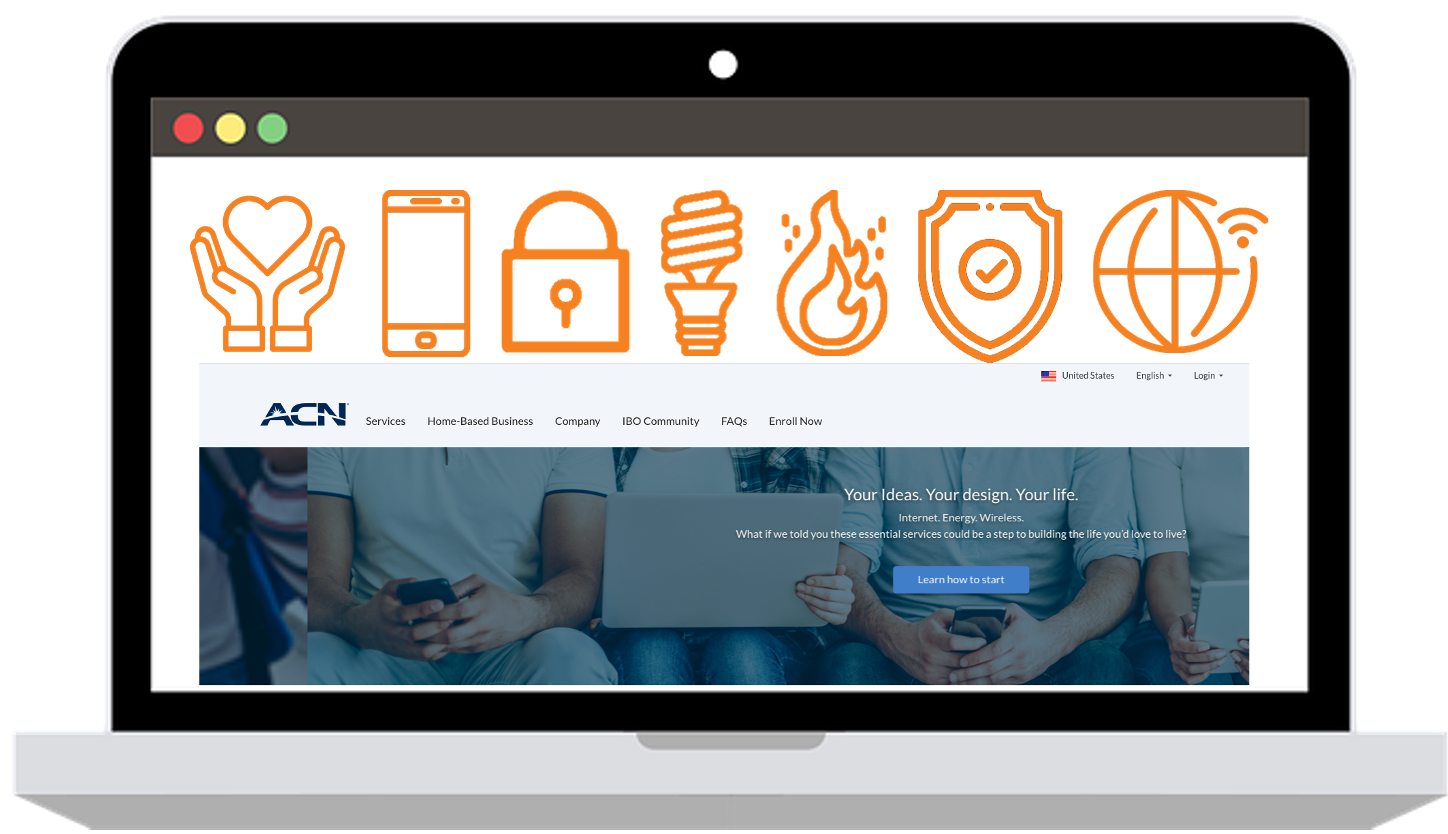 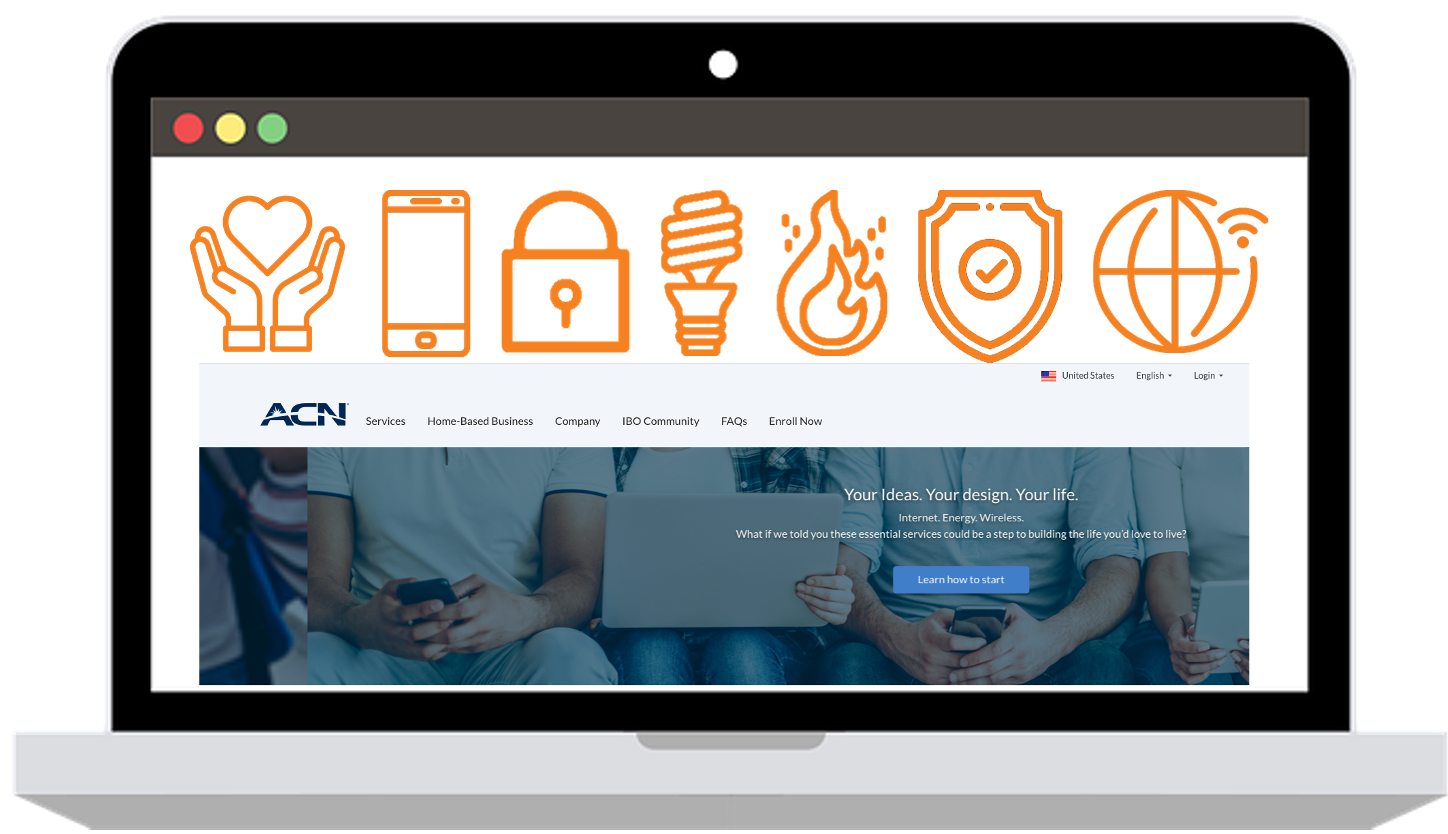 5 Services
5 Services
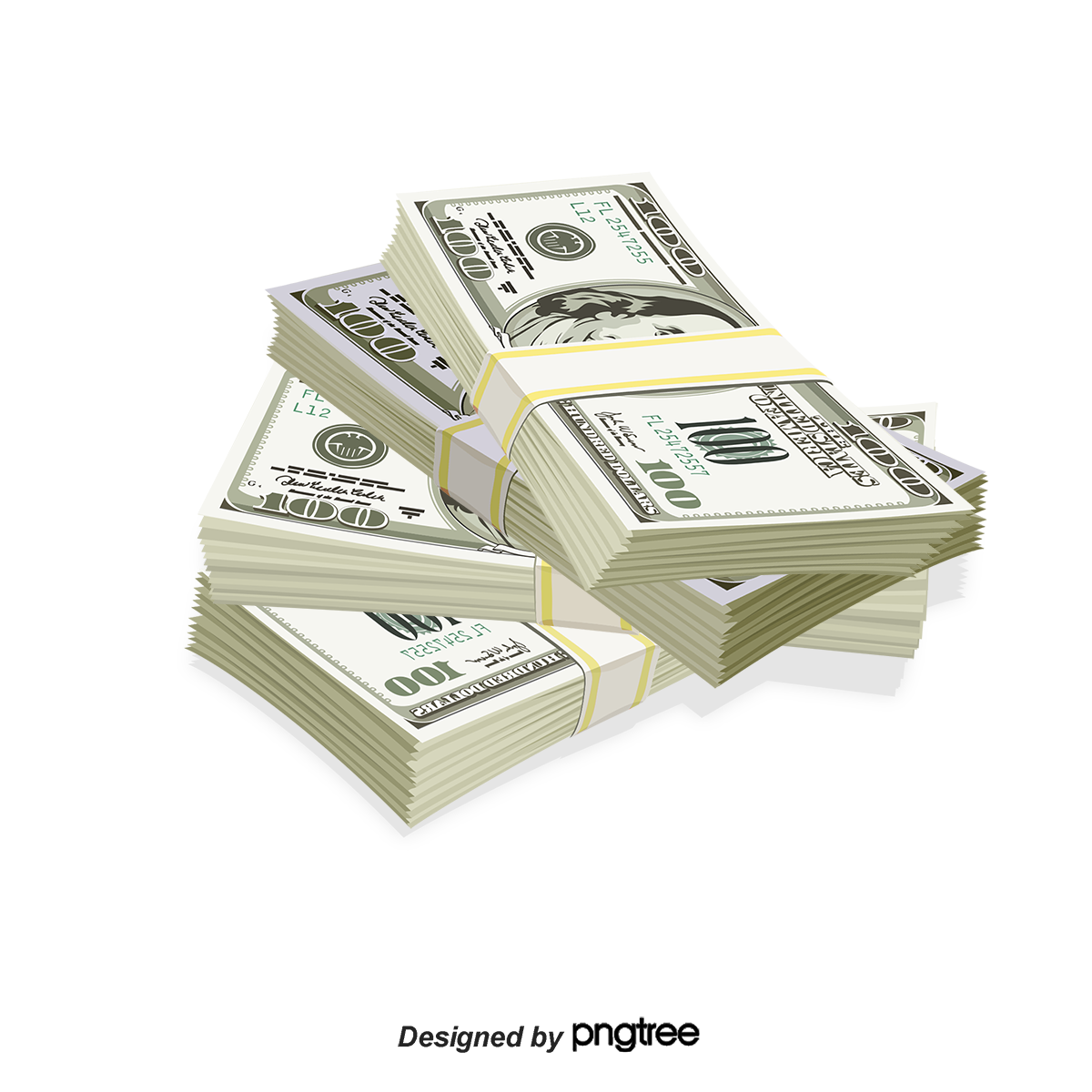 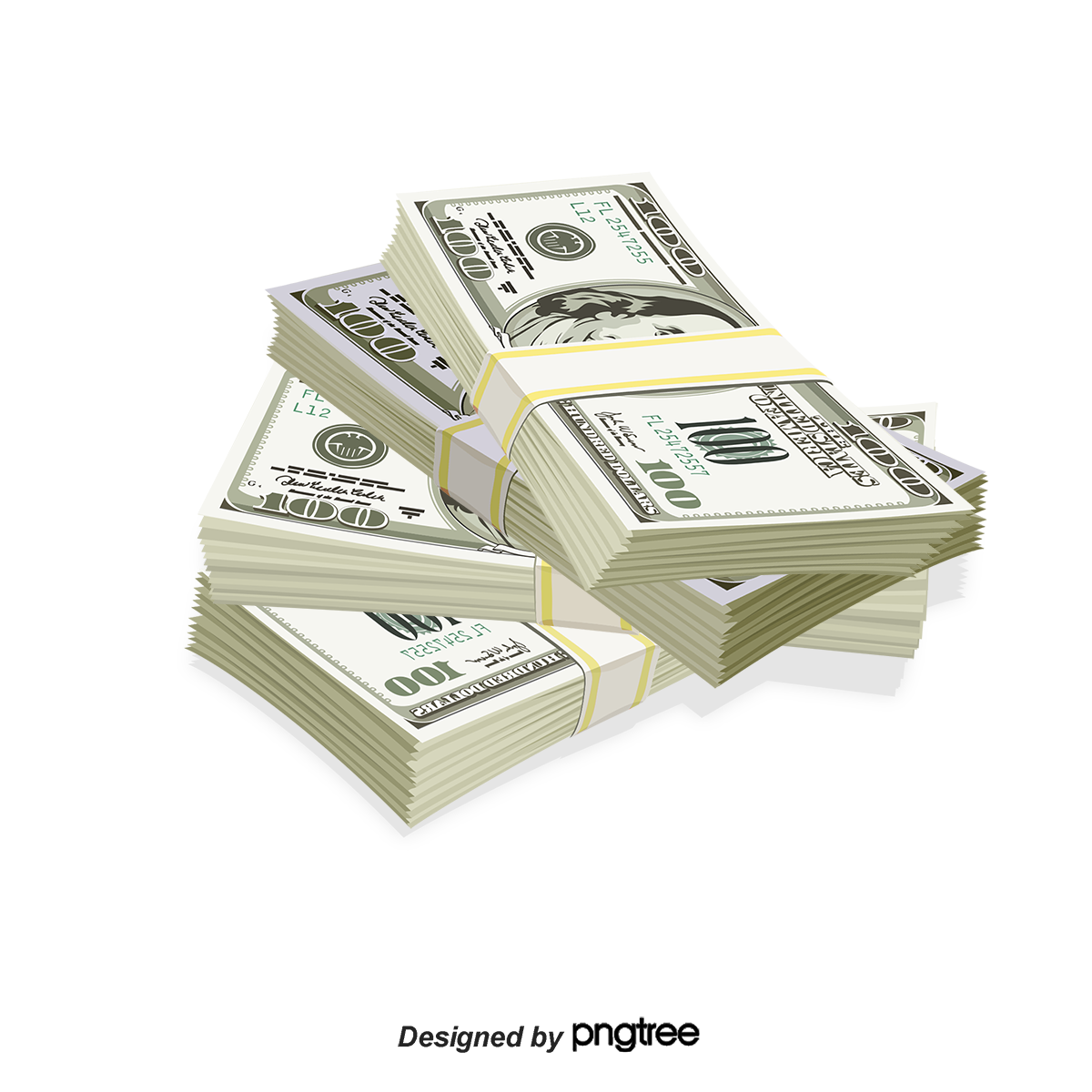 LegacyPartners.biz
TheSVPSystem.com
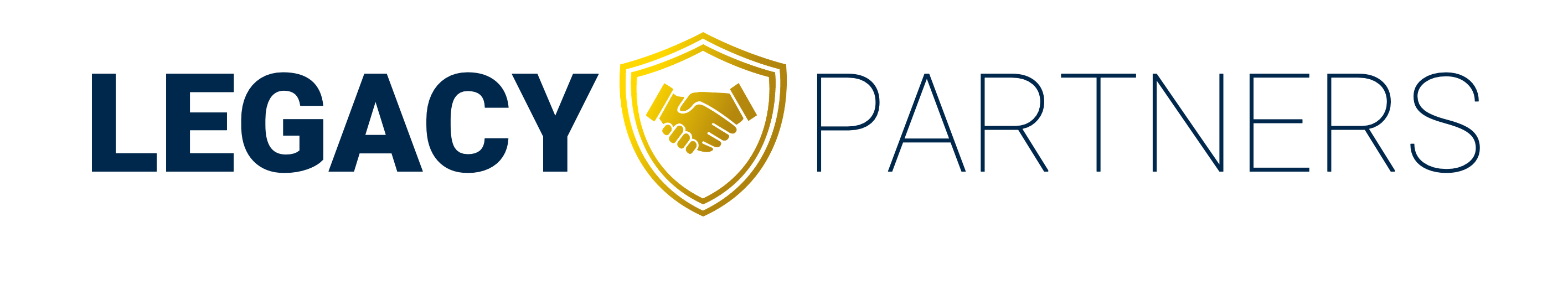 *See ACN Compensation Plan for full details.
Your results may vary. Earnings are not guaranteed.
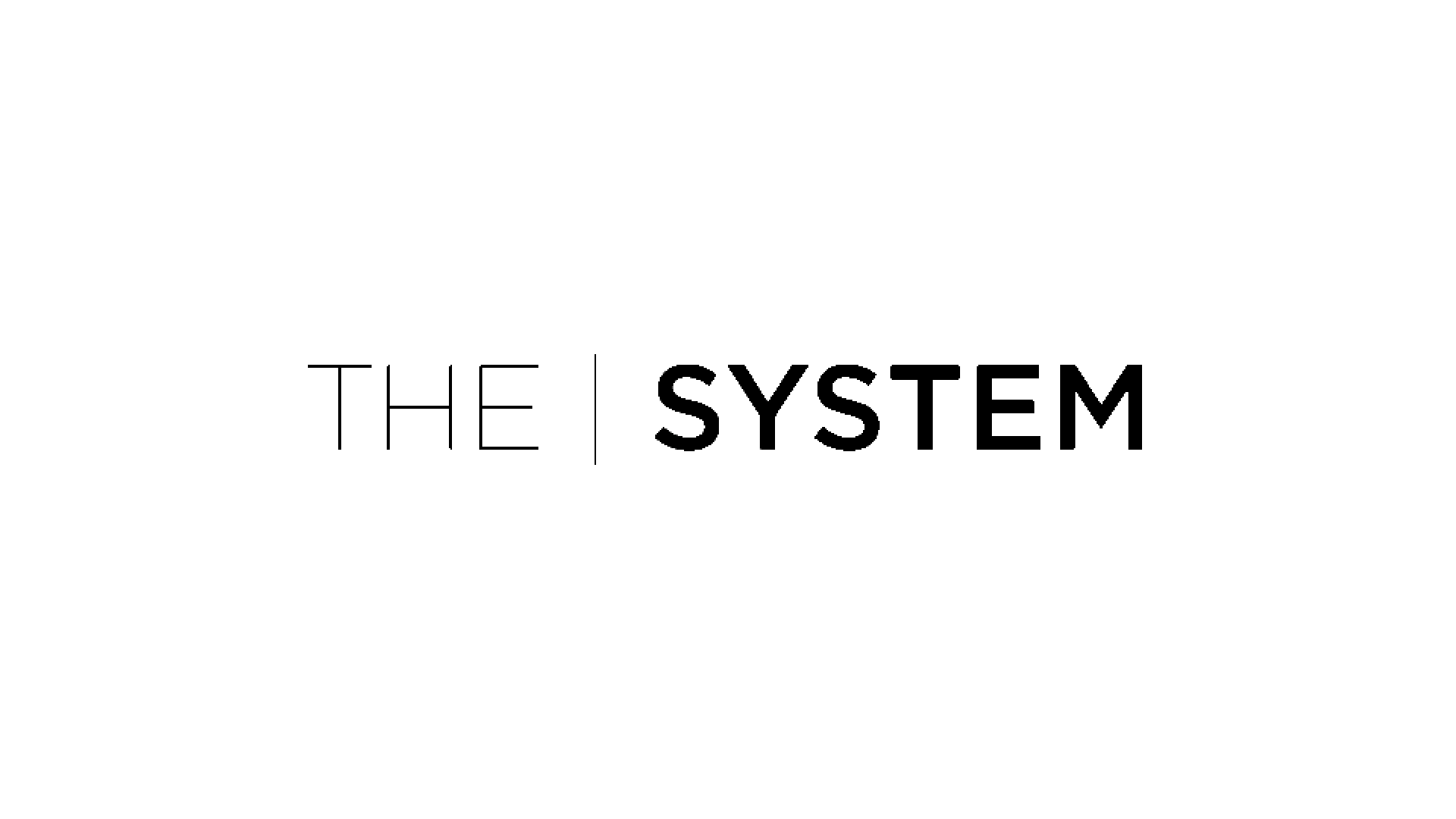 [Speaker Notes: Quick Start

Build Confidence - You and Company

Get Paid

$500 Bonus for enrolling 30 customers between you and your team
Specifics from the person who enrolled you or invited you.

*****Now that you know what to do, let's talk about how to do it.]
CONGRATULATIONS!!!
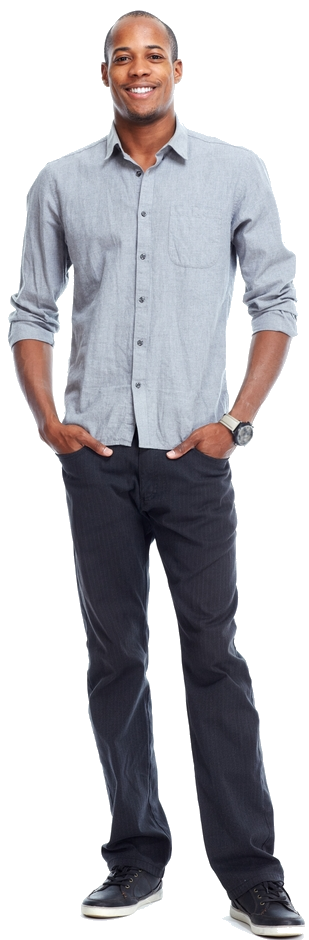 ETL
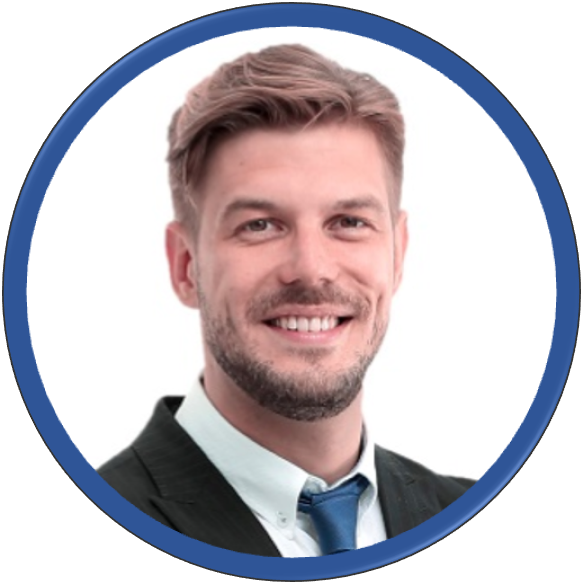 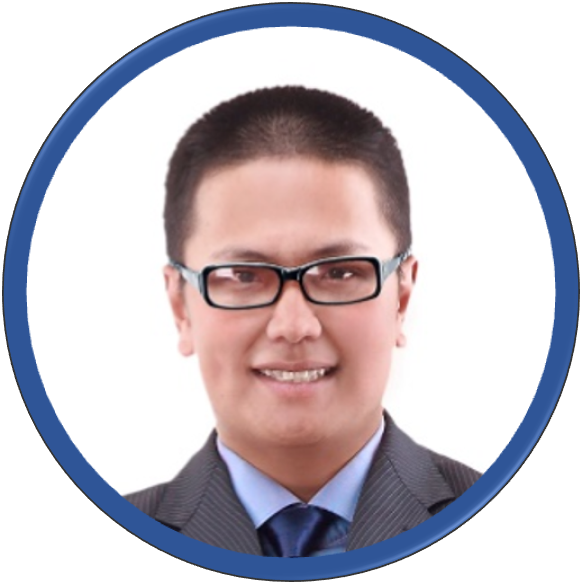 $50
5 Services
5 Services
$50
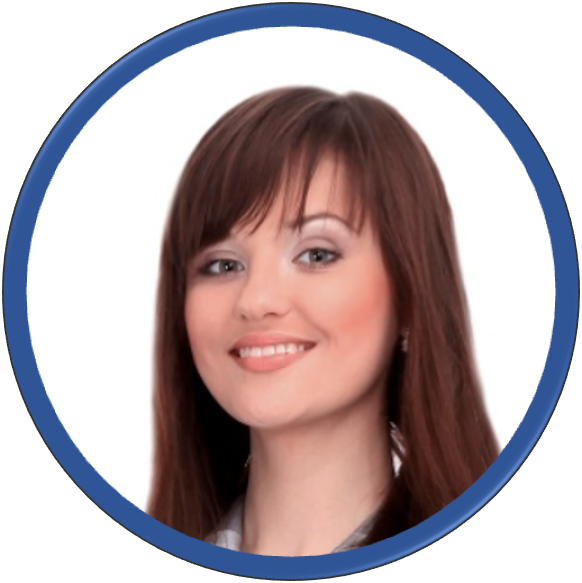 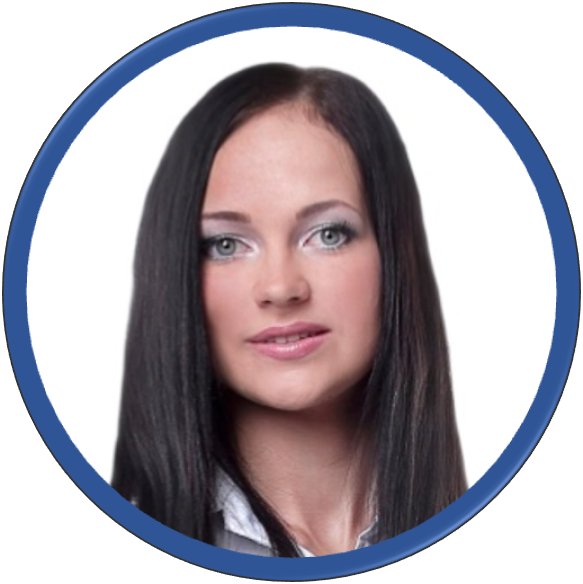 $50
5 Services
5 Services
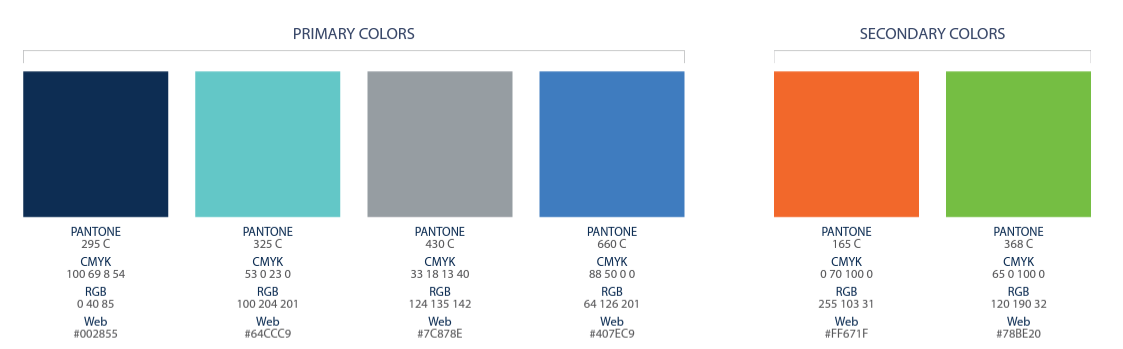 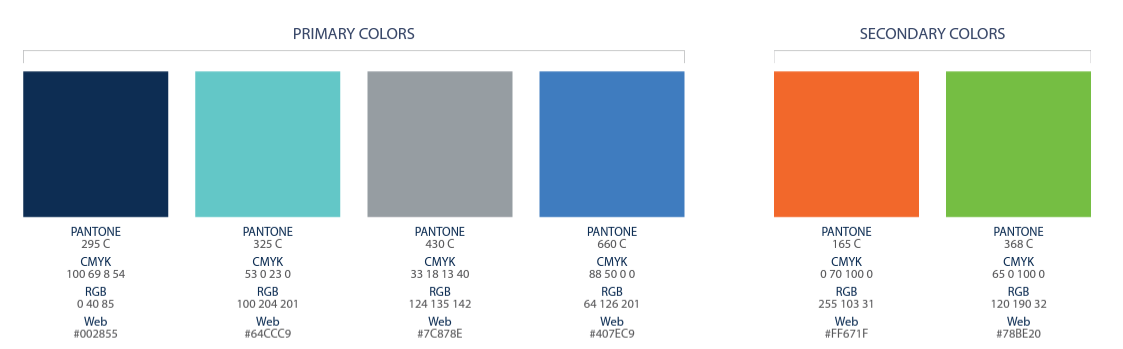 $50
$50
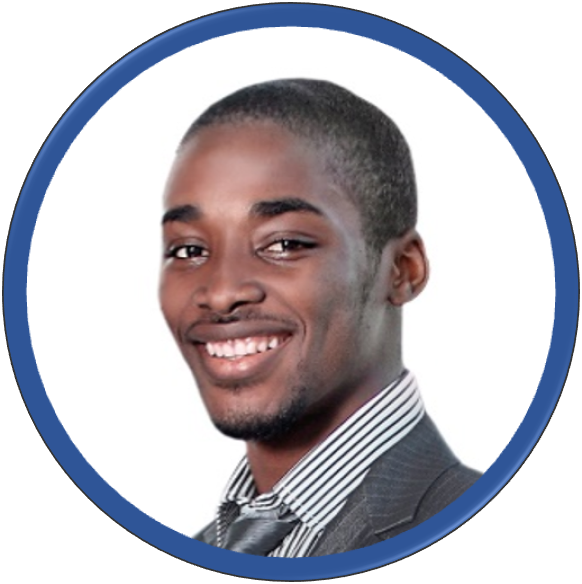 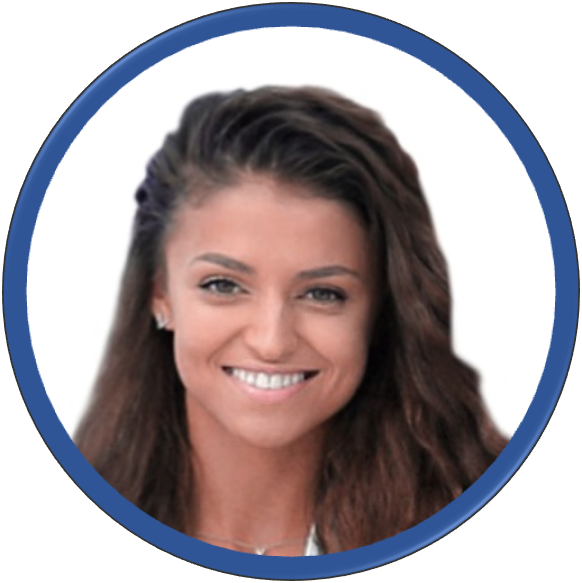 $50
5 Services
5 Services
LegacyPartners.biz
TheSVPSystem.com
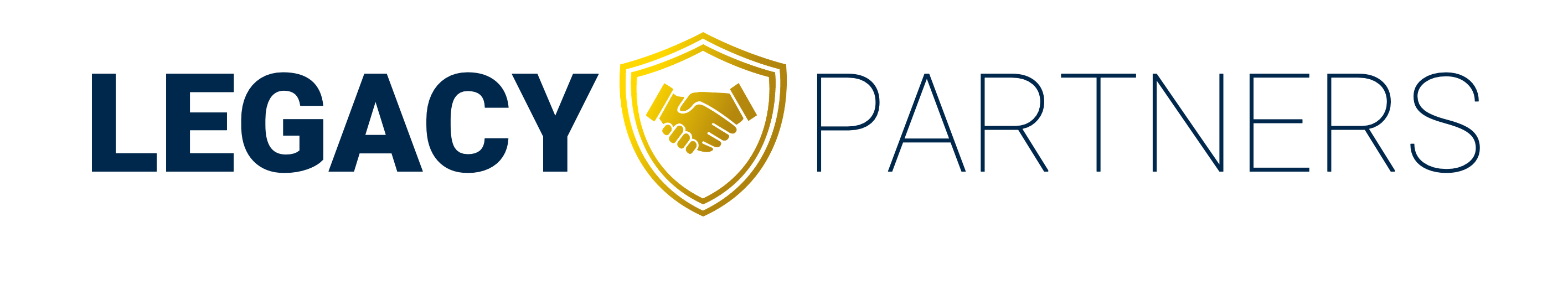 *See ACN Compensation Plan for full details.
Your results may vary. Earnings are not guaranteed.
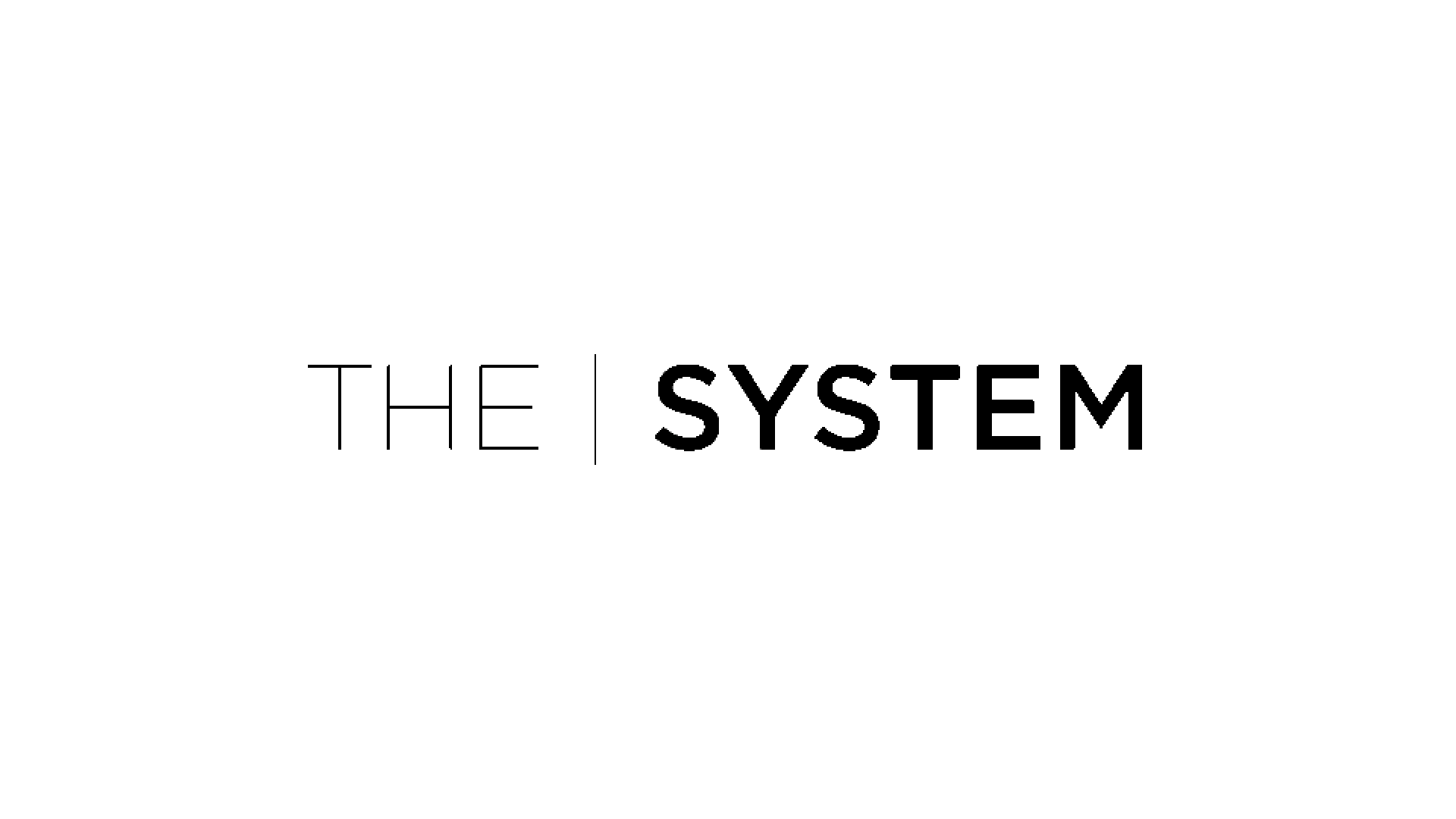 [Speaker Notes: Quick Start

Build Confidence - You and Company

Get Paid

$500 Bonus for enrolling 30 customers between you and your team
Specifics from the person who enrolled you or invited you.

*****Now that you know what to do, let's talk about how to do it.]
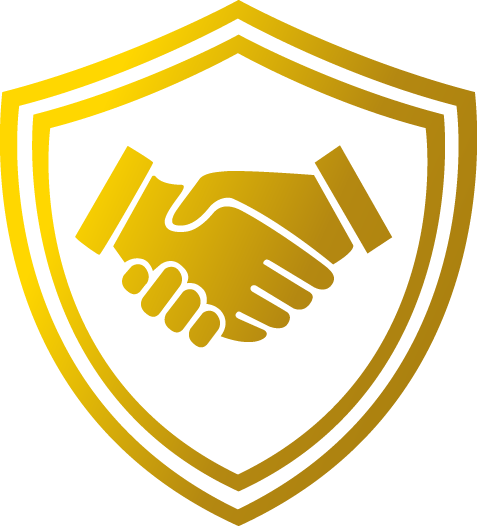 ACQUIRE CUSTOMERS
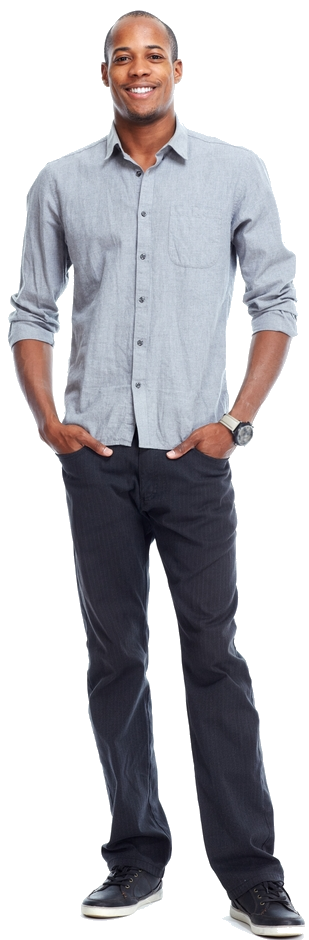 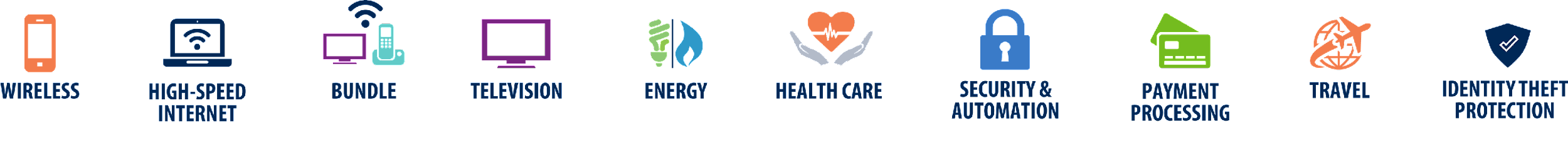 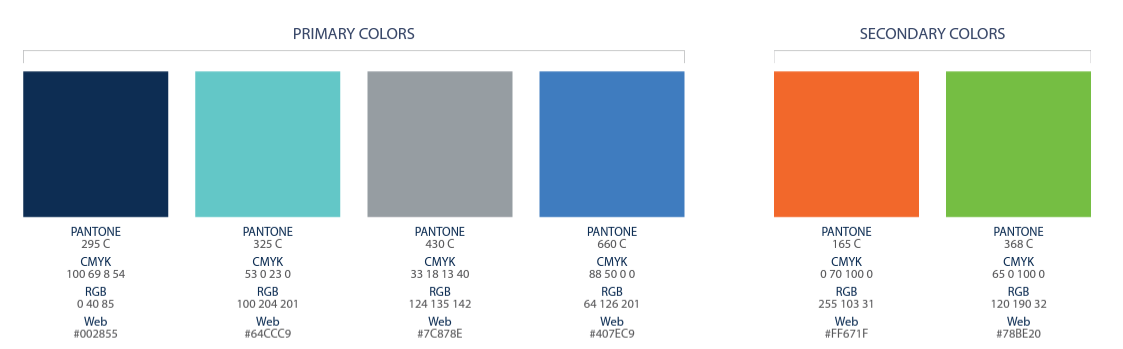 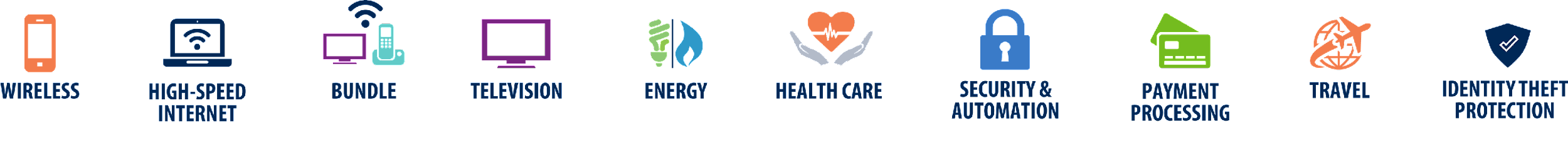 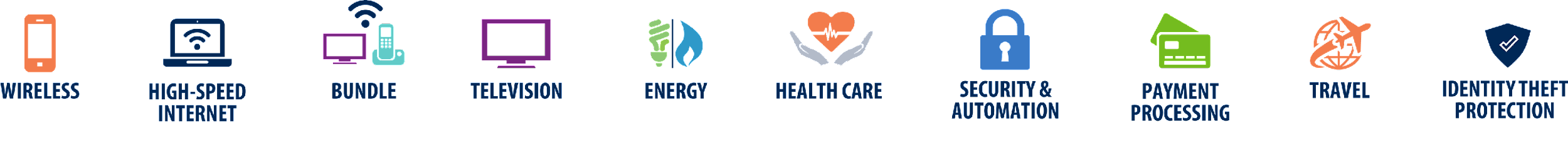 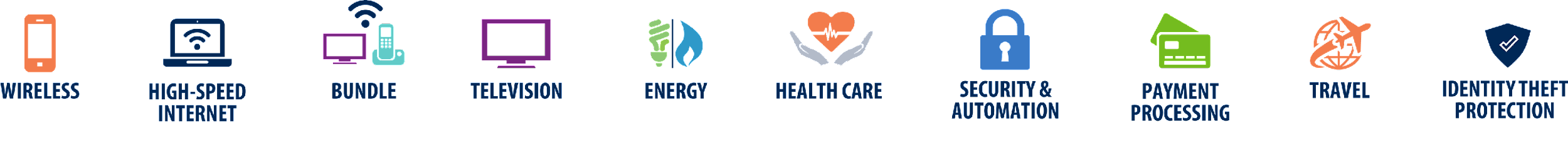 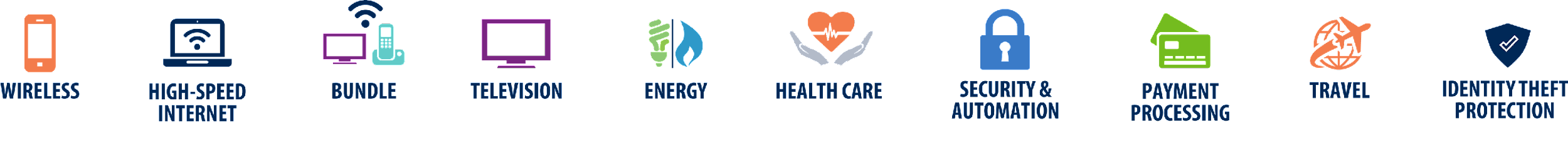 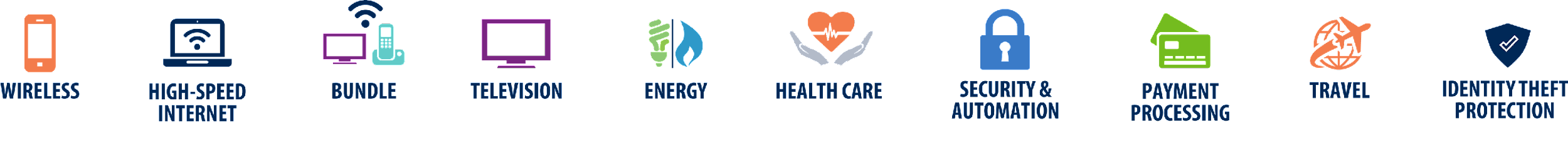 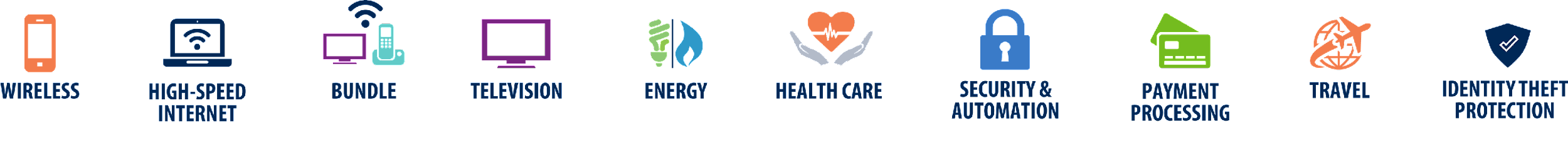 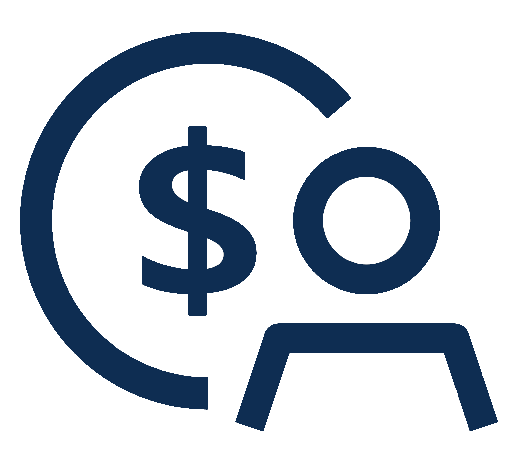 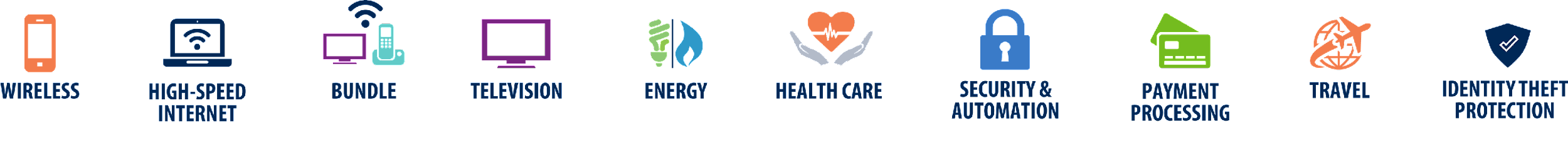 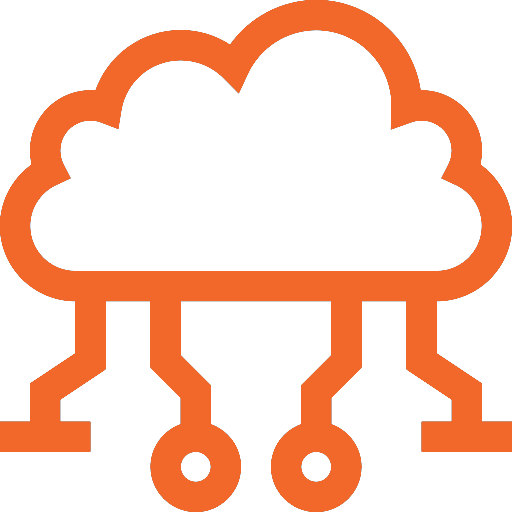 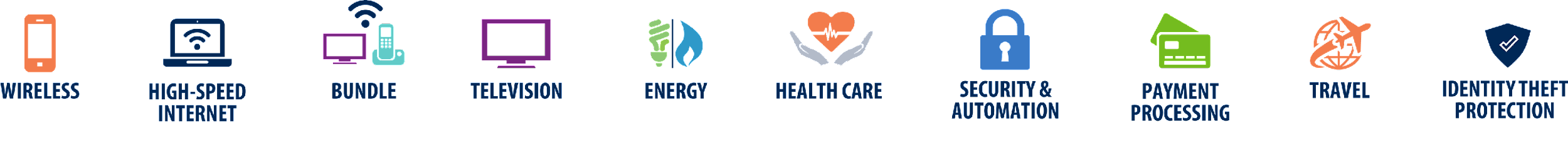 HIGH SPEEDINTERNET
TELEVISION
SECURITY &
AUTOMATION
PAYROLL
SOLUTIONS
CLOUD SOLUTIONS
HEALTH
COVERAGE
TRAVEL
MOBILE
ENERGY
PAYMENT
PROCESSING
ID THEFT
PROTECTION
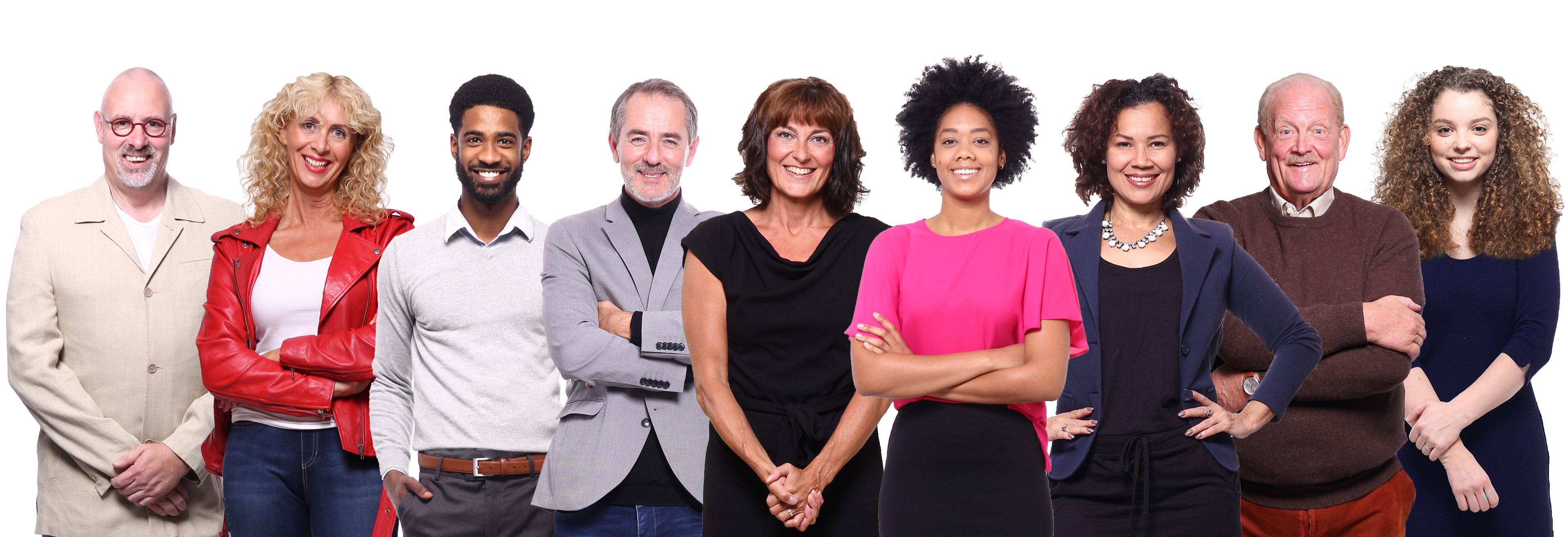 LegacyPartners.biz
TheSVPSystem.com
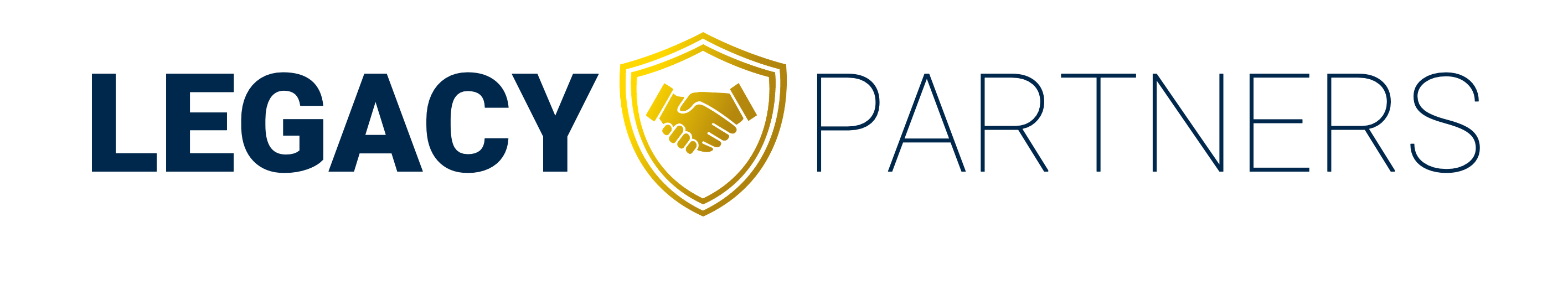 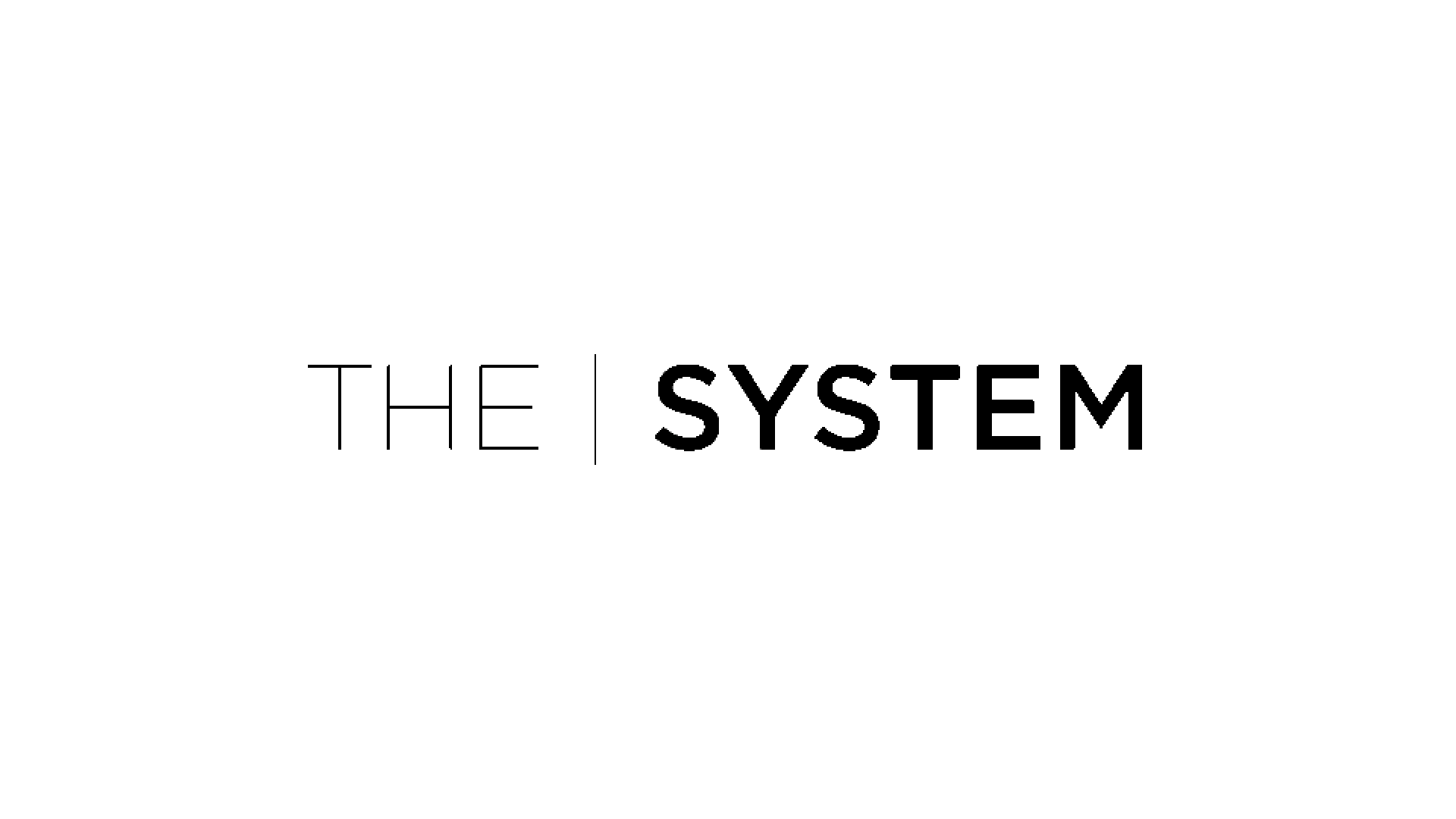 [Speaker Notes: Your goal when you get started is to get in the black ASAP]
Monthly Personal Customer Bonuses
(Based off any Customers YOU Acquire)*
5 Services & 10 Points = $200
8 Services & 16 Points = $400
11 Services & 22 points = $600
PLUS $200 for Every Additional
3 Services & 6 Points
LegacyPartners.biz
TheSVPSystem.com
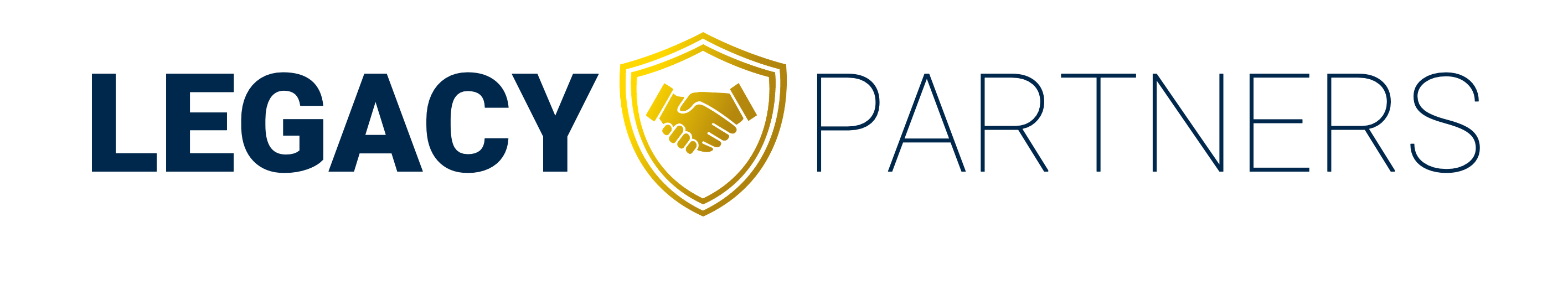 *Refer to the ACN Compensation Plan for complete details!
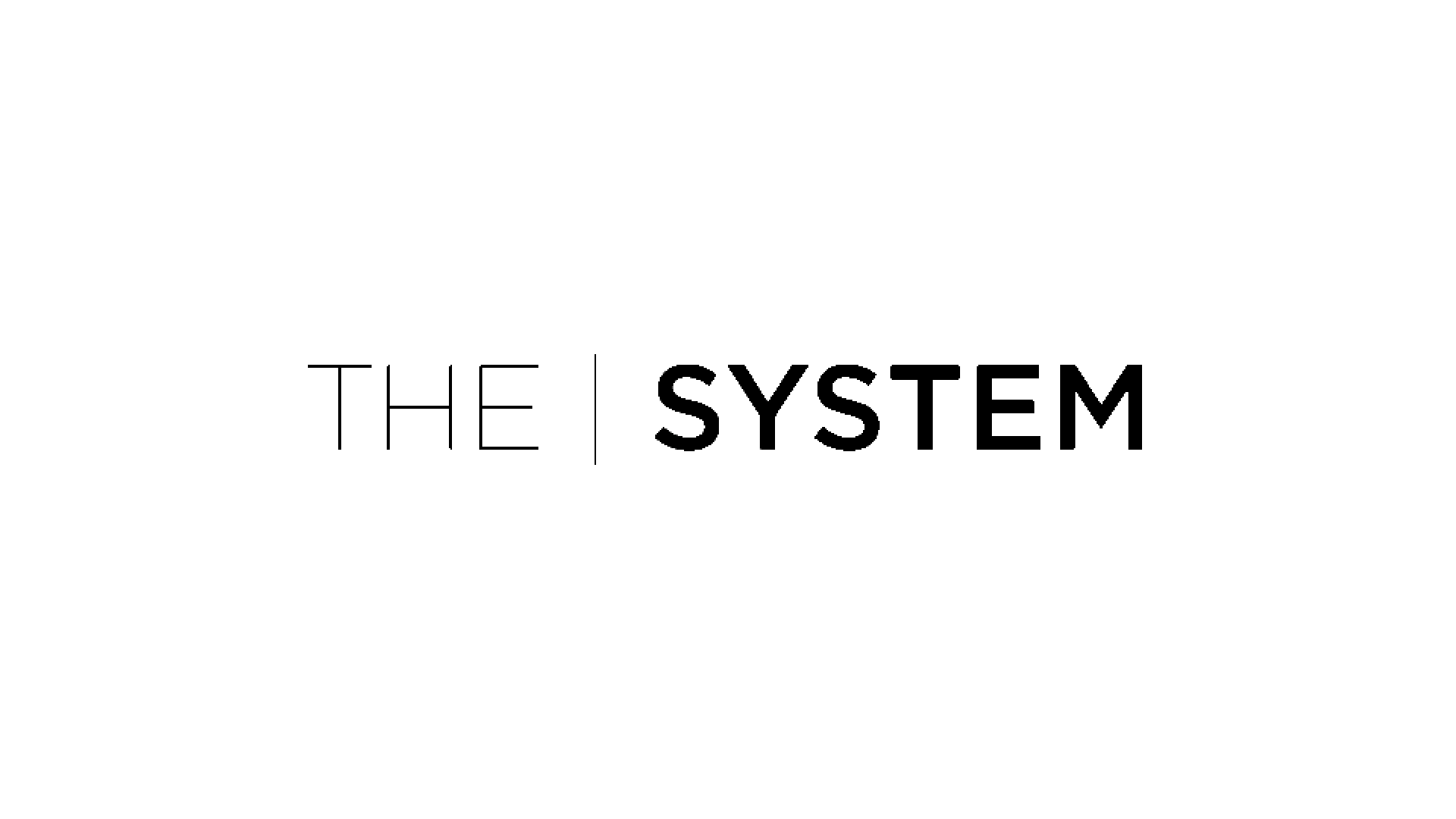 [Speaker Notes: Your goal when you get started is to get in the black ASAP]
Sources for Customers
Who can become your customer?
Prospects Who Don’t Become IBOs
People You Do Business With
YOU
Family
&
Friends
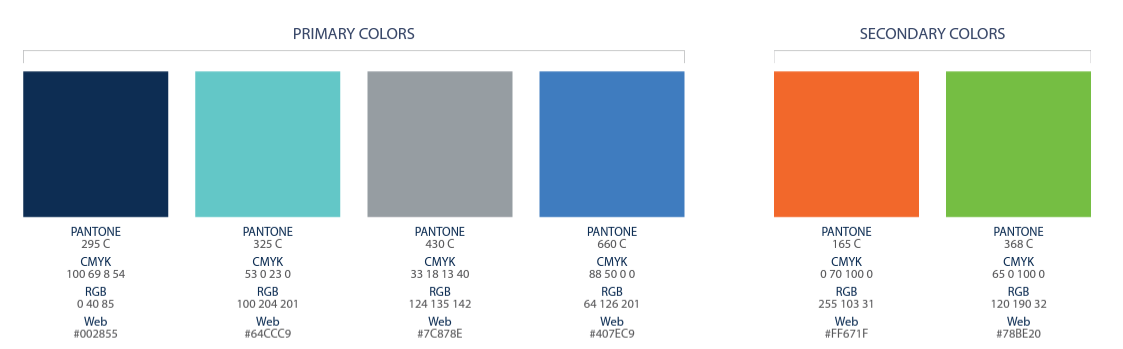 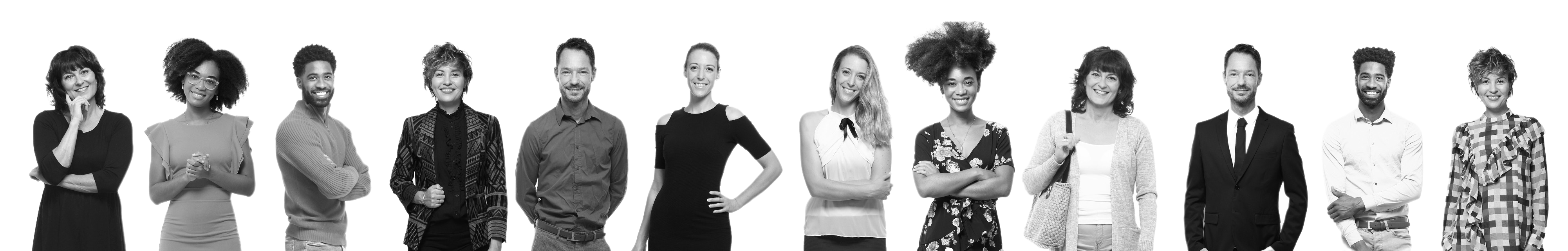 LegacyPartners.biz
TheSVPSystem.com
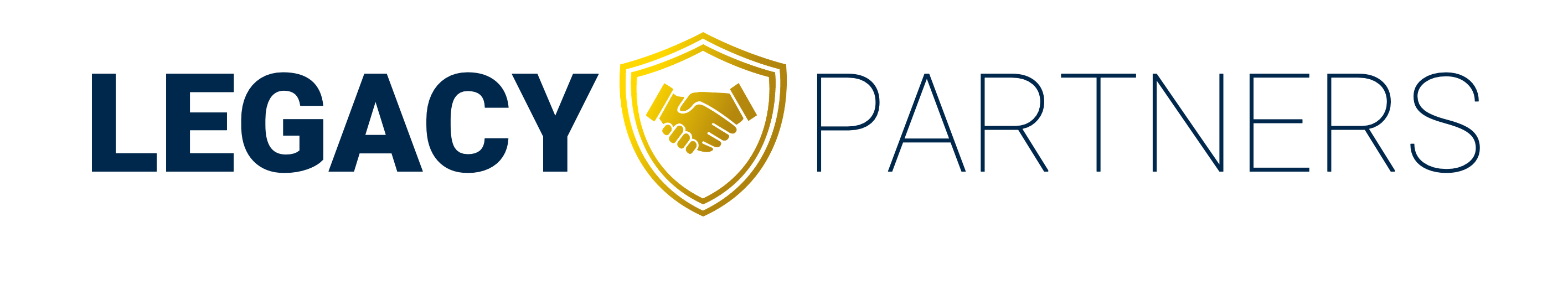 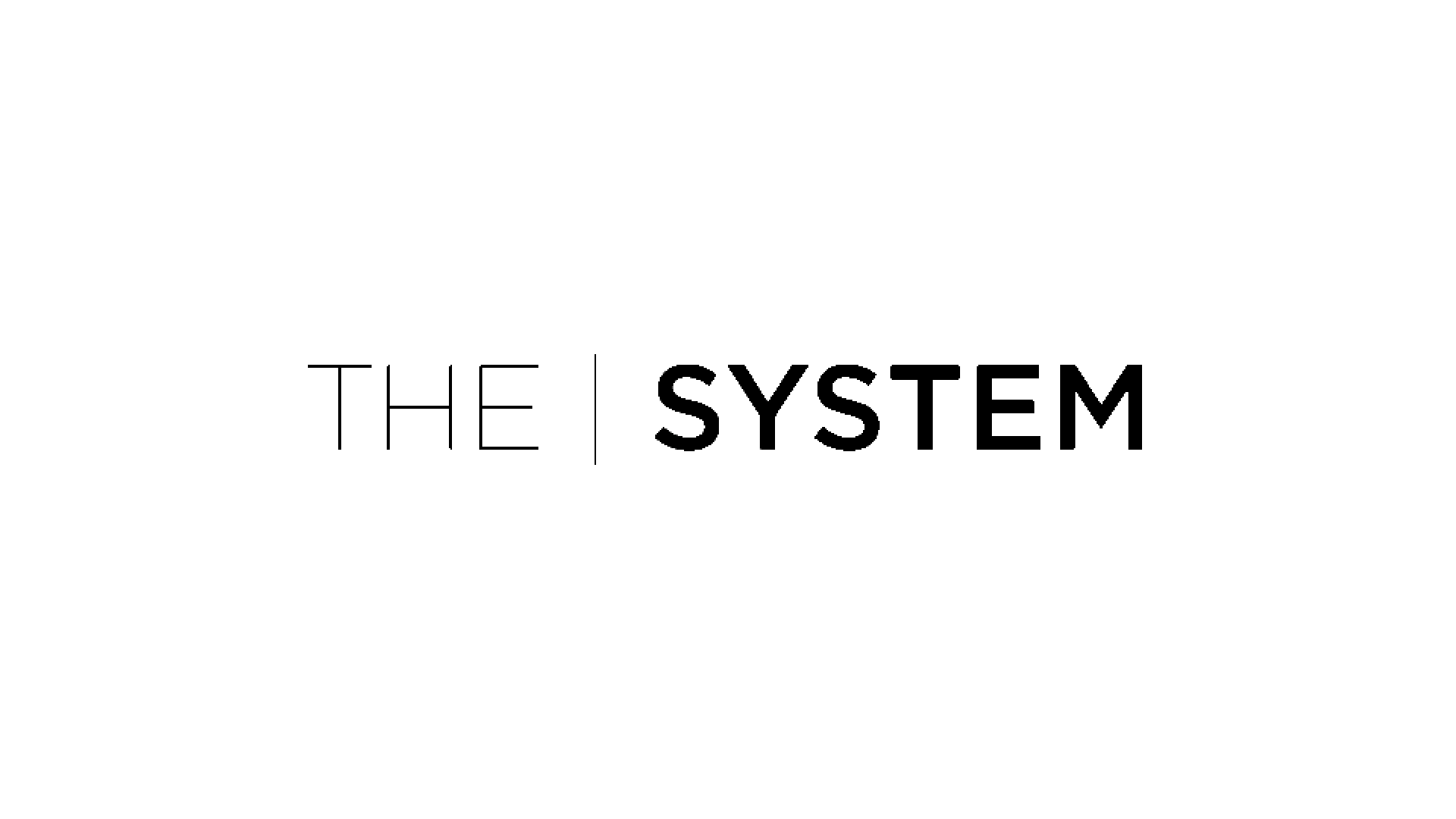 [Speaker Notes: Four Sources of Customers
The Most Important Customer is YOU]
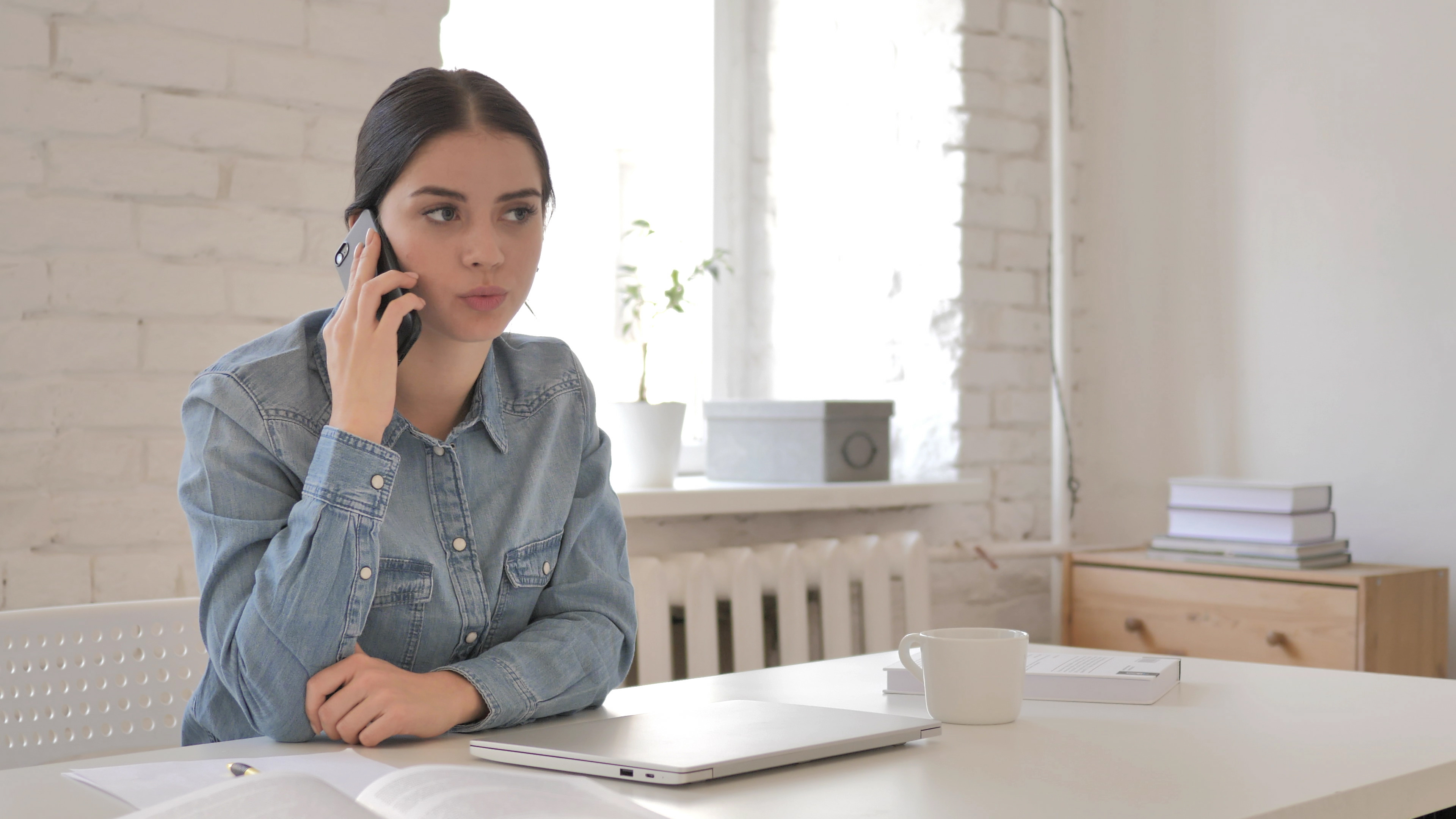 How to Get Additional Customers…
Ask for favor
Favor
Why
Friends and Family

Favor-Why-Help-Try
Can you do me a small favor and try a service. I started a side business to get out of debt. Can I count on your help?
Try
Help
LegacyPartners.biz
TheSVPSystem.com
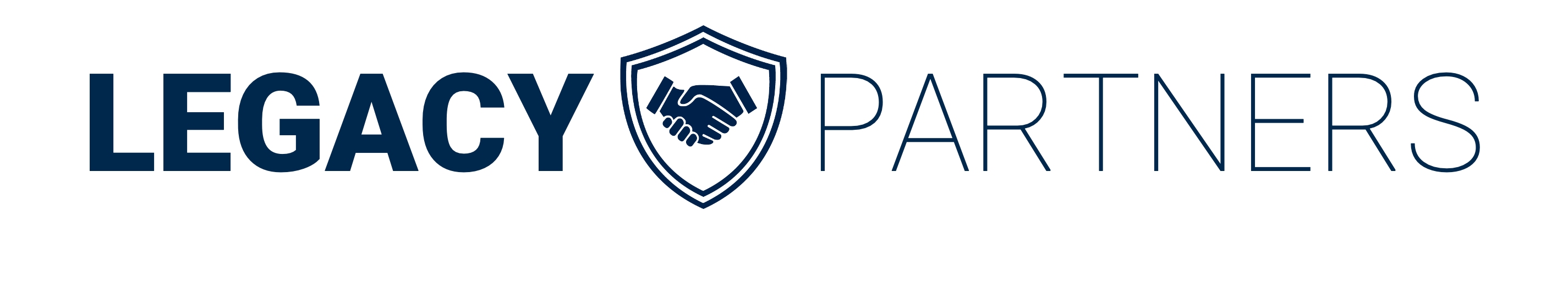 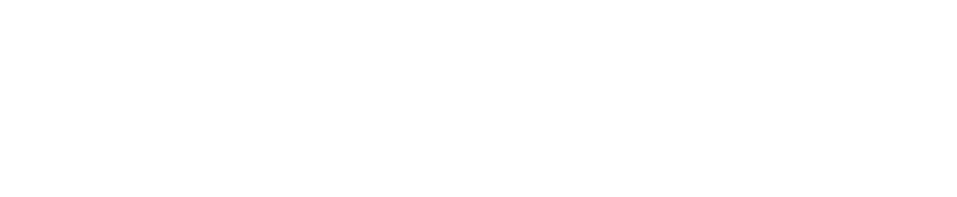 Become Impact & Energy Accredited
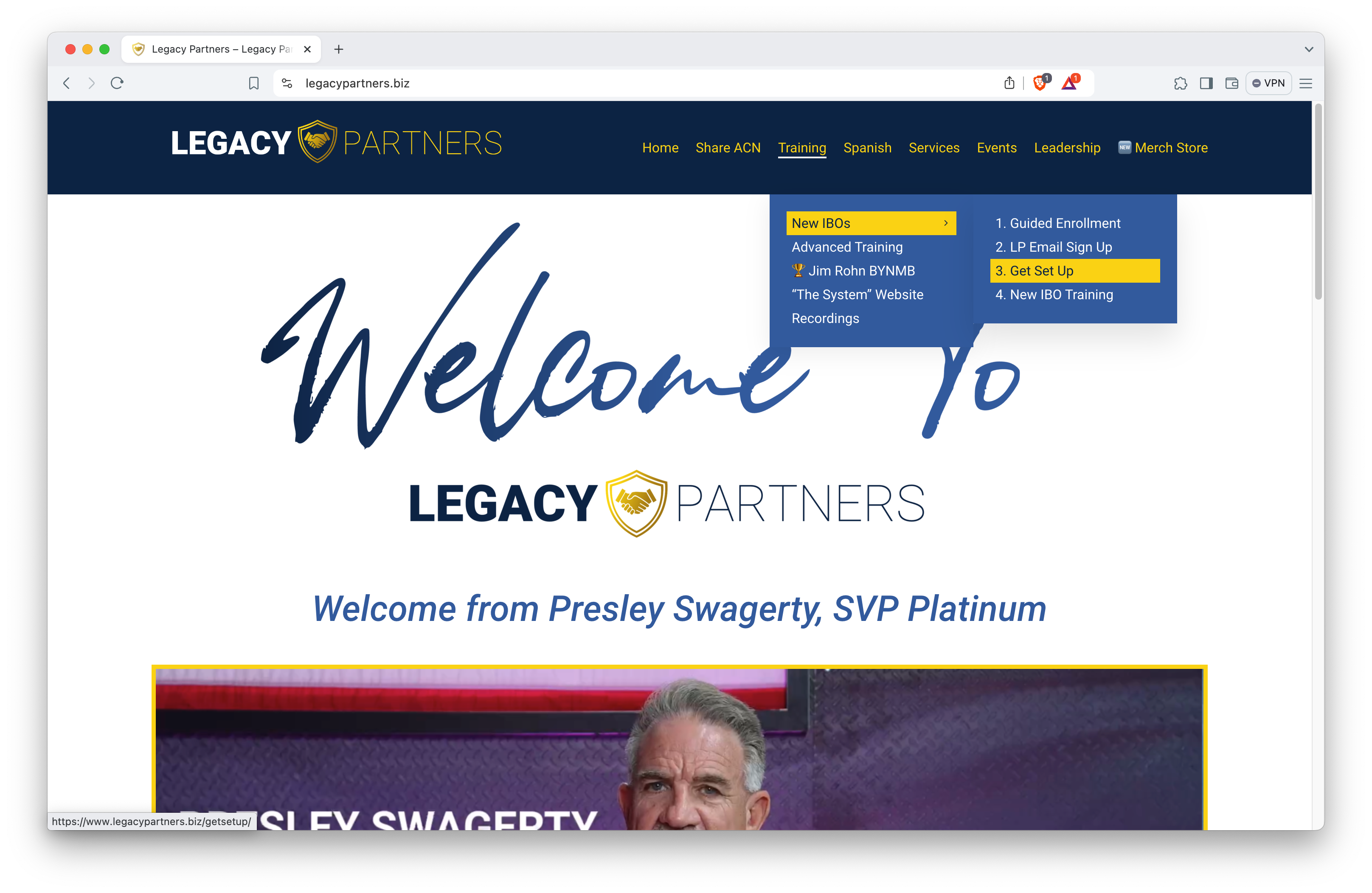 Go to:
LegacyPartners.biz > Training > New IBO > Get Set Up

Scroll to “Become Impact Accredited” and “Become Energy Accredited”
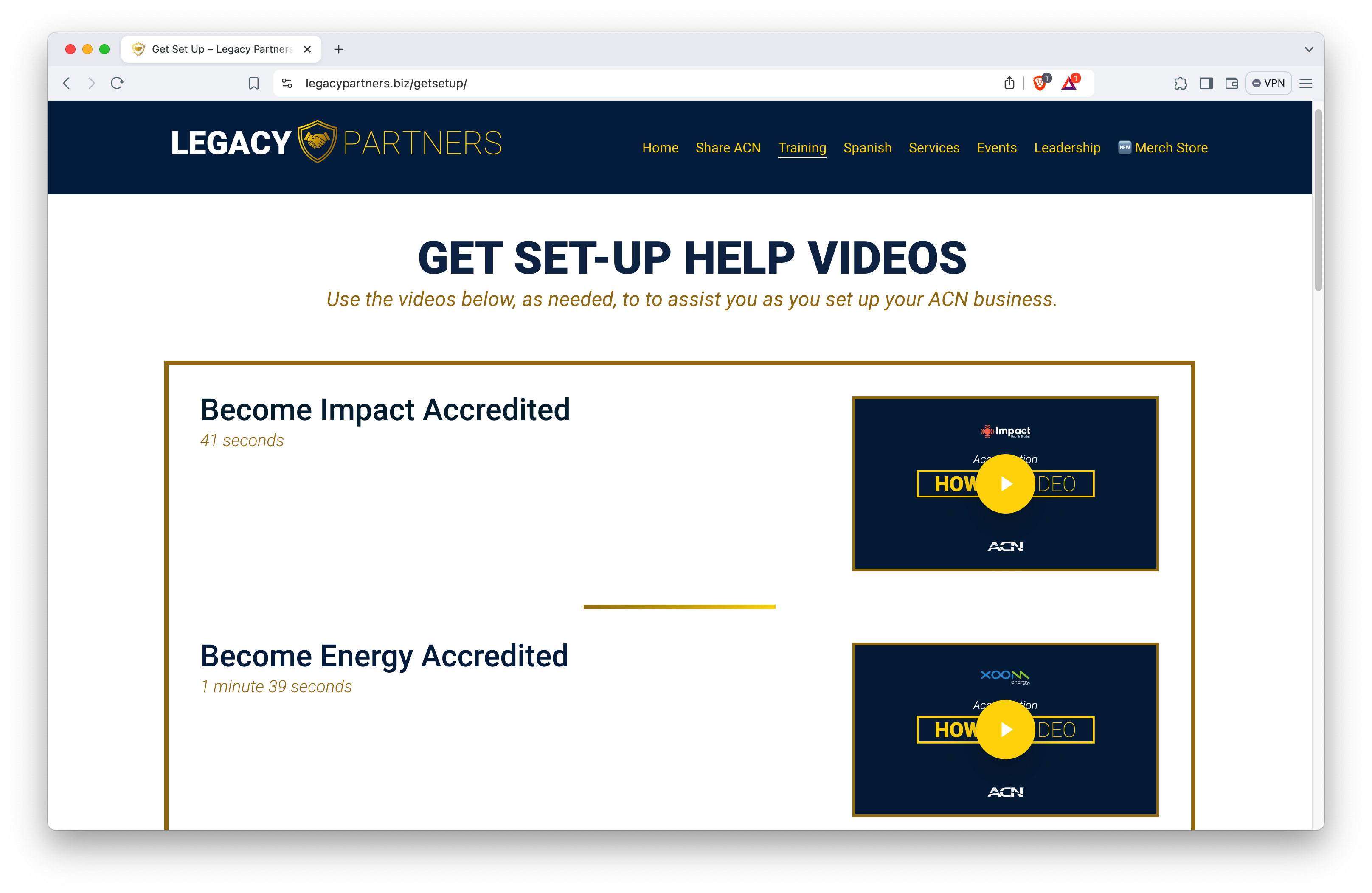 LegacyPartners.biz
TheSVPSystem.com
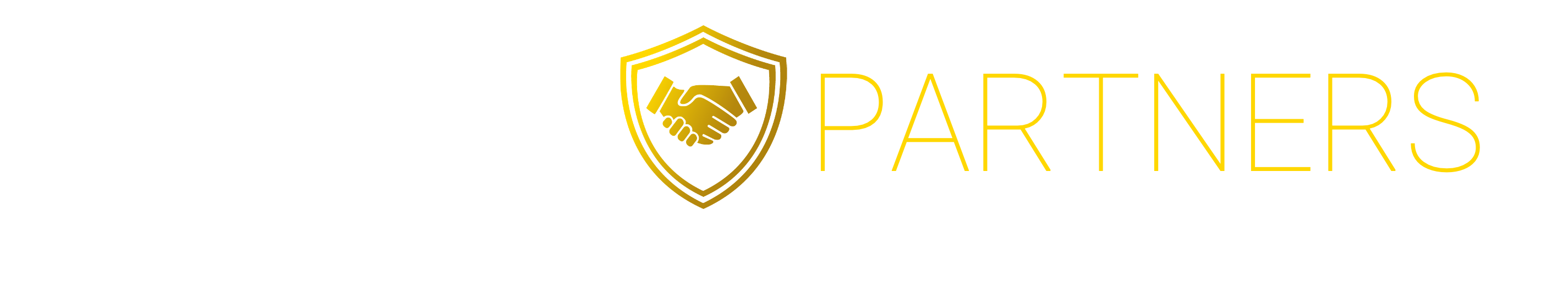 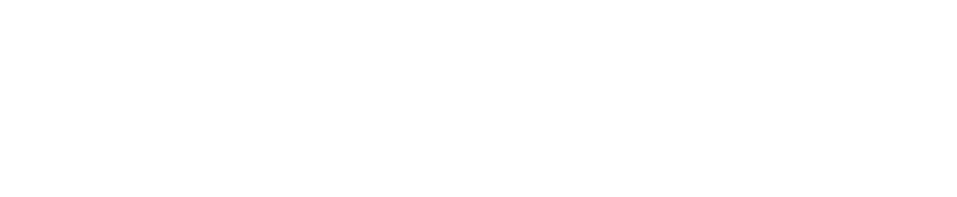 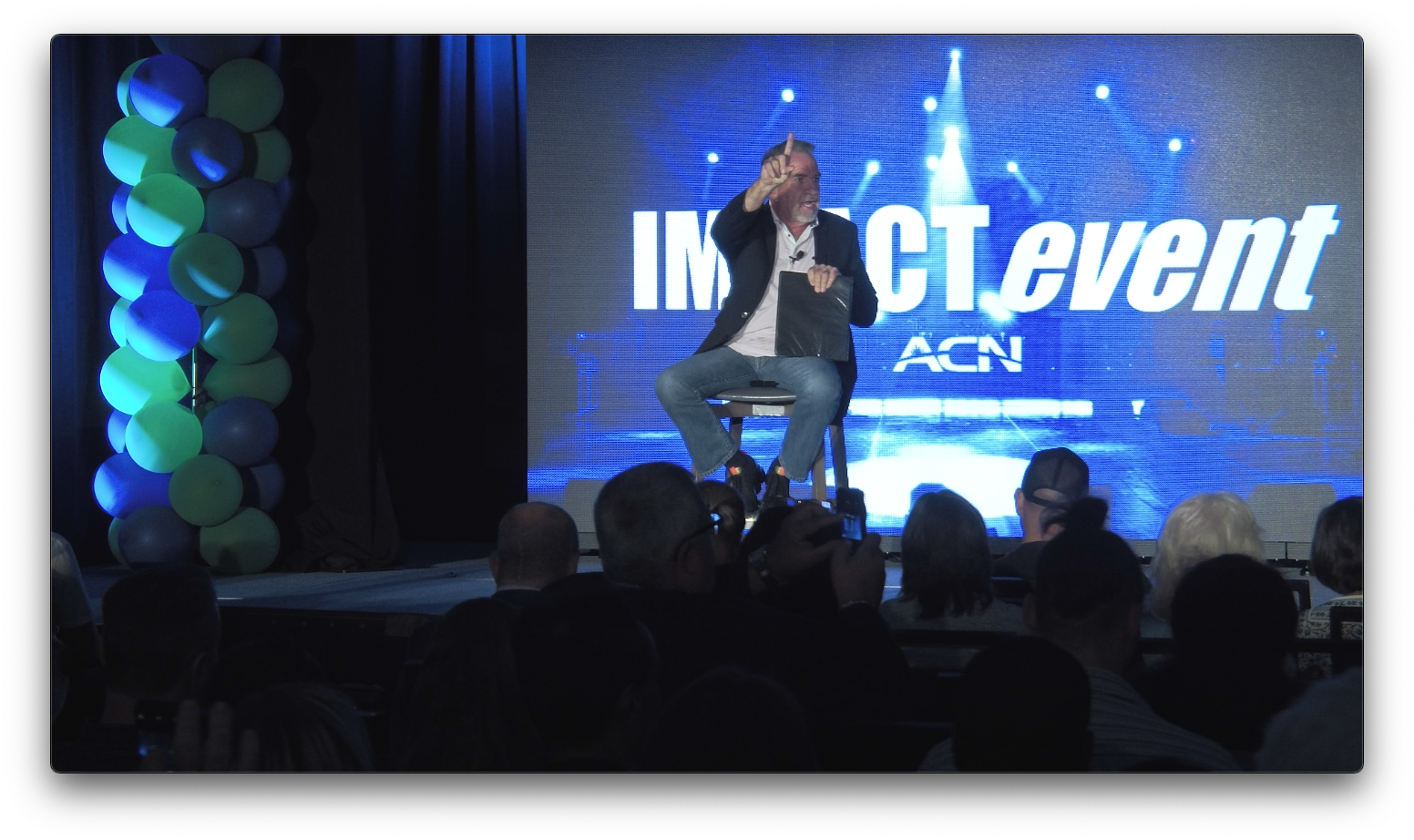 MINDSET
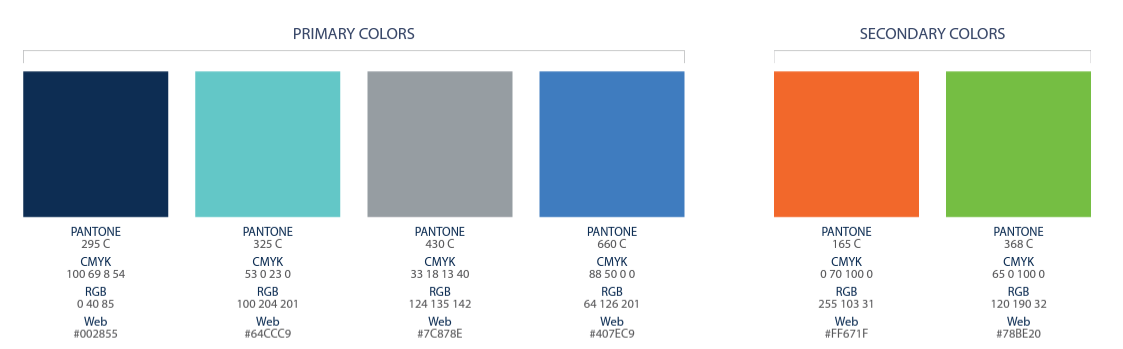 LegacyPartners.biz
TheSVPSystem.com
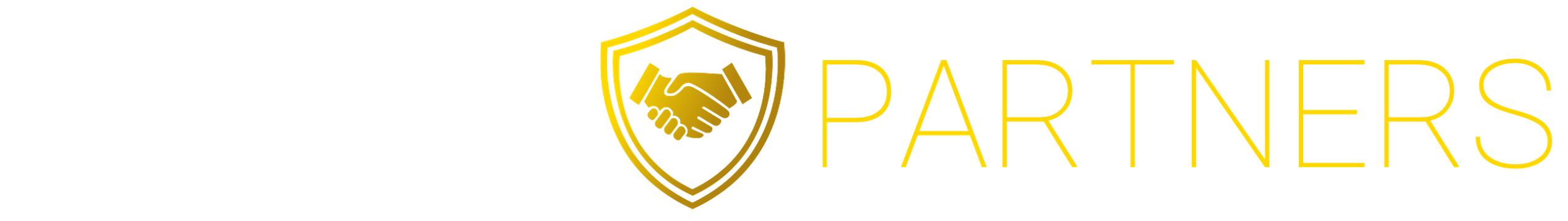 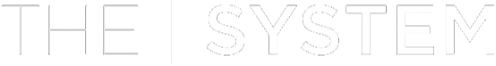 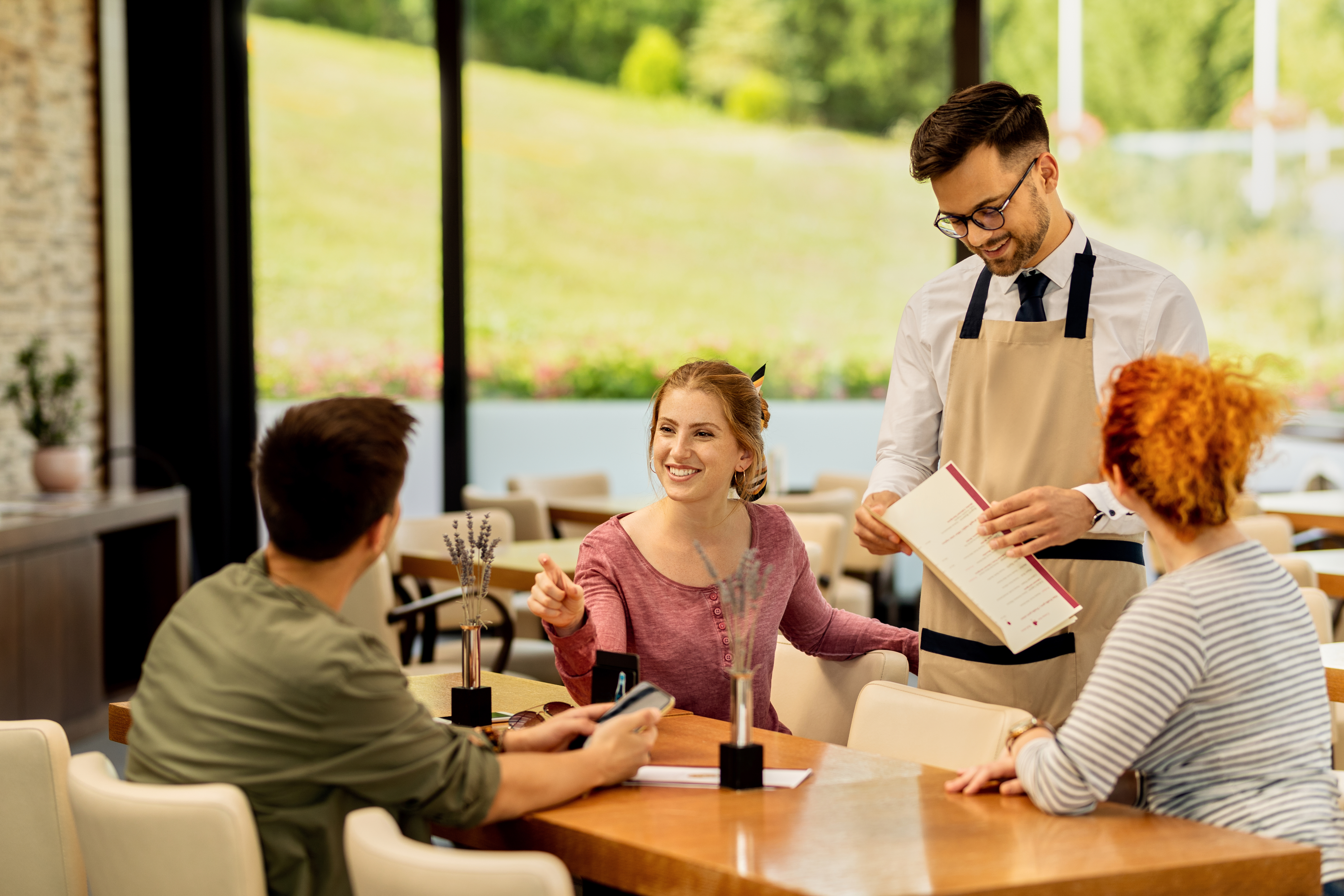 BE A PROFESSIONAL
SORTER
Sorting is Fun!No one likes being convincedBe a Professional Listen, Sort and Move OnSW, SW, SW, SW, NEXT!
Some Will, Some Won’t, So What, Someone’s Waiting!
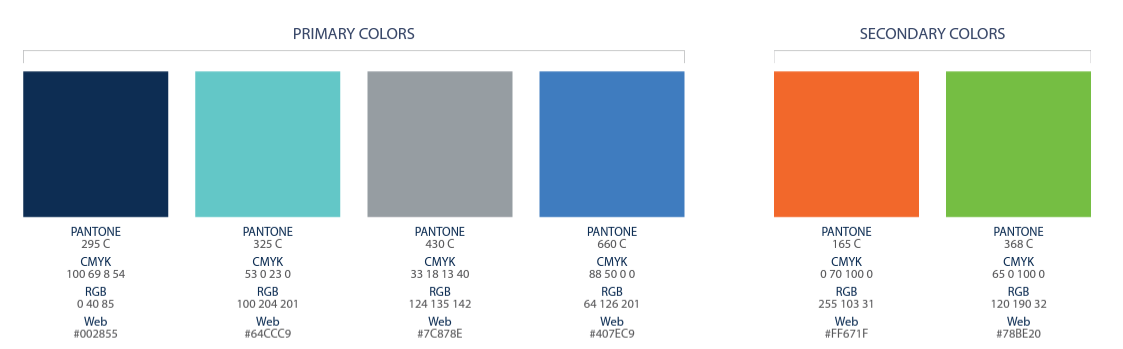 LegacyPartners.biz
TheSVPSystem.com
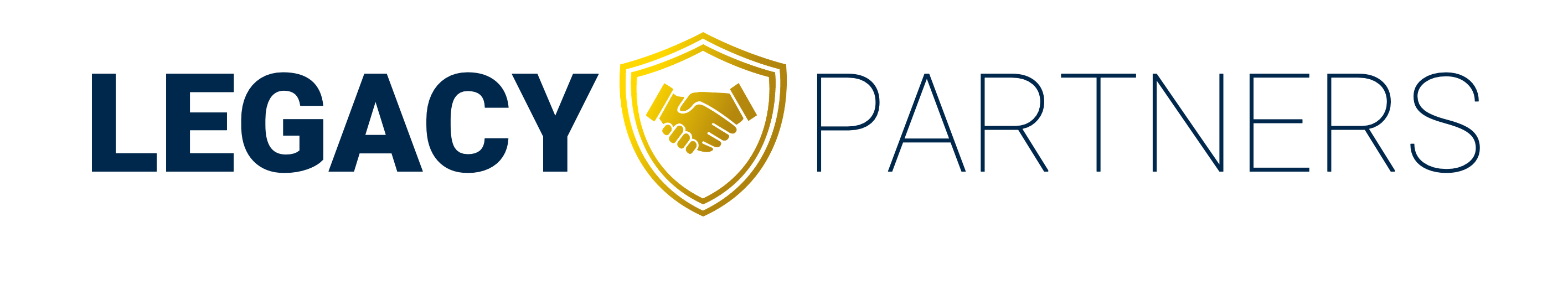 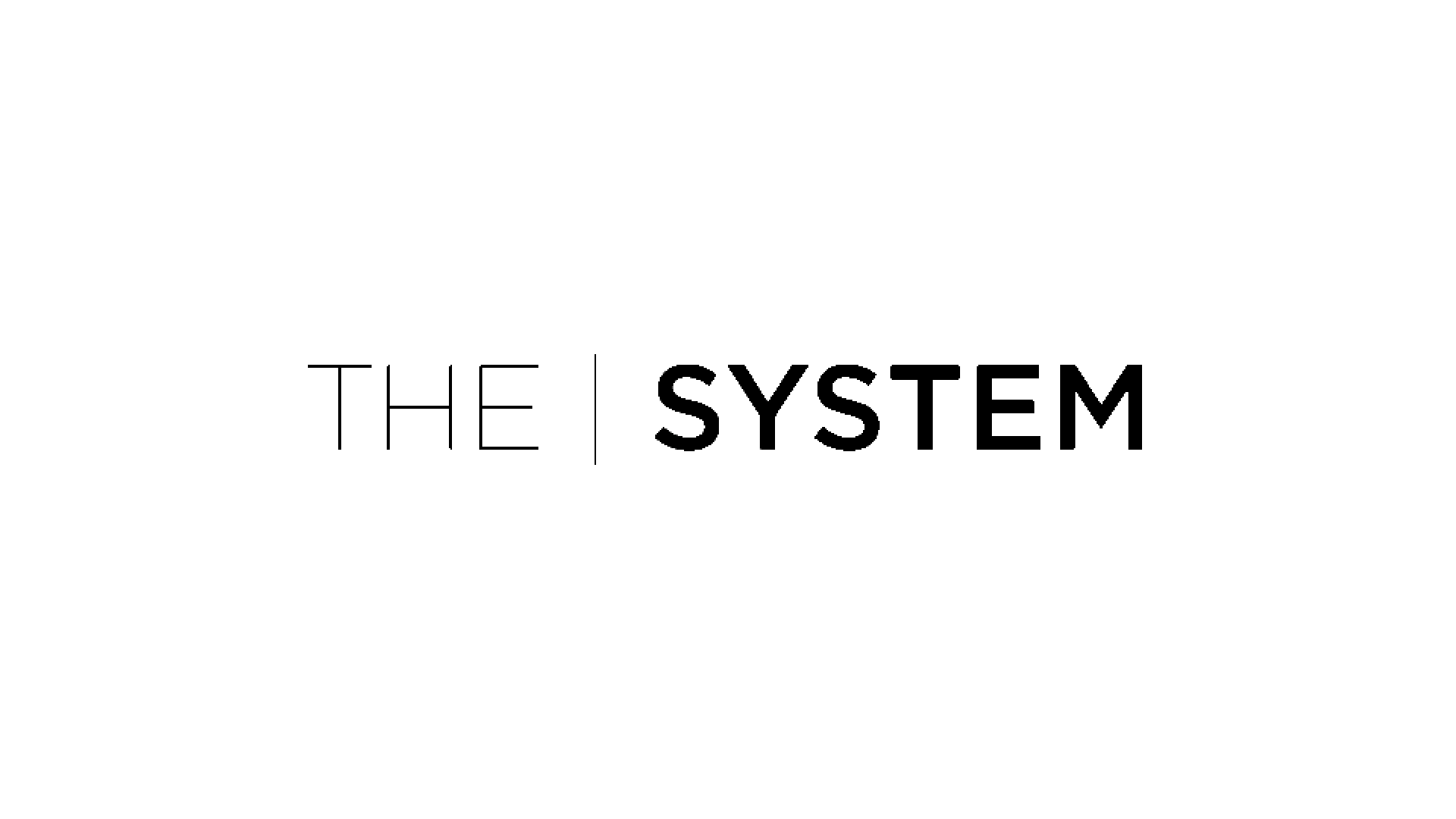 CONGRATULATIONS!!!
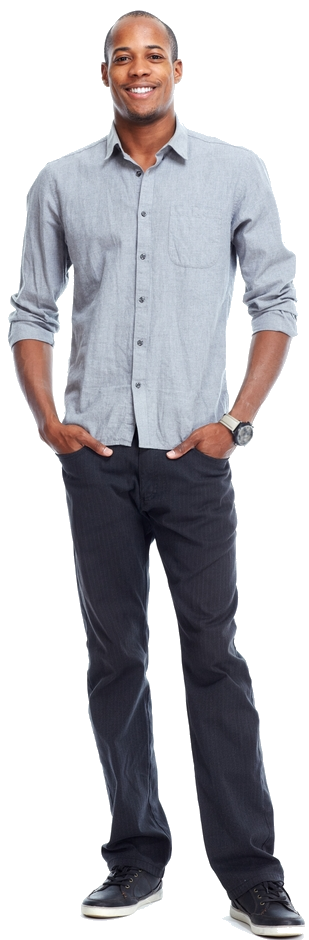 ETL
RC
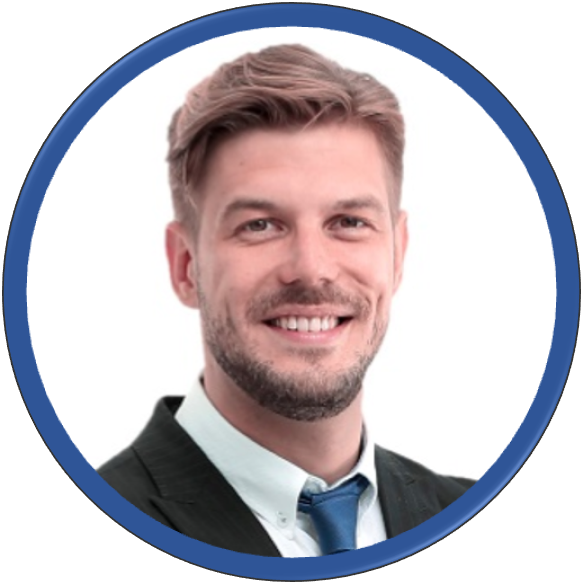 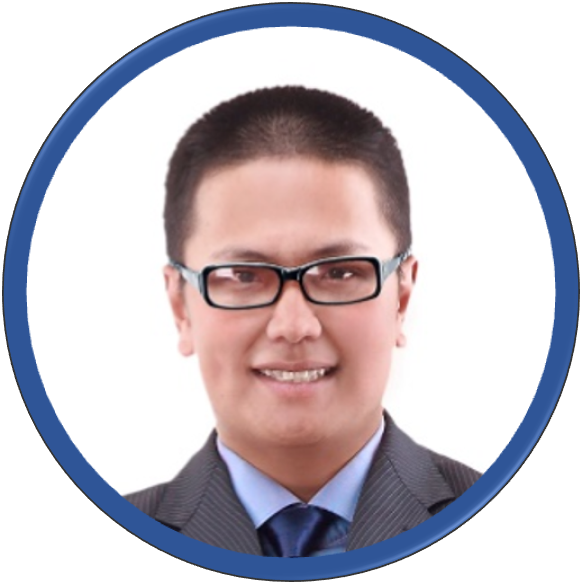 $50
$150
5 Services
5 Services
$50
$150
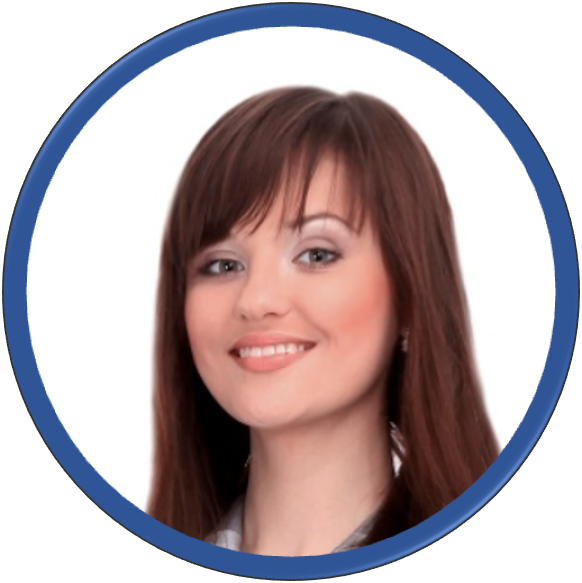 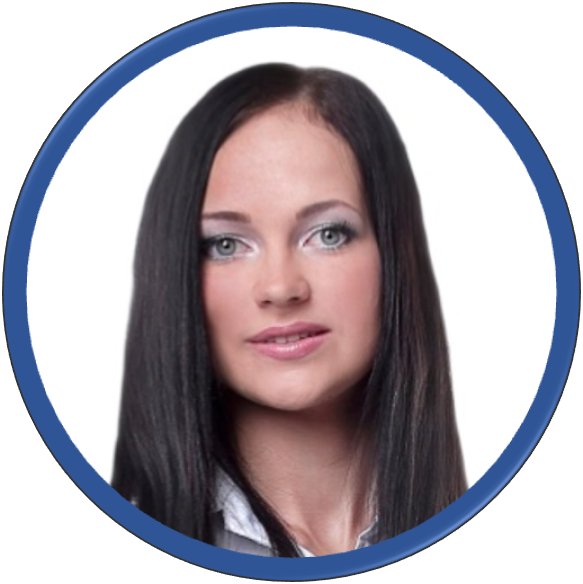 $50
$150
5 Services
5 Services
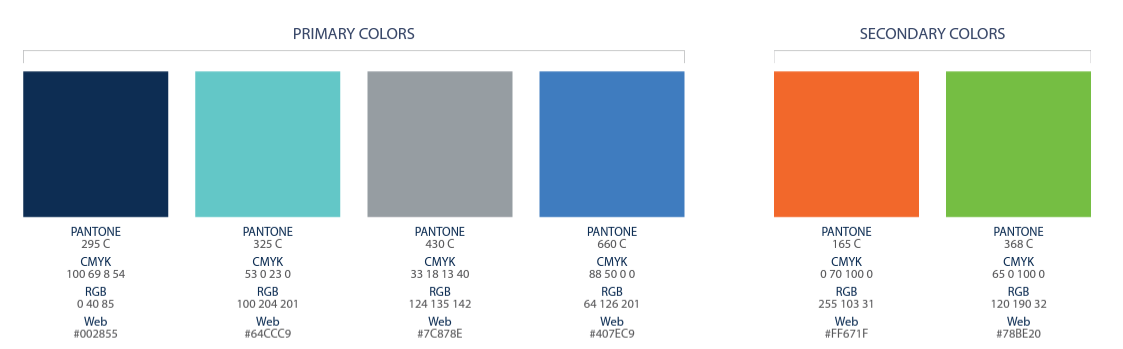 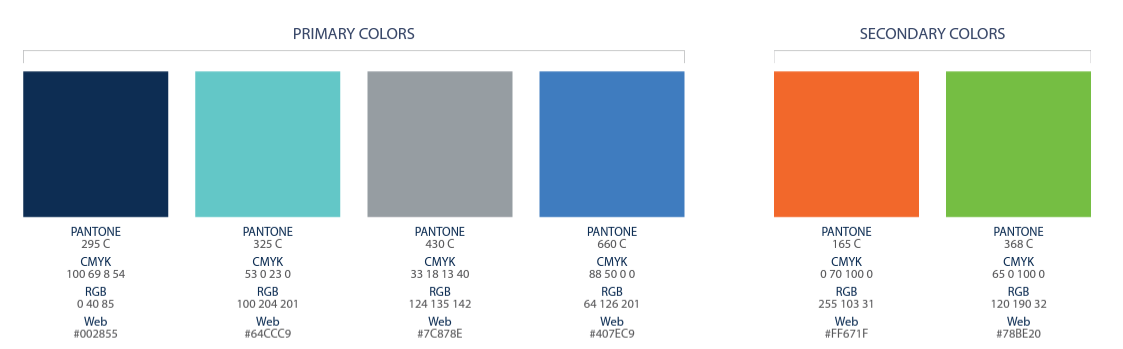 $50
$150
$50
$150
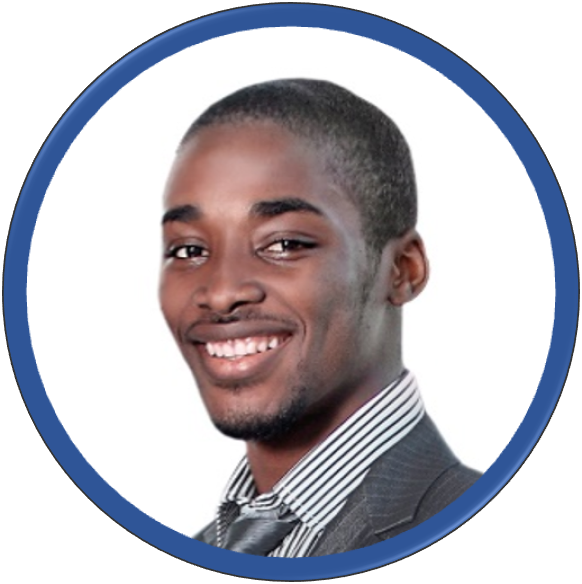 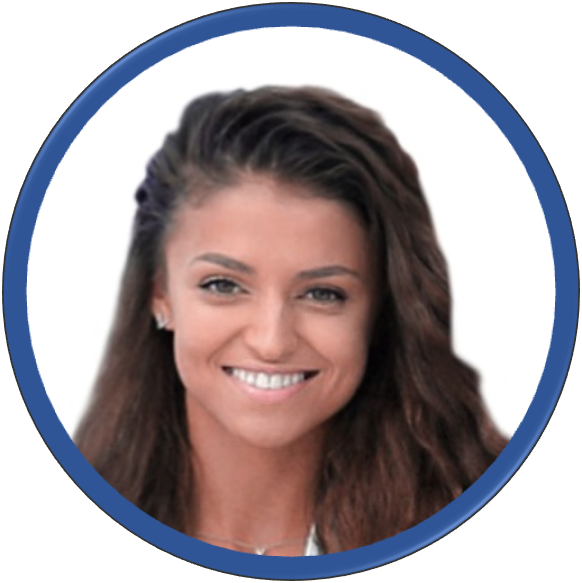 $50
$150
5 Services
5 Services
LegacyPartners.biz
TheSVPSystem.com
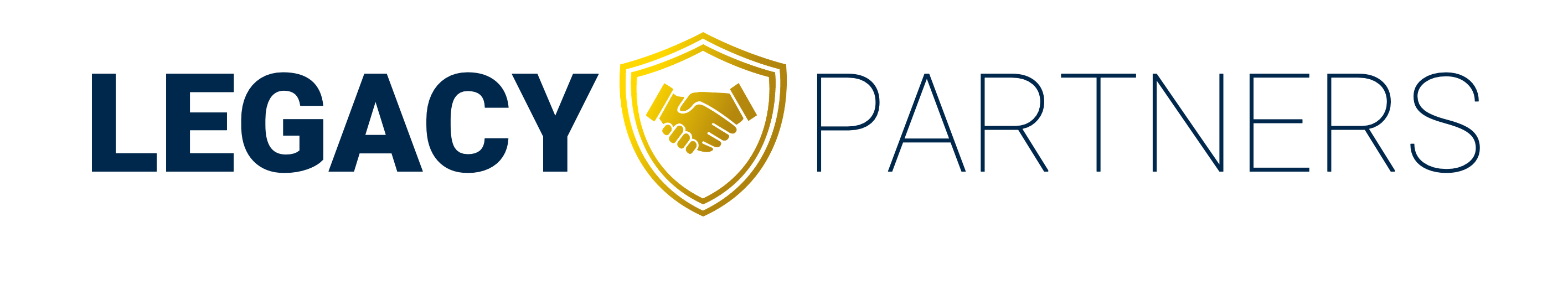 *See ACN Compensation Plan for full details.
Your results may vary. Earnings are not guaranteed.
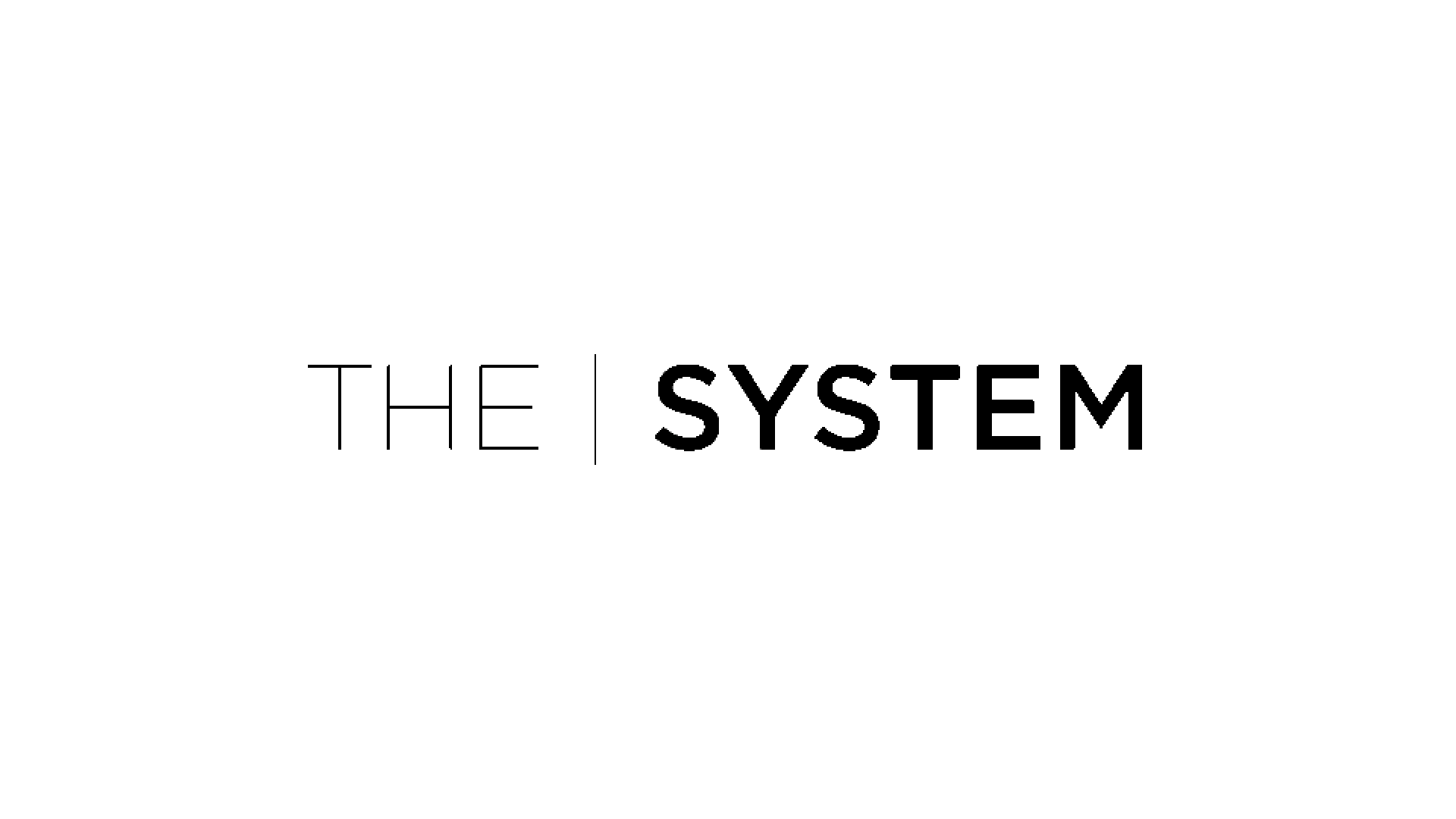 [Speaker Notes: Quick Start

Build Confidence - You and Company

Get Paid

$500 Bonus for enrolling 30 customers between you and your team
Specifics from the person who enrolled you or invited you.

*****Now that you know what to do, let's talk about how to do it.]
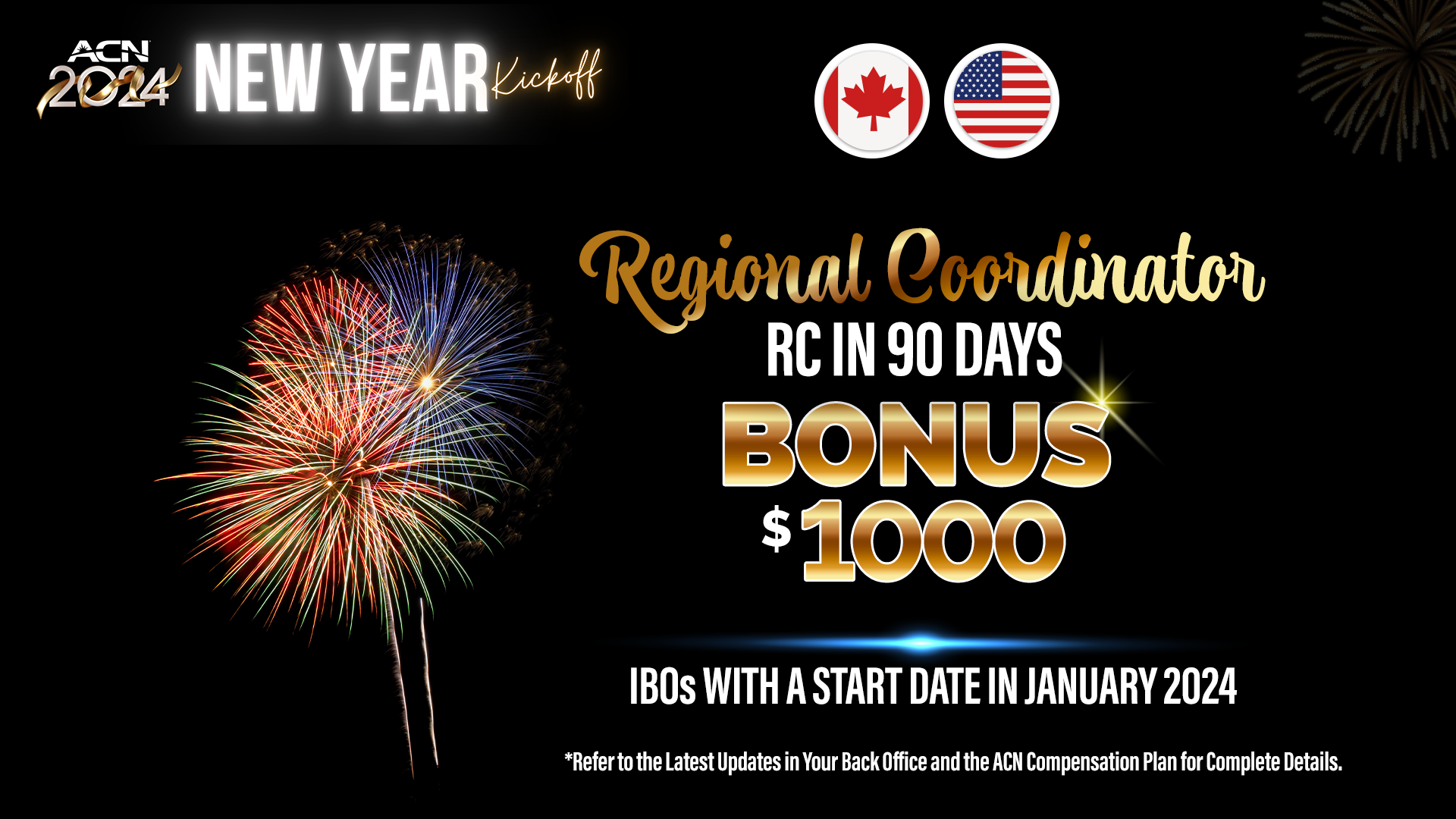 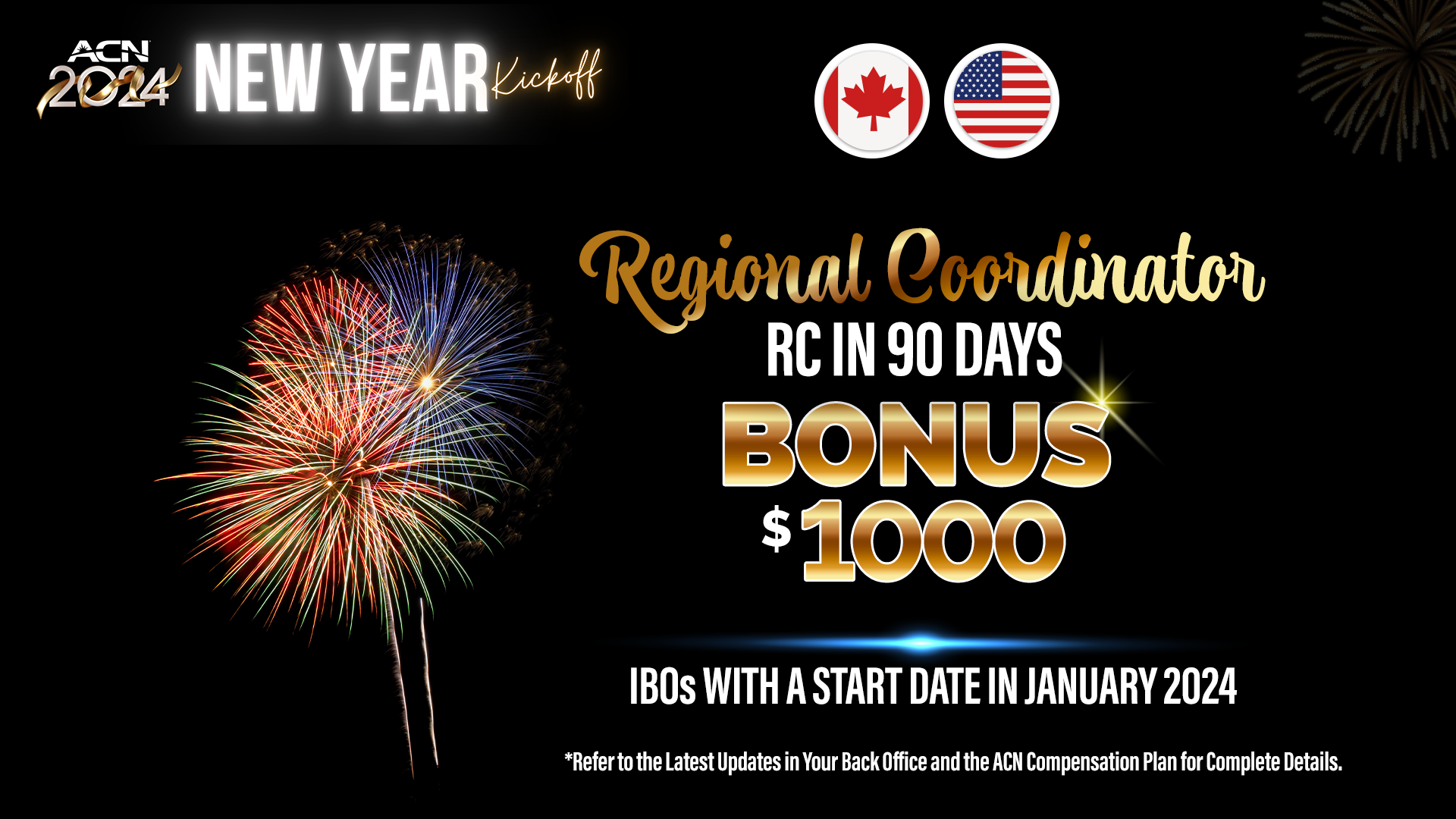 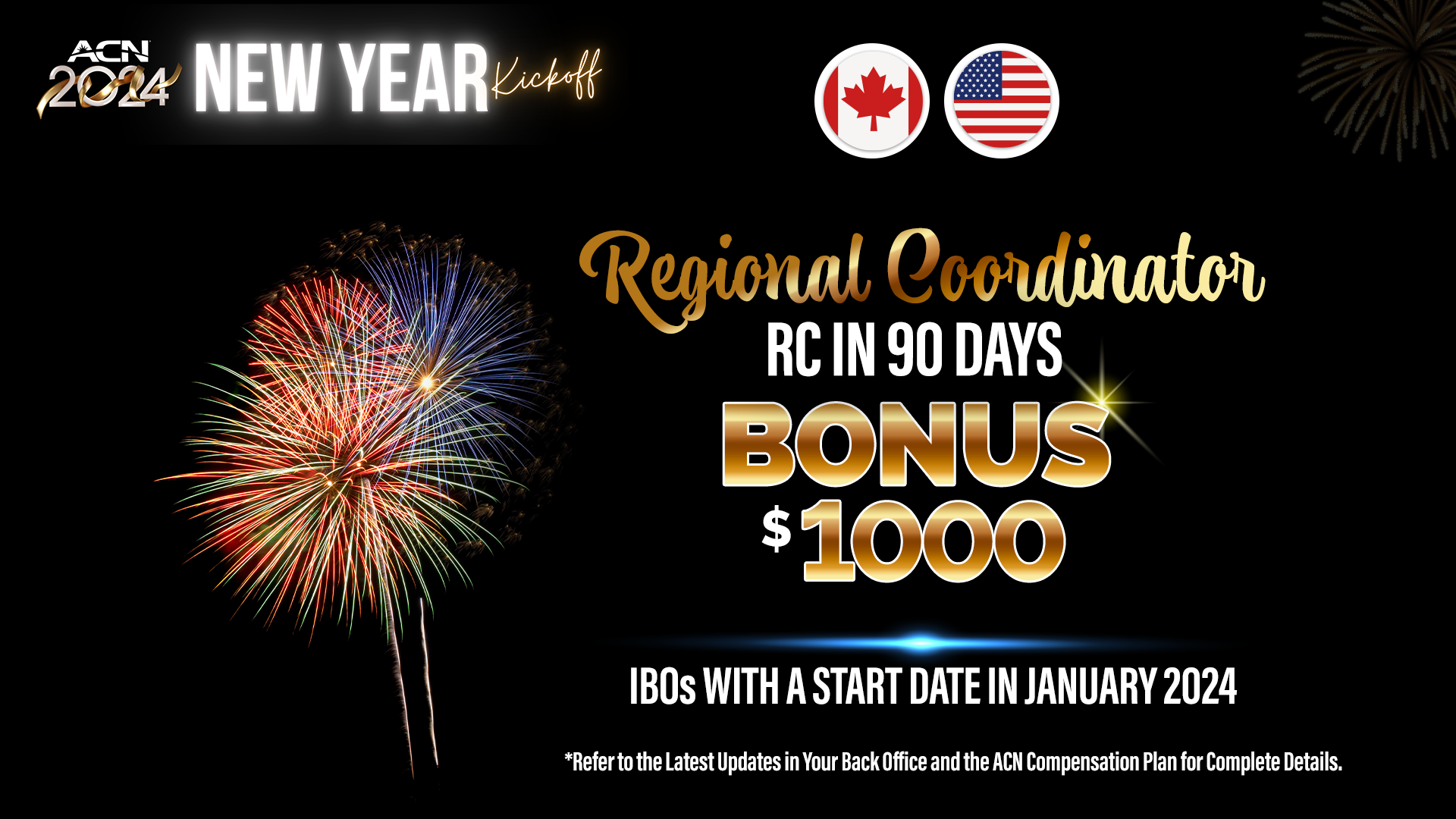 IBOs WITH A START DATE IN 2024
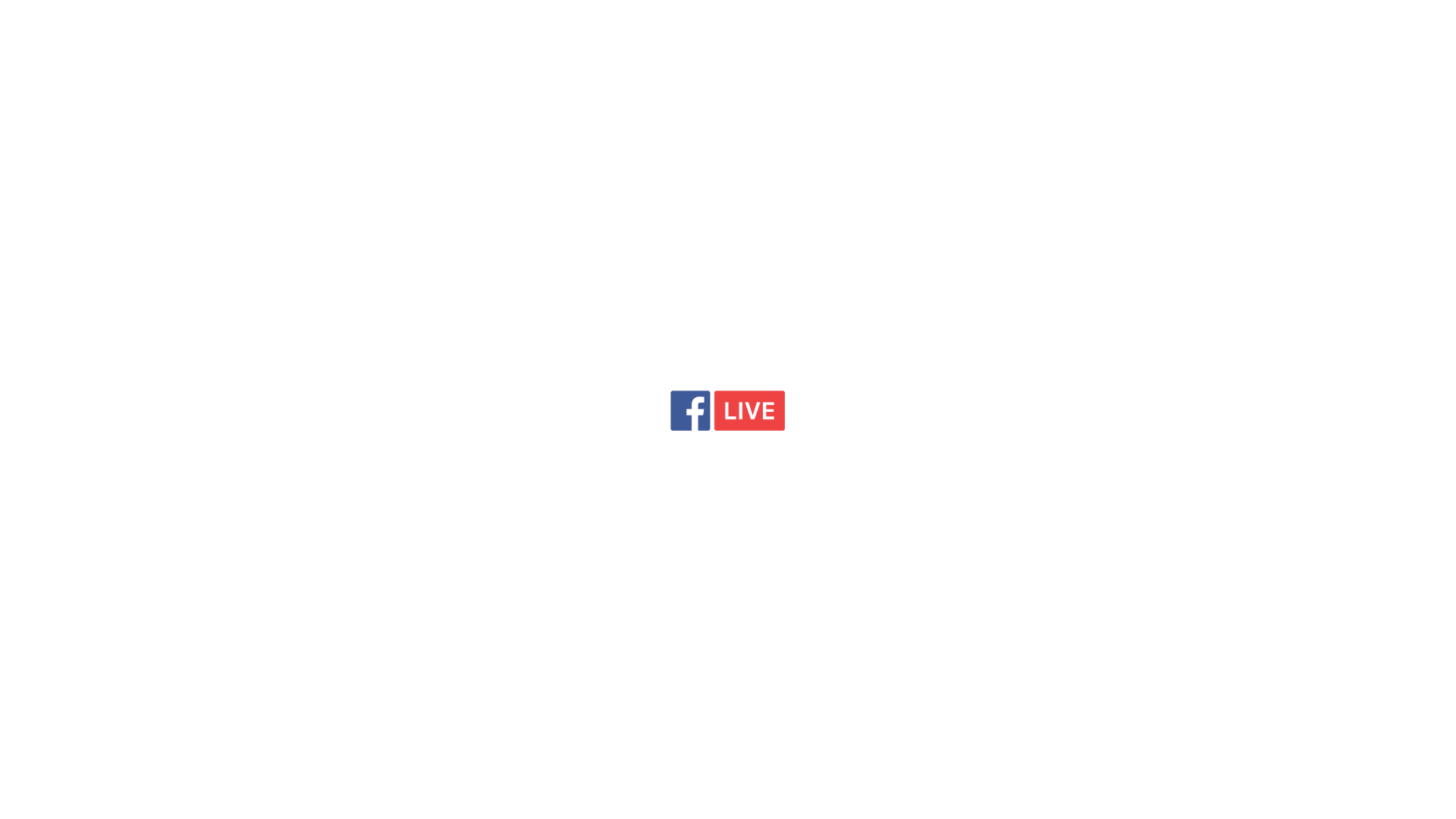 How to Promote to
Regional Coordinator
Watch in our FB Group
LegacyPartners.biz
TheSVPSystem.com
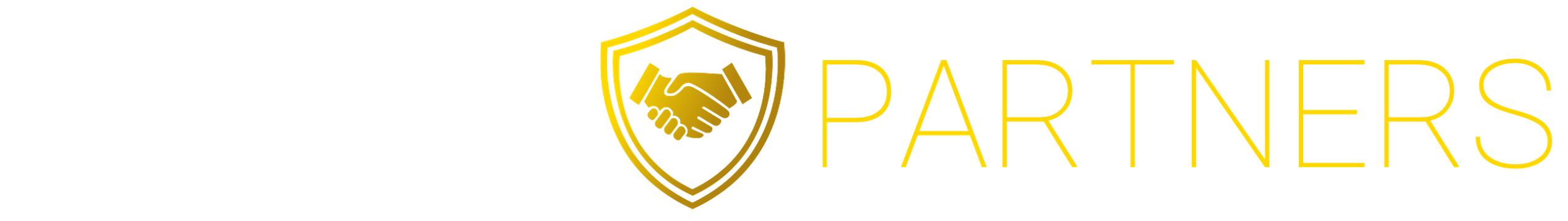 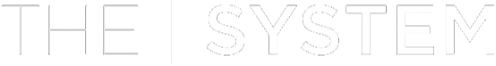 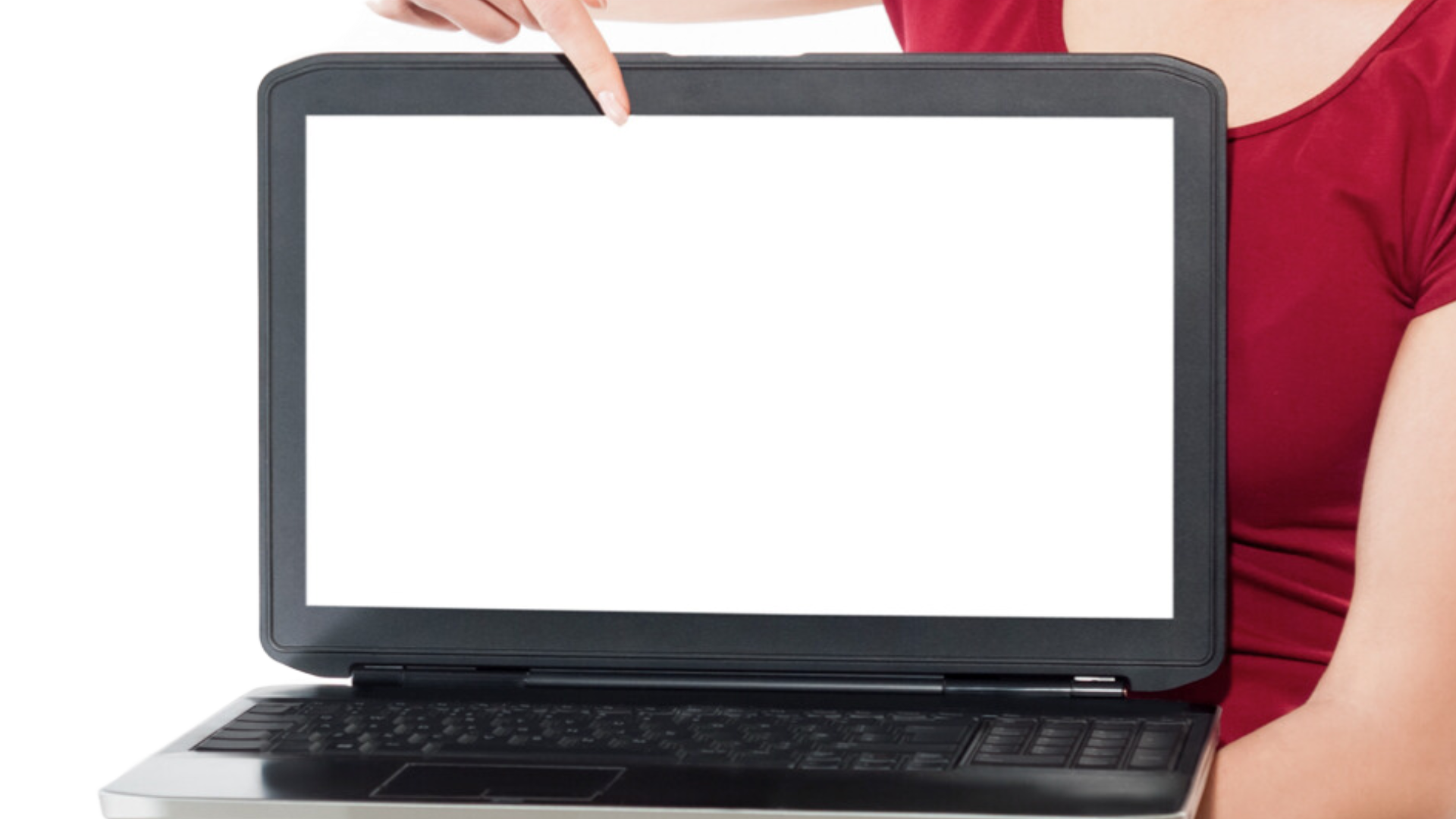 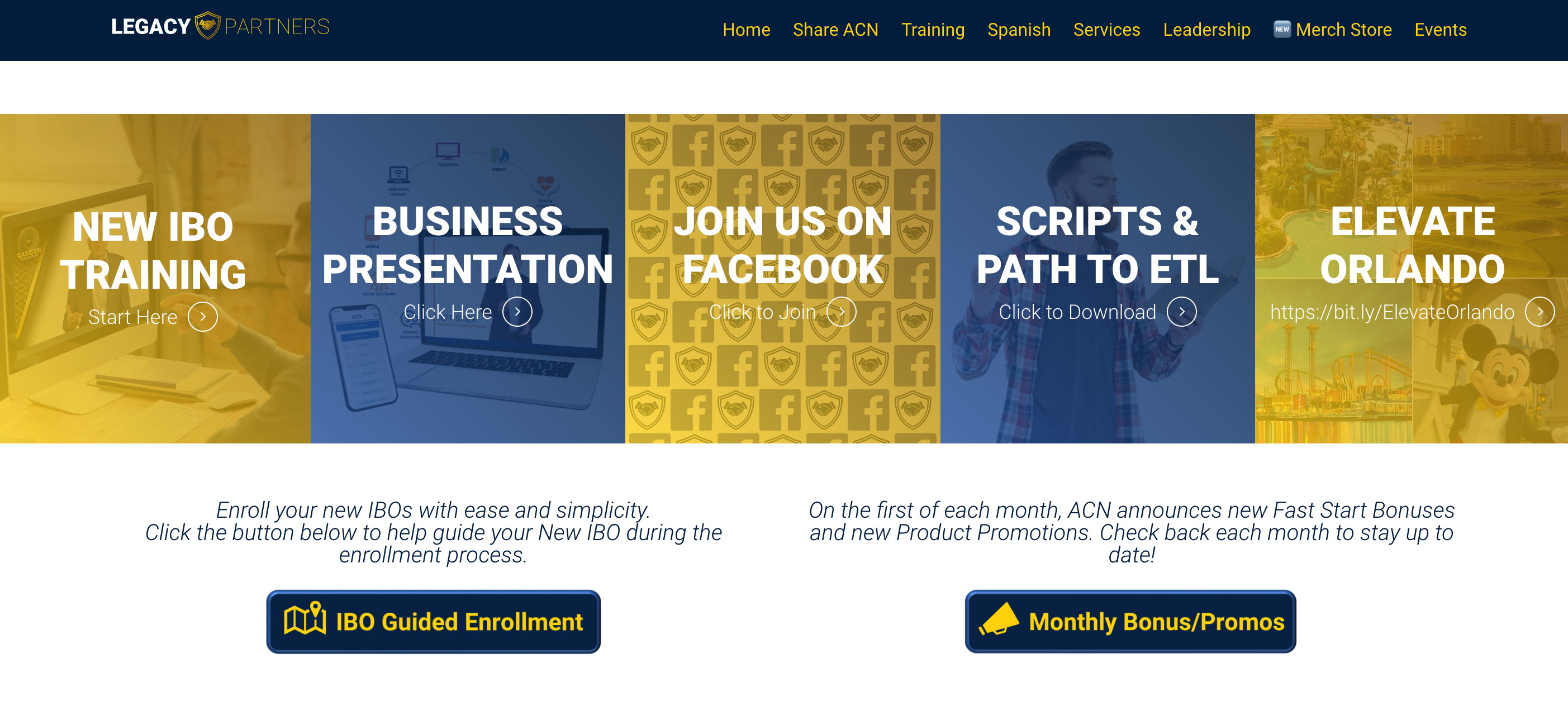 GET
CONNECTED
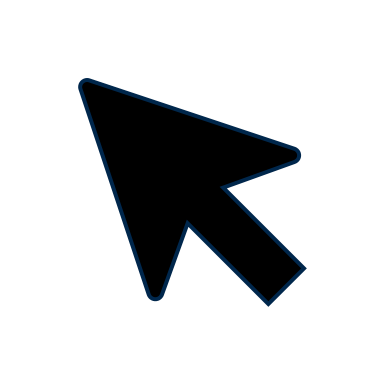 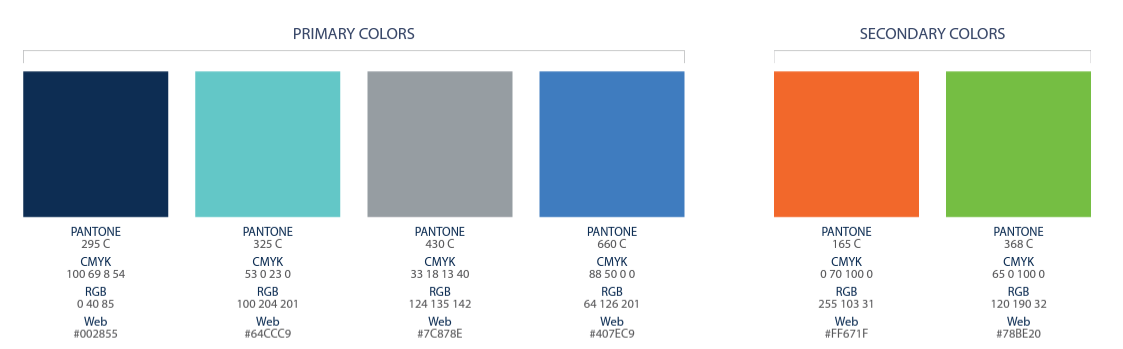 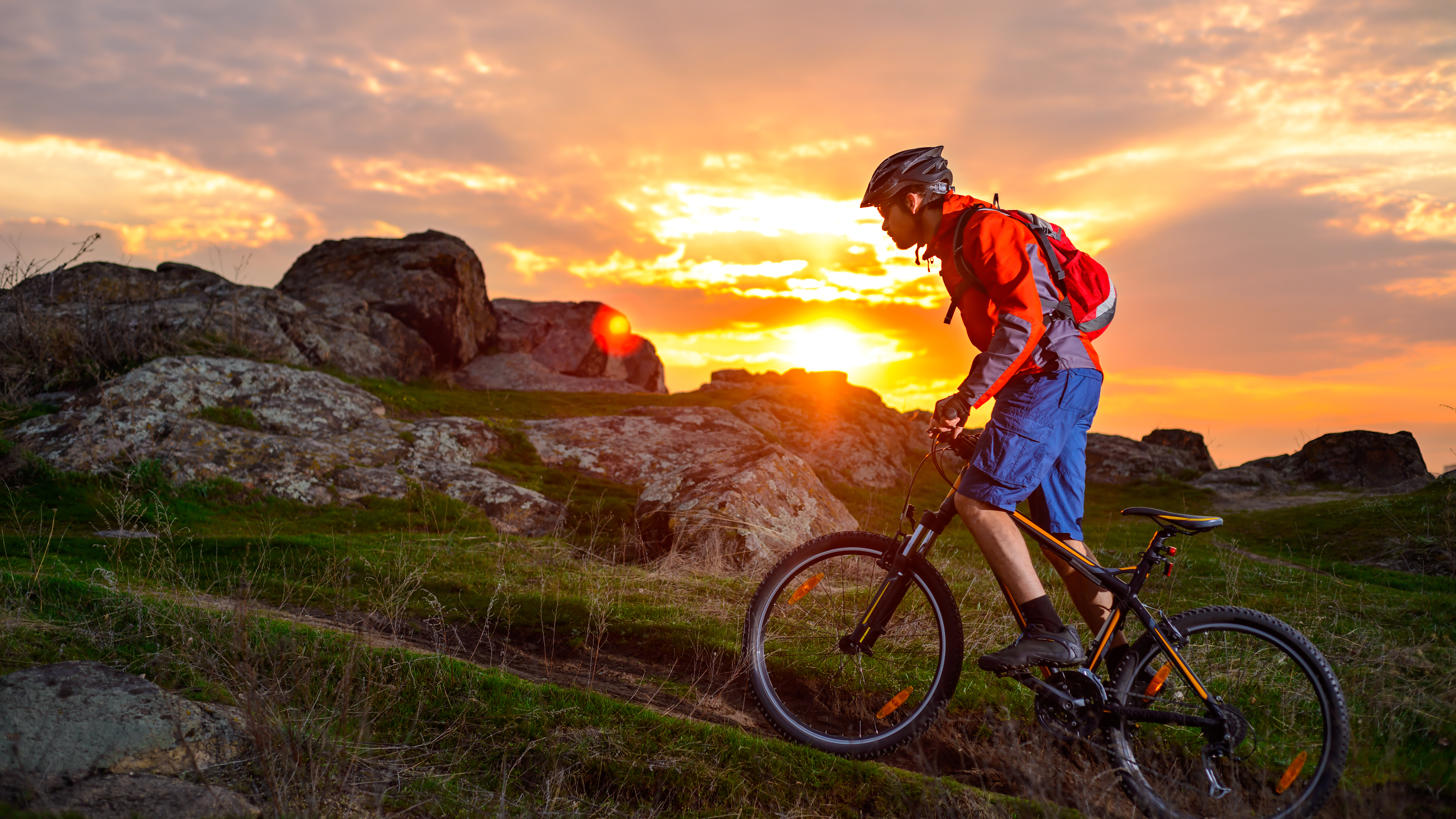 CALL TO ACTION!
🏆
3
1
2
Identify and Acquire your first
5 SERVICES
right away and
BUILD YOUR TEAM
Set up your
BUSINESS LAUNCH
HOME or ZOOM
Invite your guests to your LAUNCH.
Use the scripts provided on 
LegacyPartners.Biz
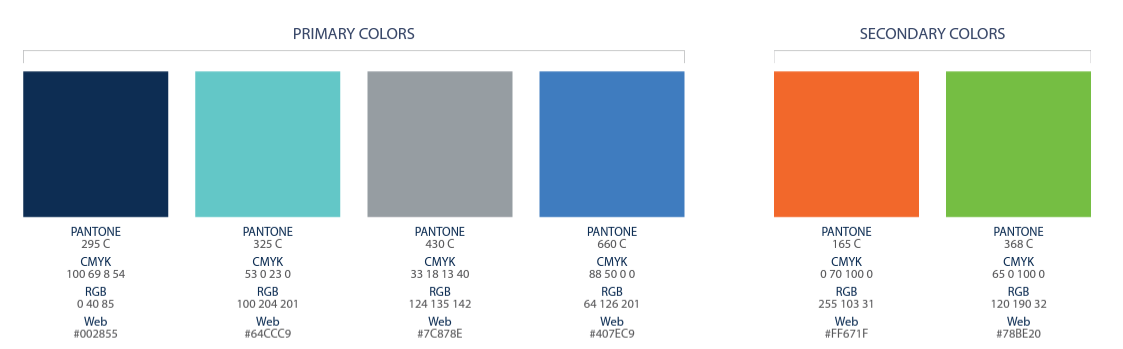 LegacyPartners.biz
TheSVPSystem.com
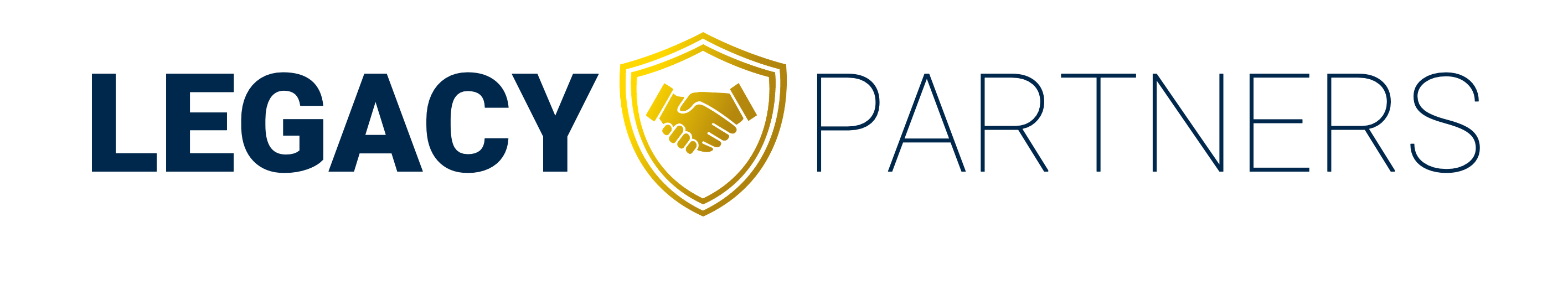 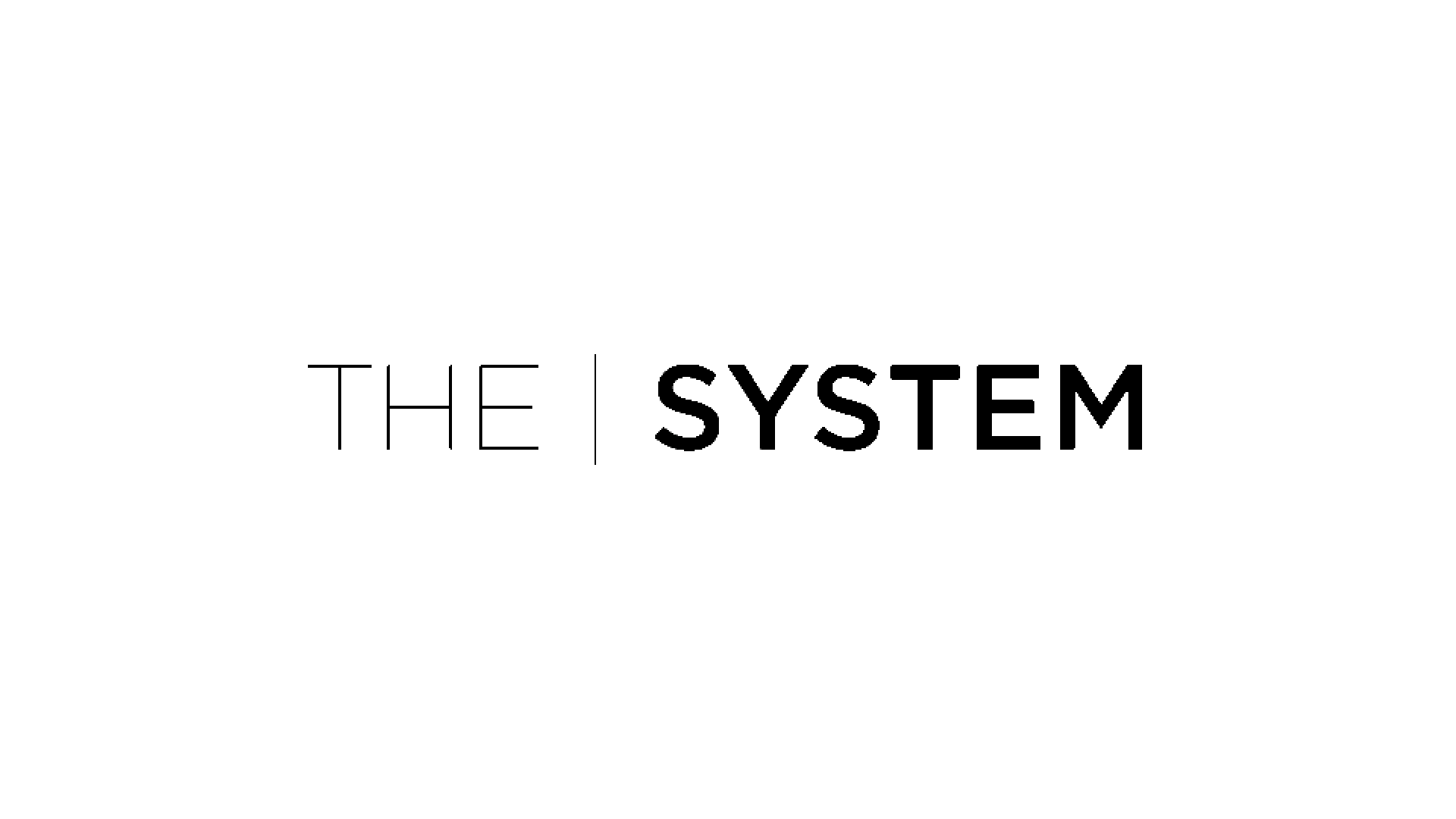 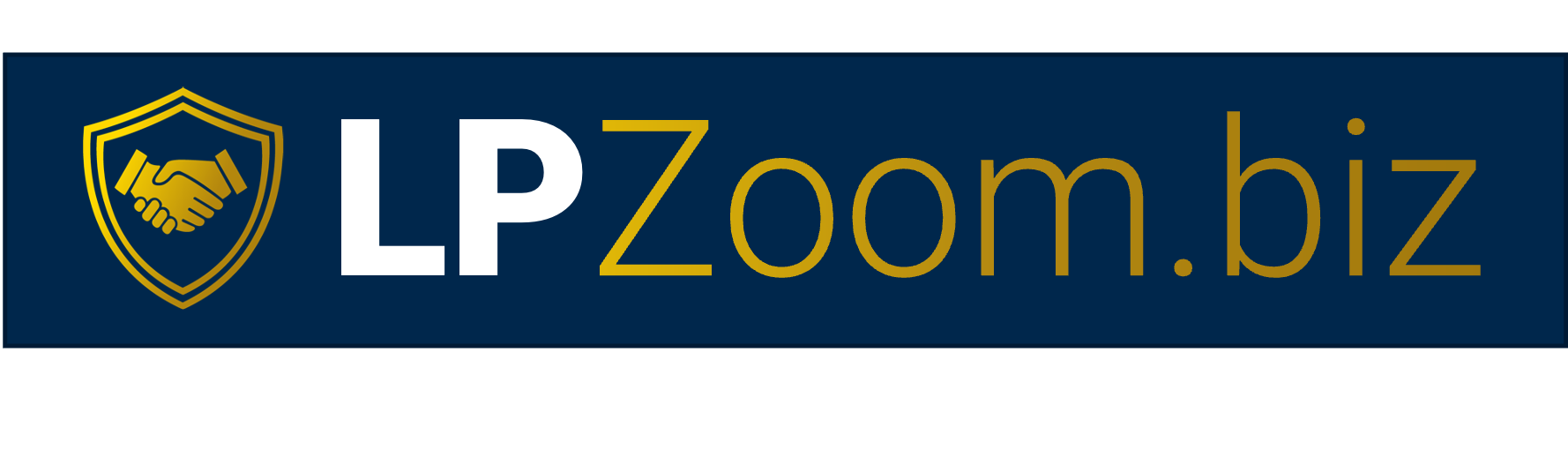 Guests are welcome for all events.
New IBO Trainings are preceded by a short business overview.
The Healthcare Coverage informational Zoom will be followed by a short business overview
SUNDAY
MONDAY
TUESDAY
THURSDAY
SATURDAY
7:00 p.m. CT
7:00 p.m. CT
7:00 p.m. CT
7:00 p.m. CT
9:00 a.m. CT
NEW IBO TRAINING
HOW TO:
Get Qualified
Get Paid 
Build Your Team
NEW IBO TRAINING
HOW TO:
Get Qualified
Get Paid 
Build Your Team
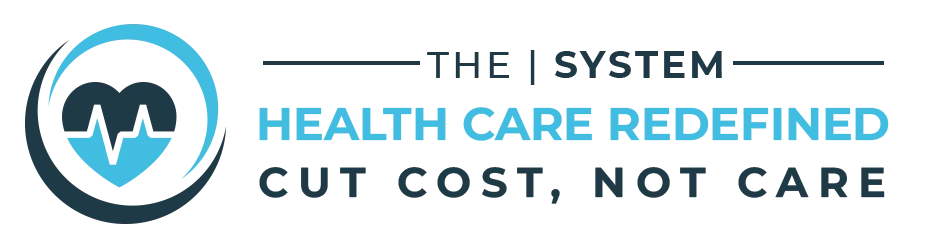 BUSINESS PRESENTATION
Invite Your Guests
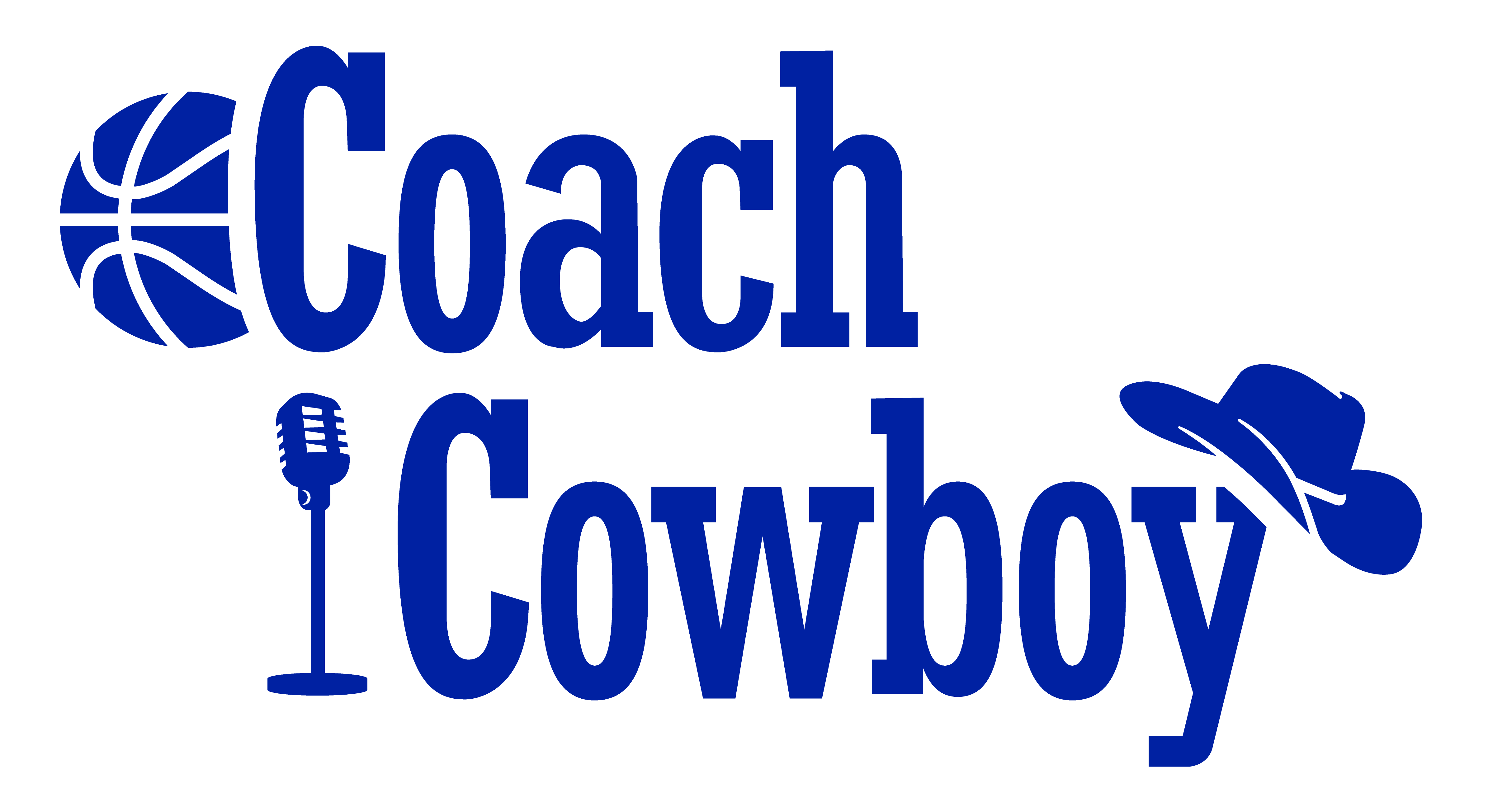 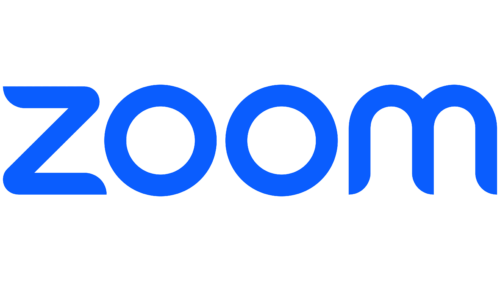 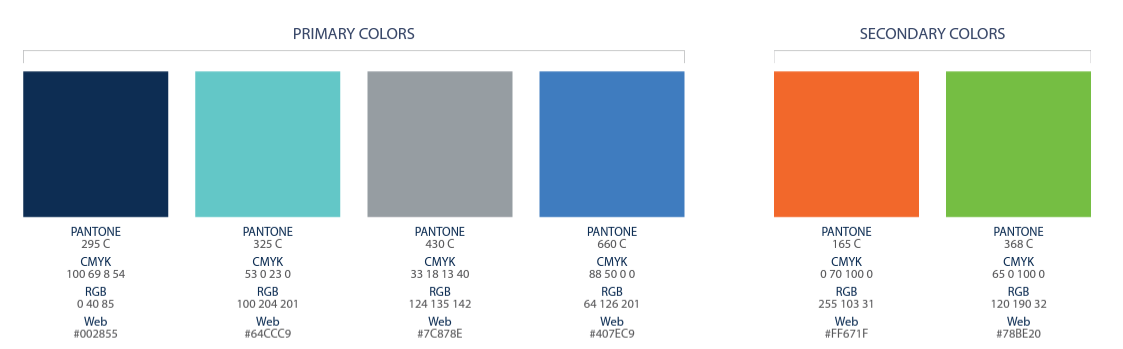 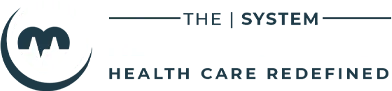 Guests can register to attend at
HealthCoverageRedefined.com
IBOs Plug In
Every Sunday
Also great for guests!
Have a goal to have at least one guest on
each week!
New IBOs MUST be on this training as soon as they enroll!
Perfect for potential Impact customers.
Includes Q&A
New IBOs MUST be on this training as soon as they enroll!
LegacyPartners.biz
TheSVPSystem.com
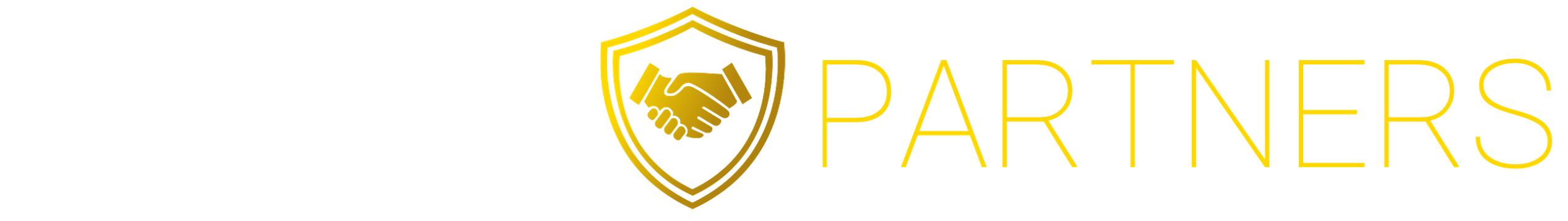 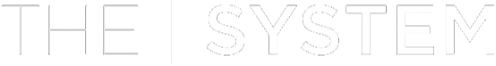 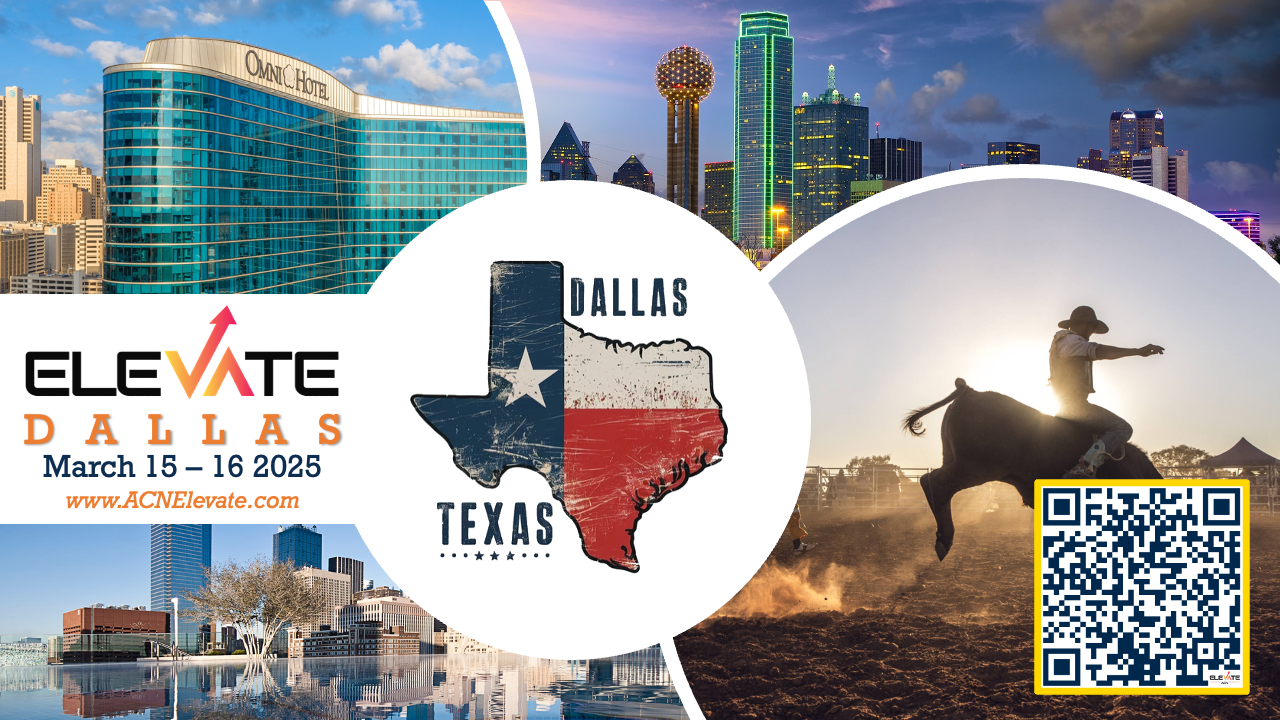 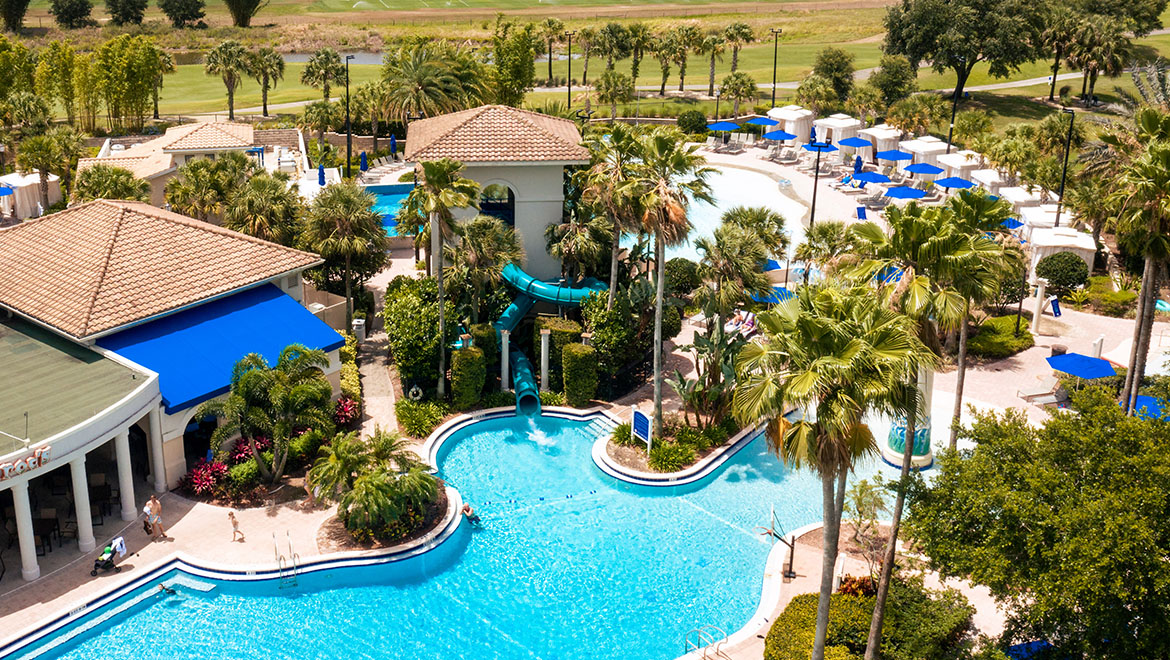 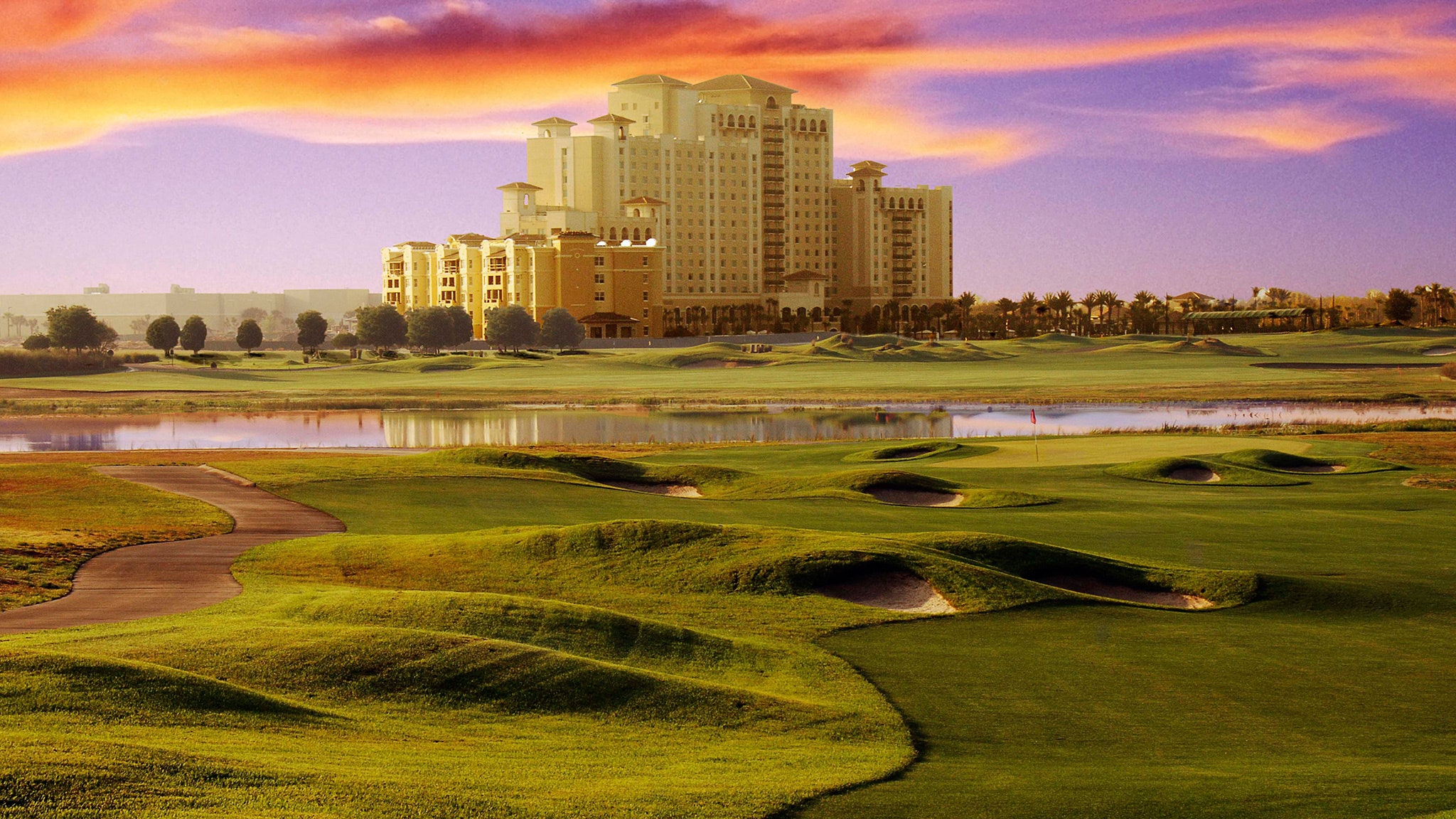 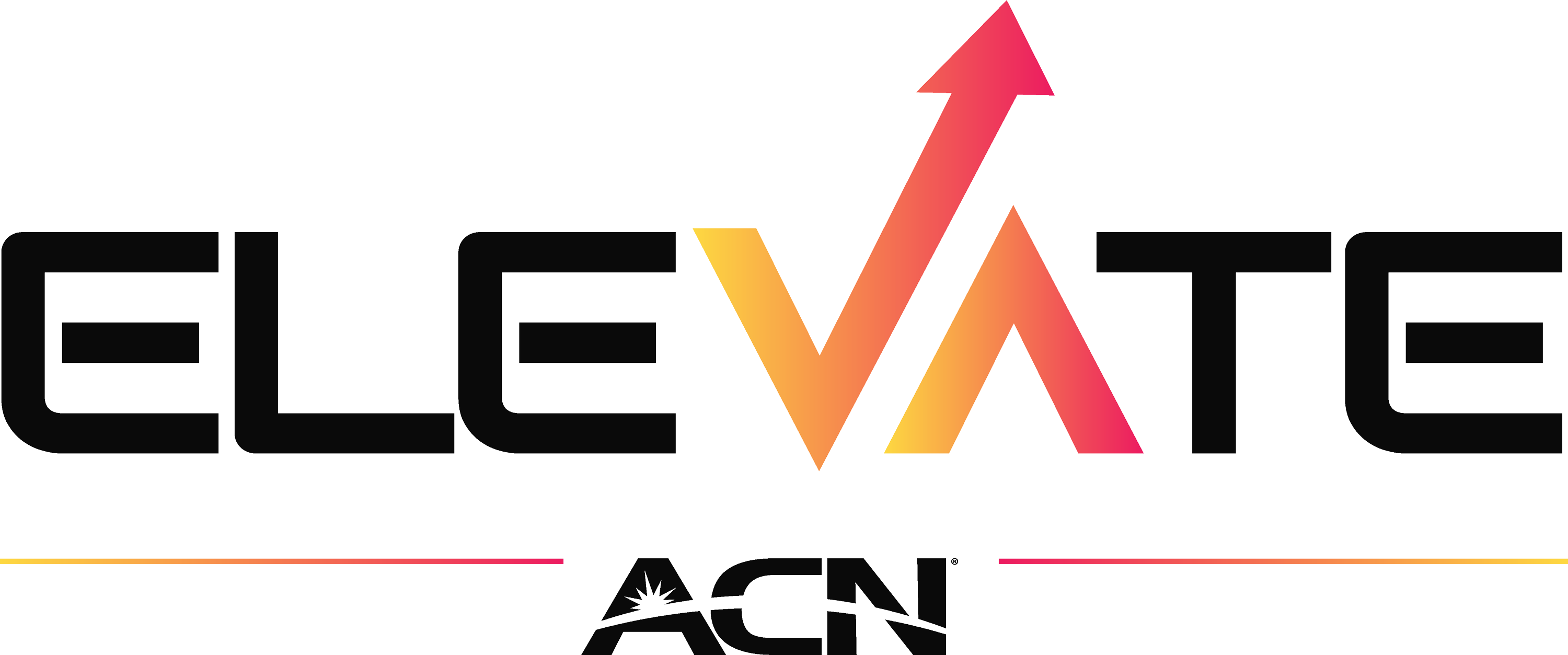 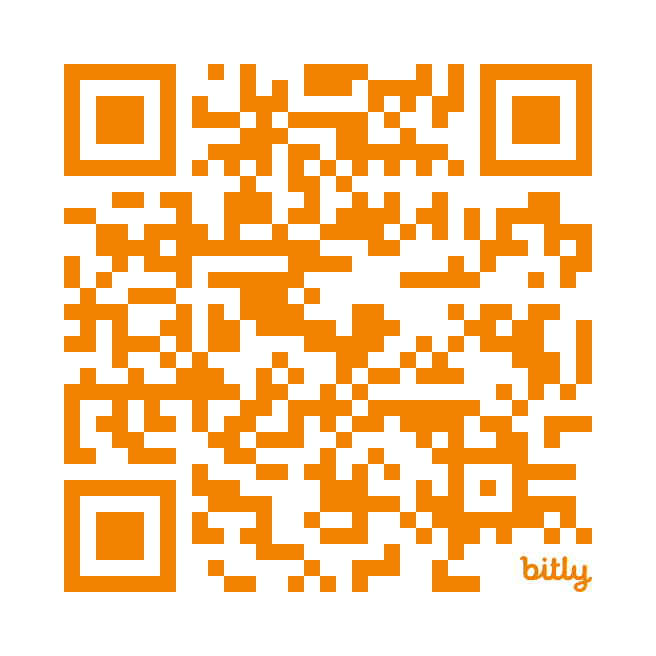 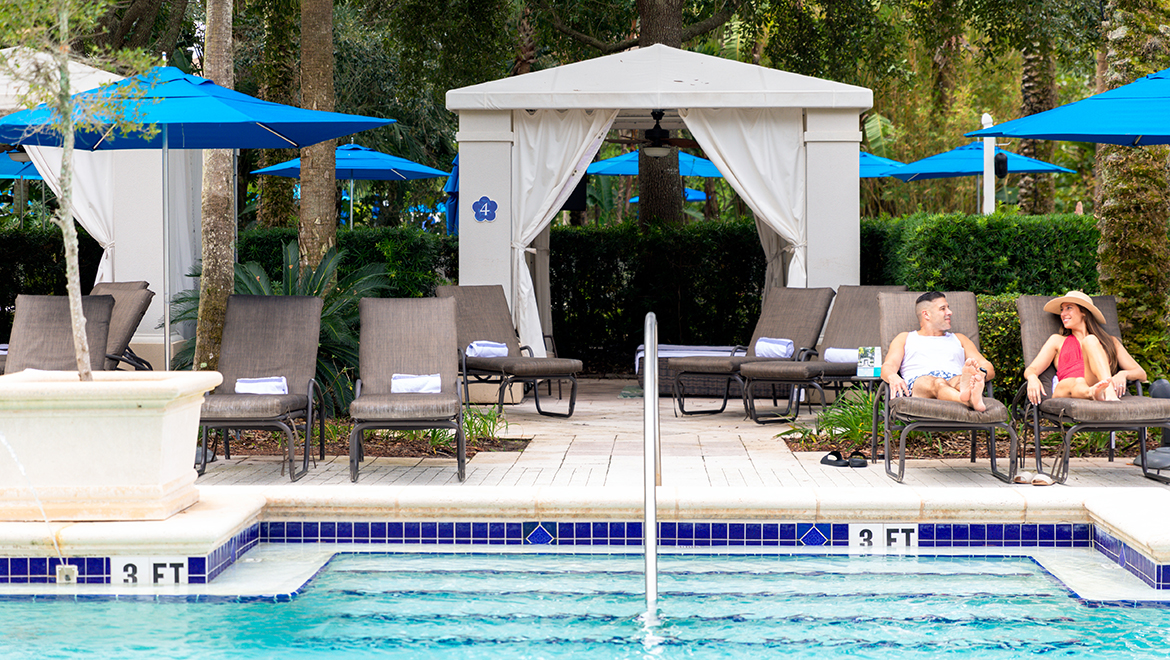 ORLANDO
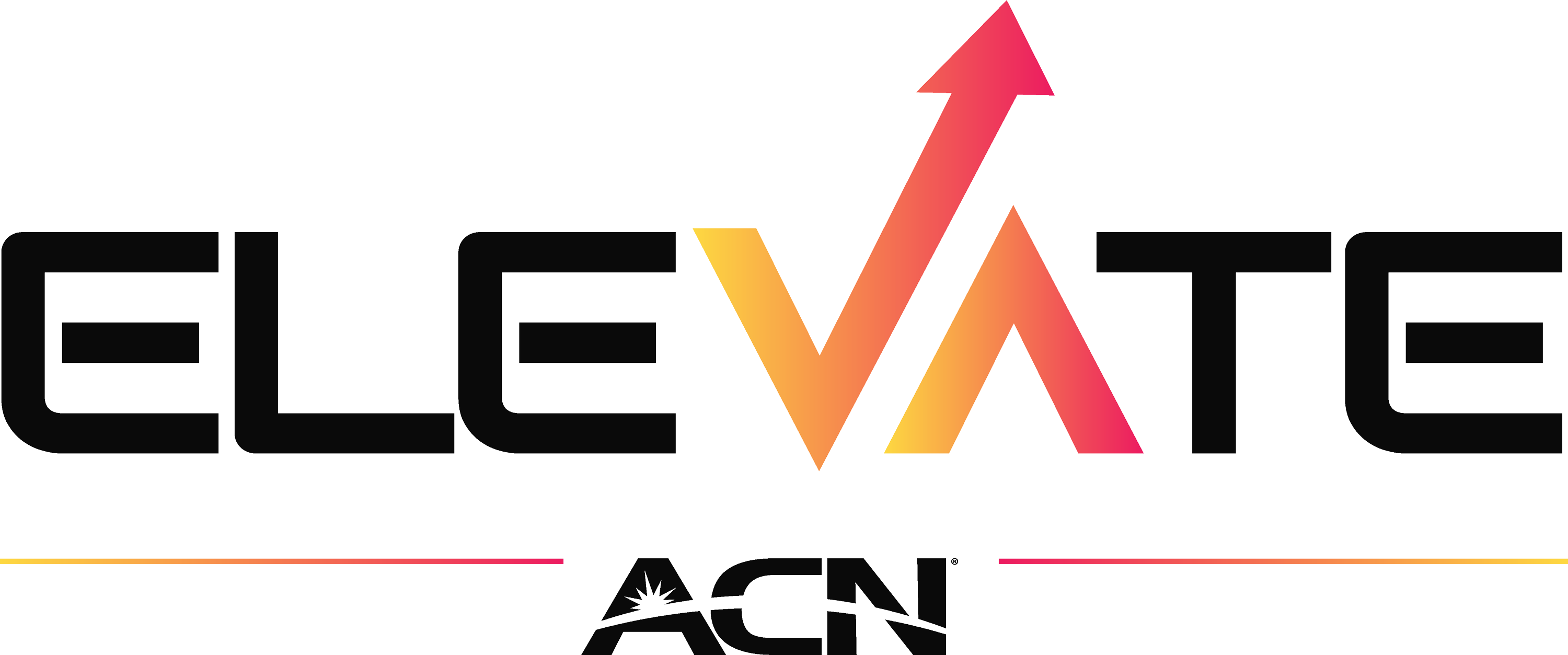 October 12 – 13, 2024
www.ACNElevate.com
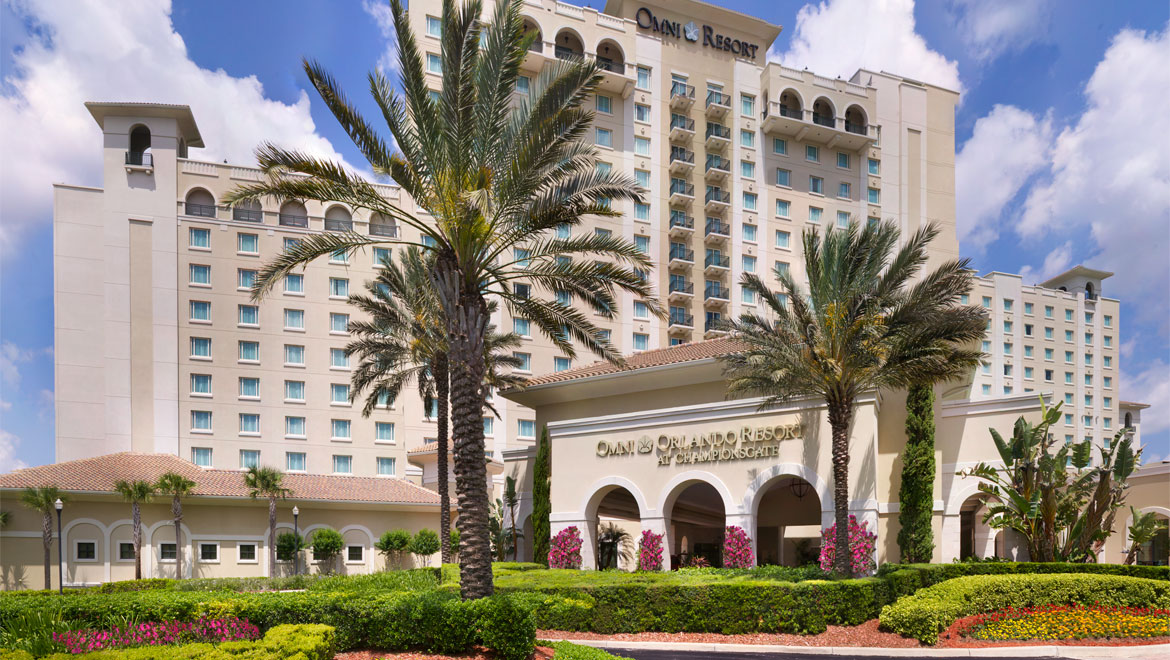 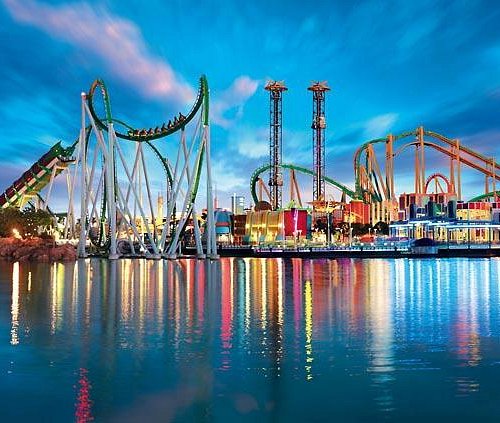 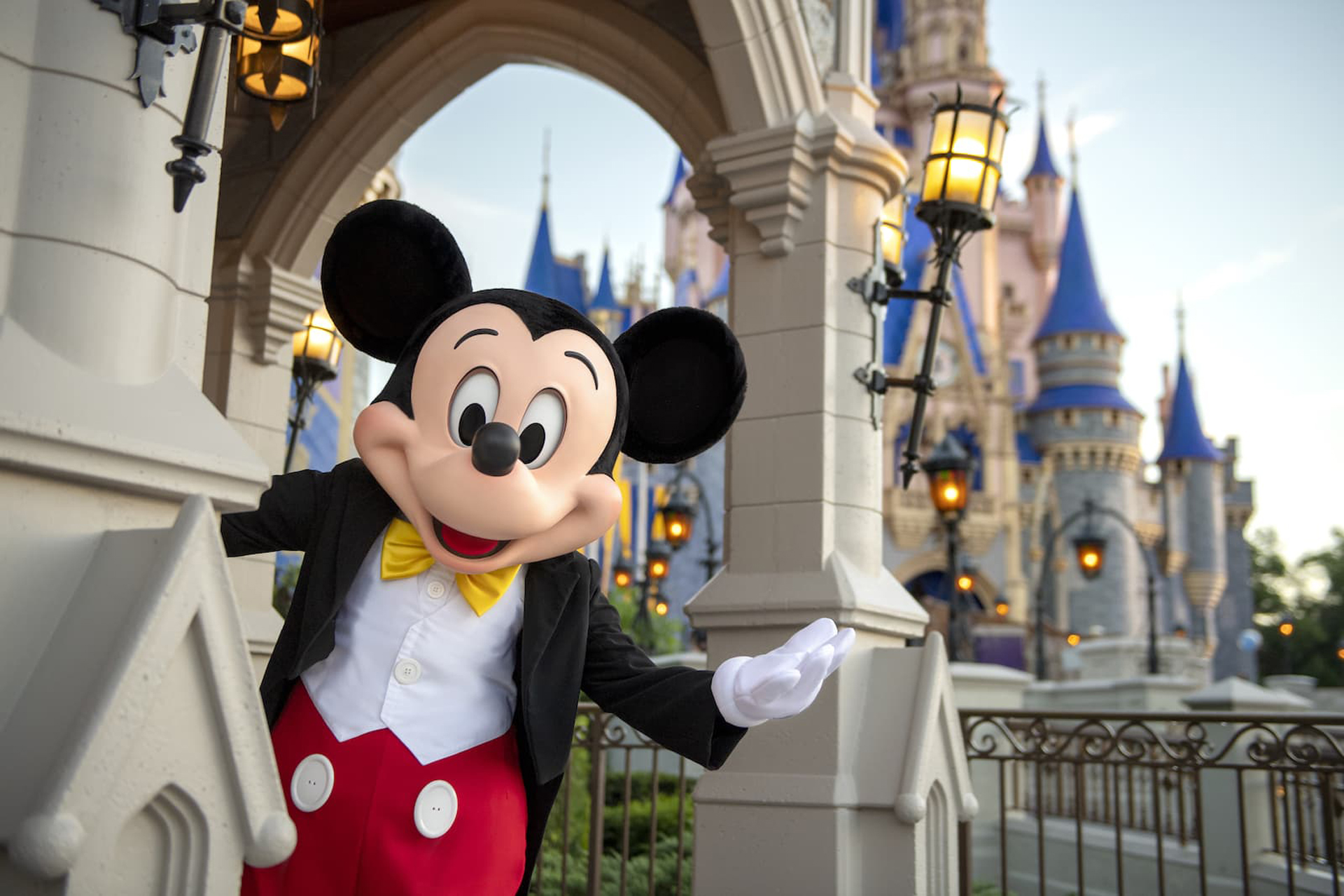 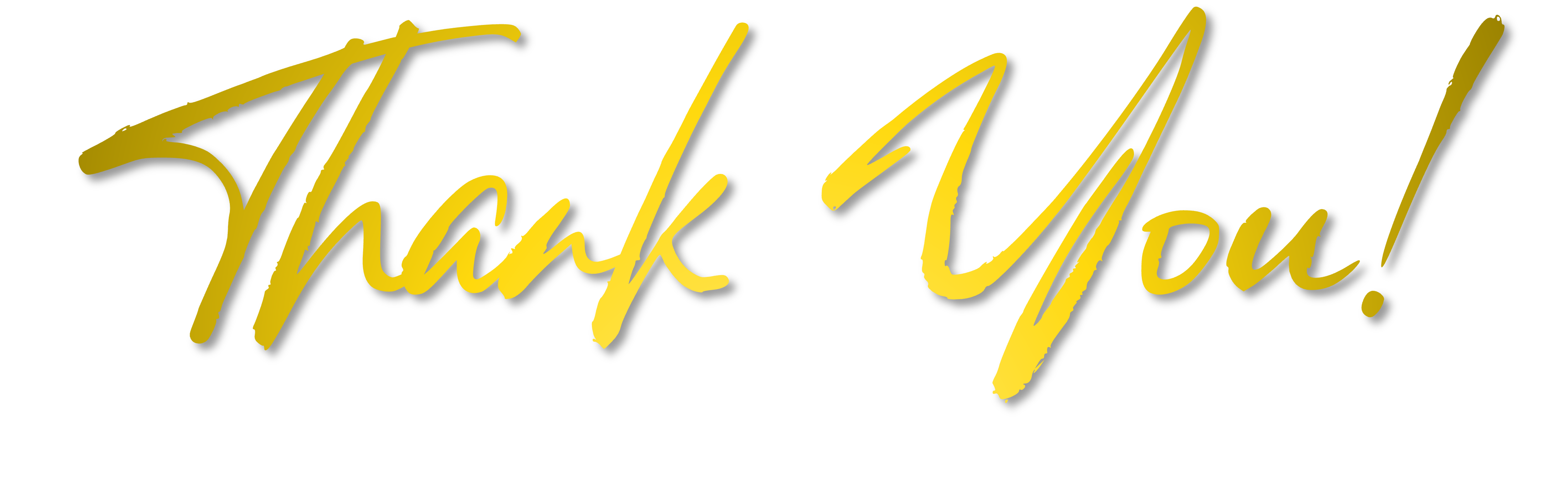 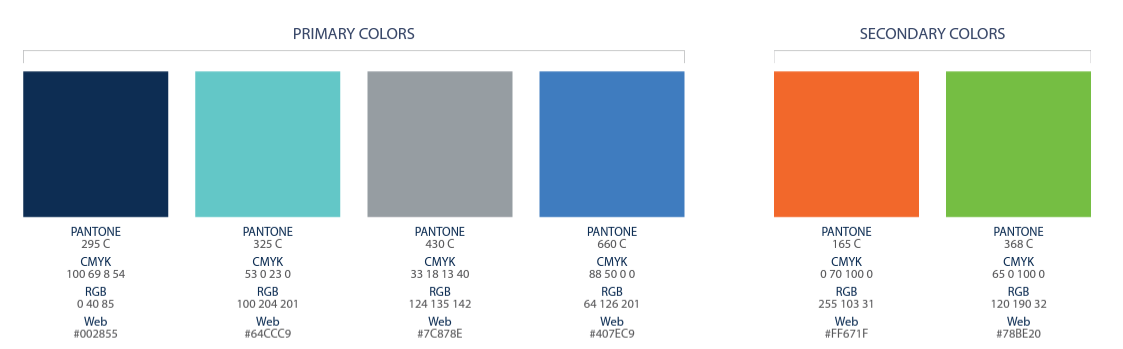 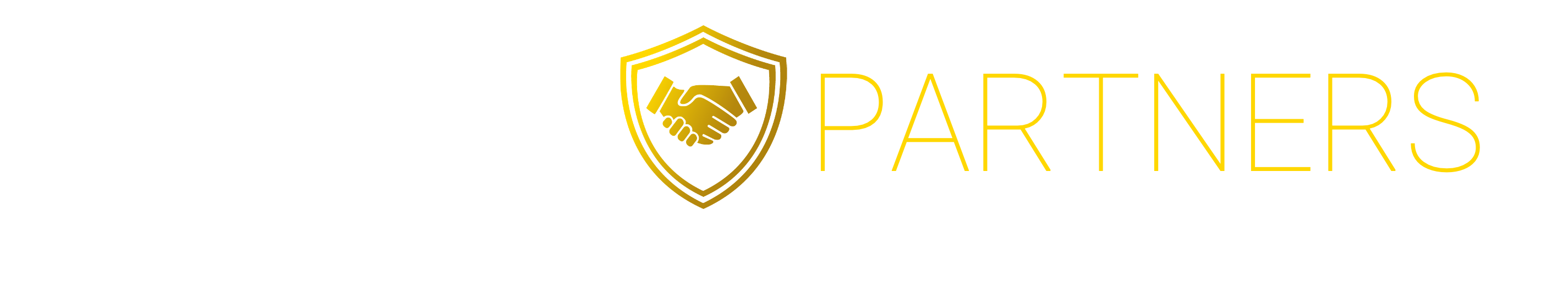 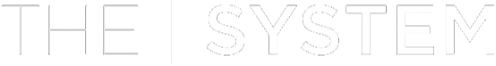